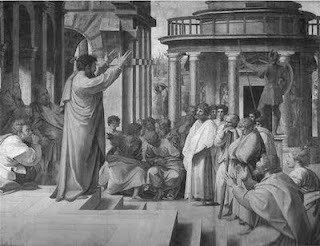 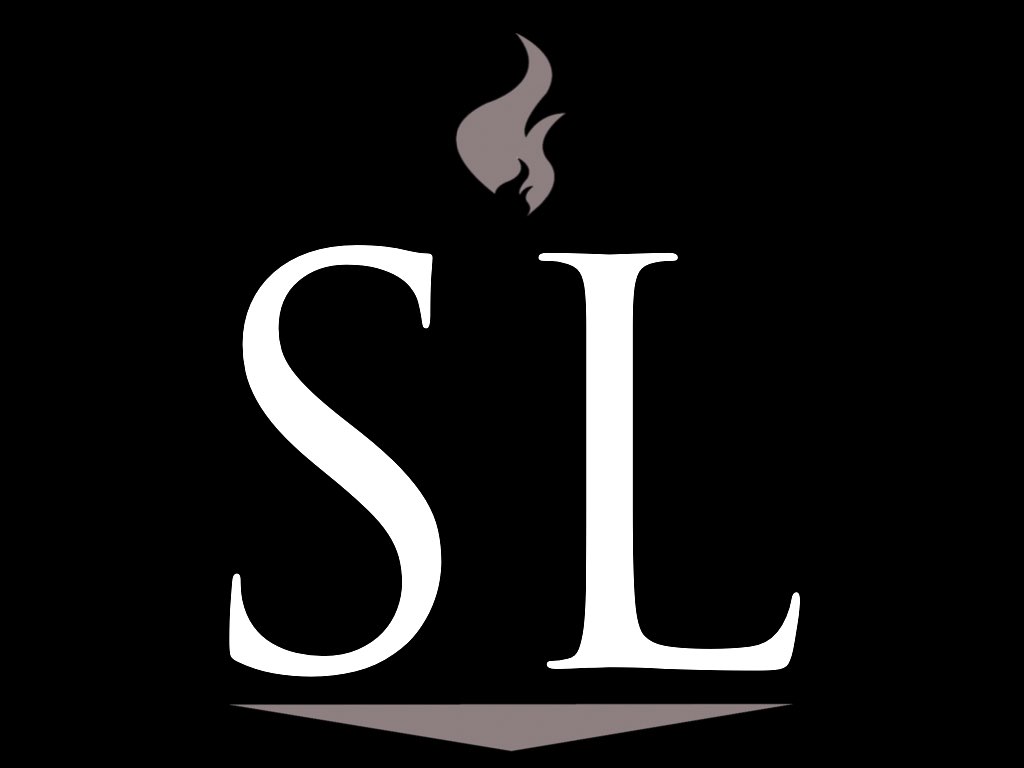 MENTOR.
Defendendo 
a Fé
MOBILIZAR.
MULTIPLICAR.
Curso 2.3
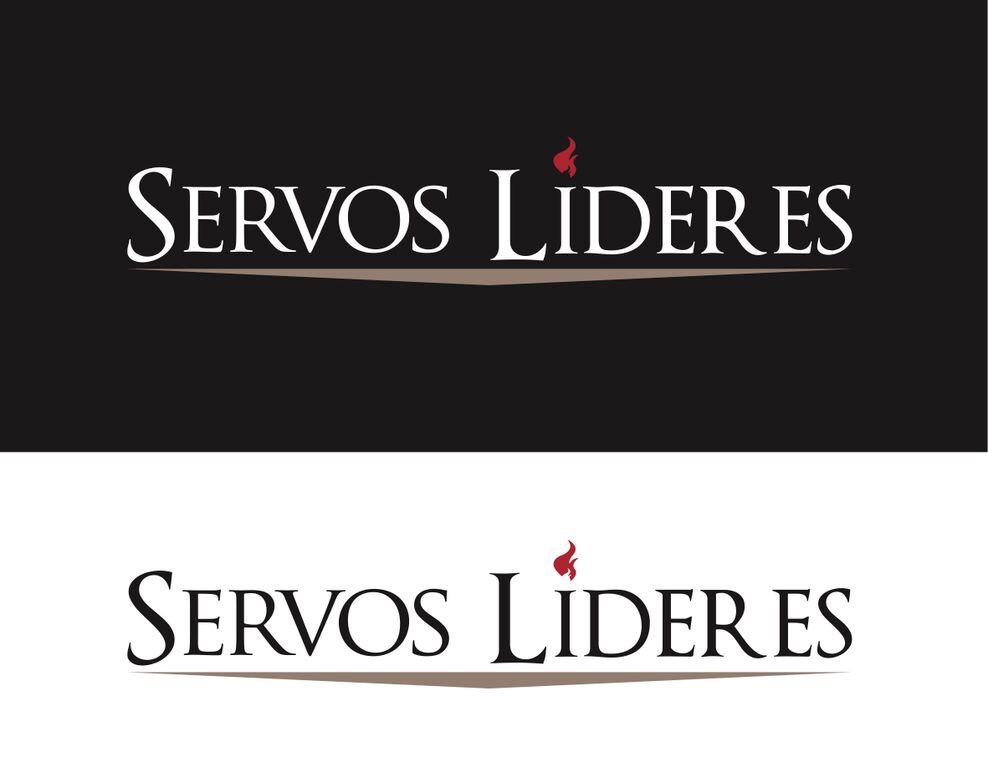 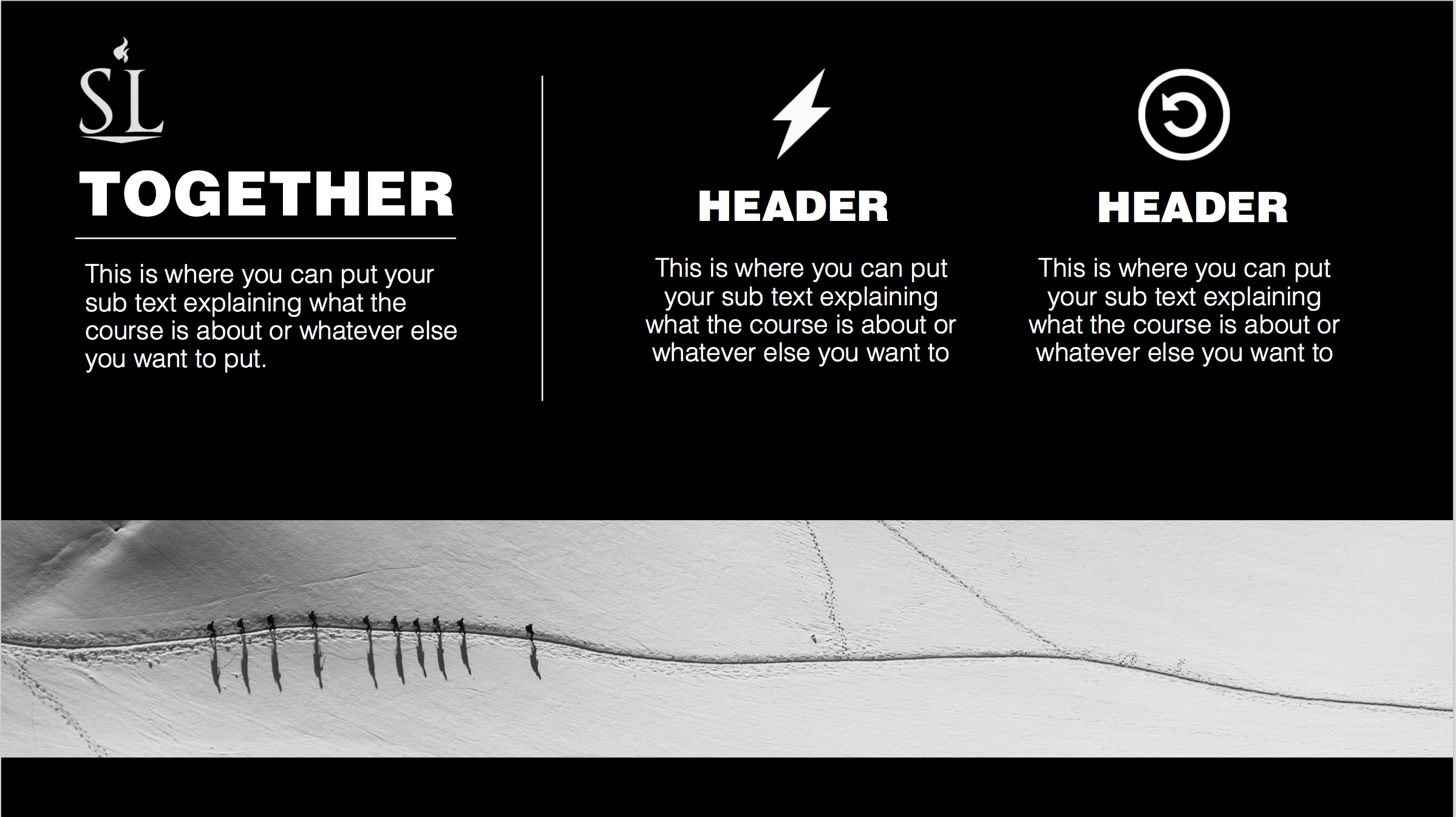 I Pedro 3:15
“Antes, santifiquem Cristo como Senhor em seu coração. Estejam sempre preparados para responder a qualquer pessoa que lhes pedir a razão da esperança que há em vocês. ”
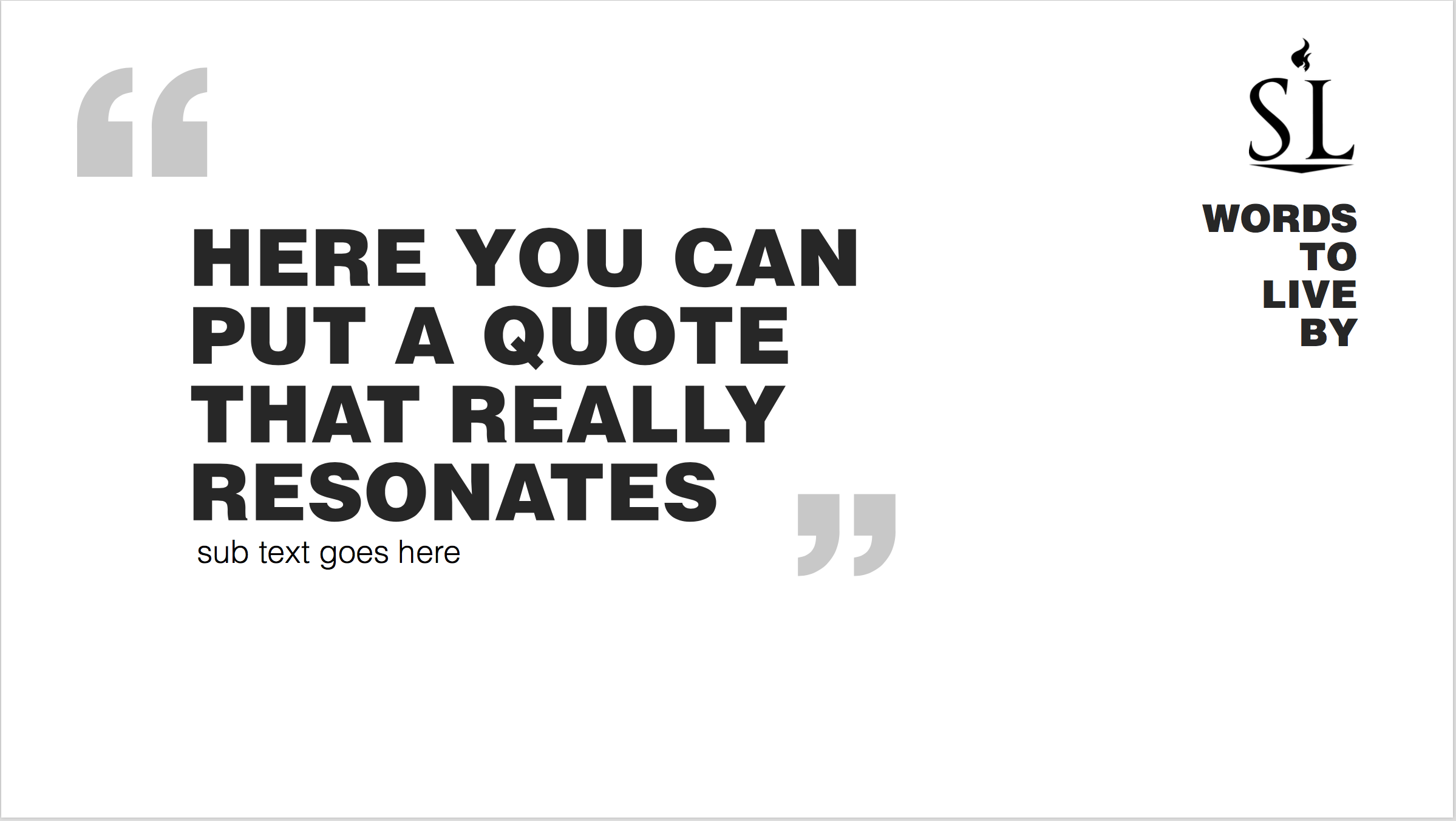 Definições:
Naturalista:
Uma pessoa que acredita em uma explicação natural para a origem do universo.
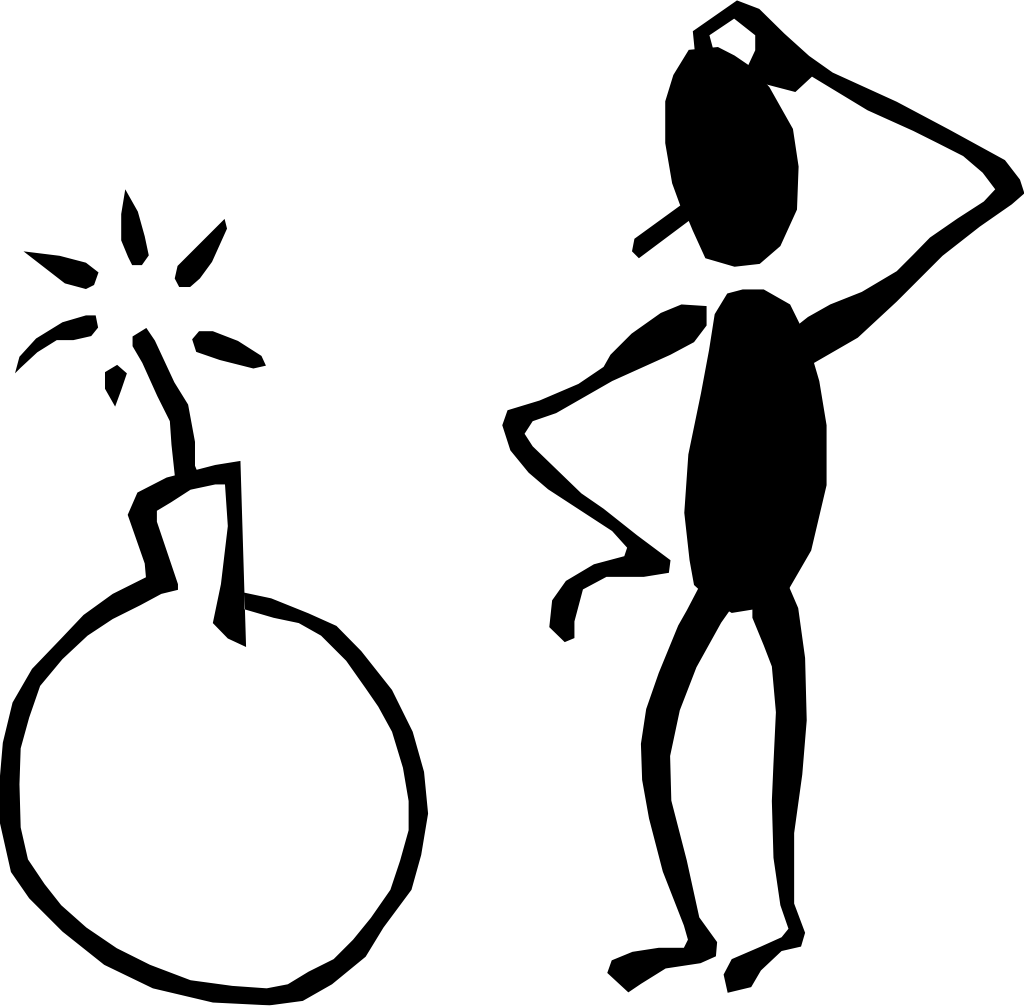 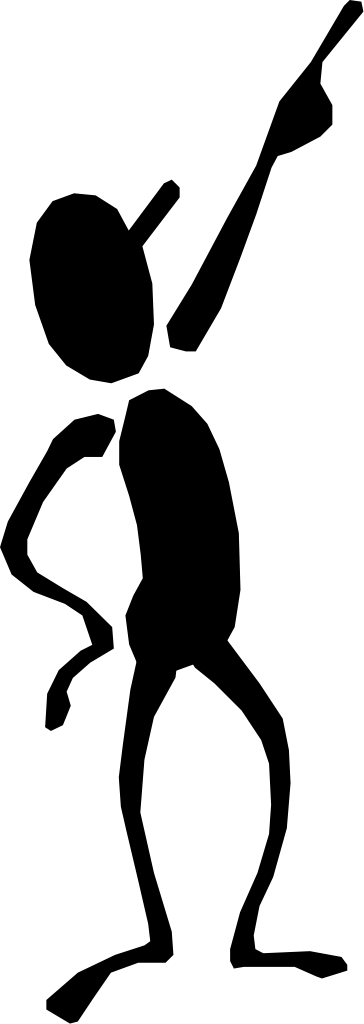 Uma pessoa que acredita em uma explicação sobrenatural da origem do universo, e que a causa é um Deus pessoal (ou deuses).
Teísta:
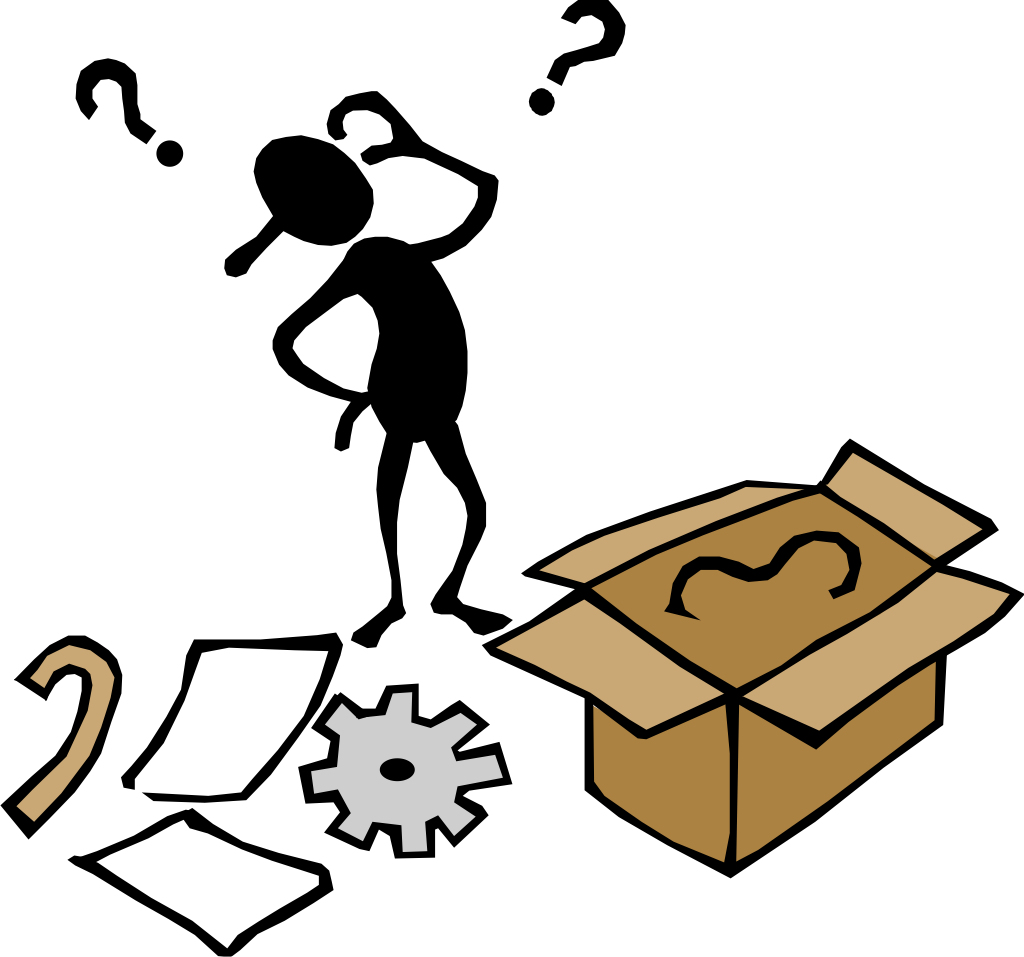 Um teísta que acredita que Deus não está envolvido no universo. Ele criou e saiu.
Deísta:
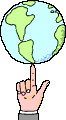 Monoteísta:
Um teísta que acredita que há apenas um Deus e que ele está realmente envolvido no universo.
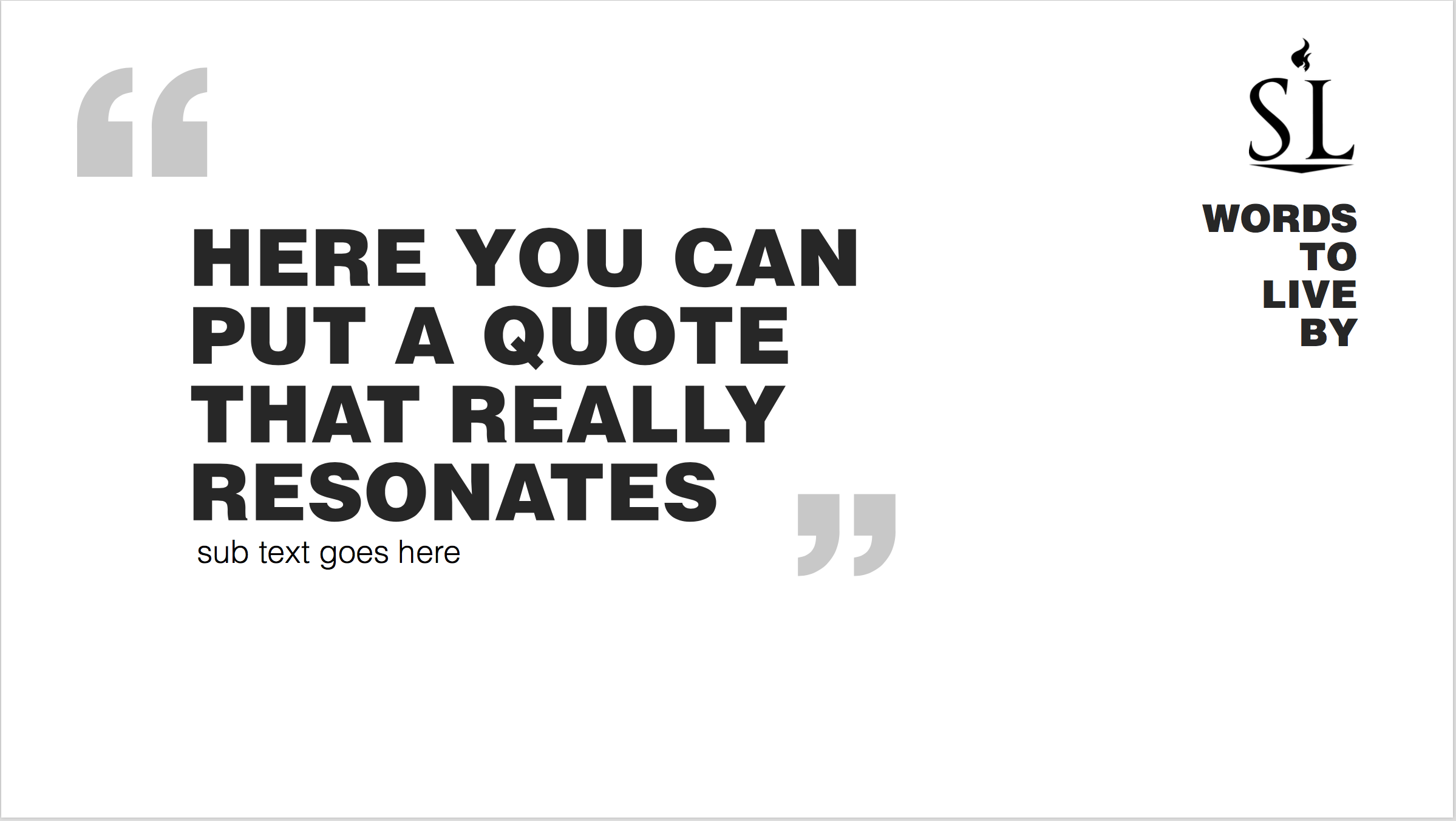 Definições:
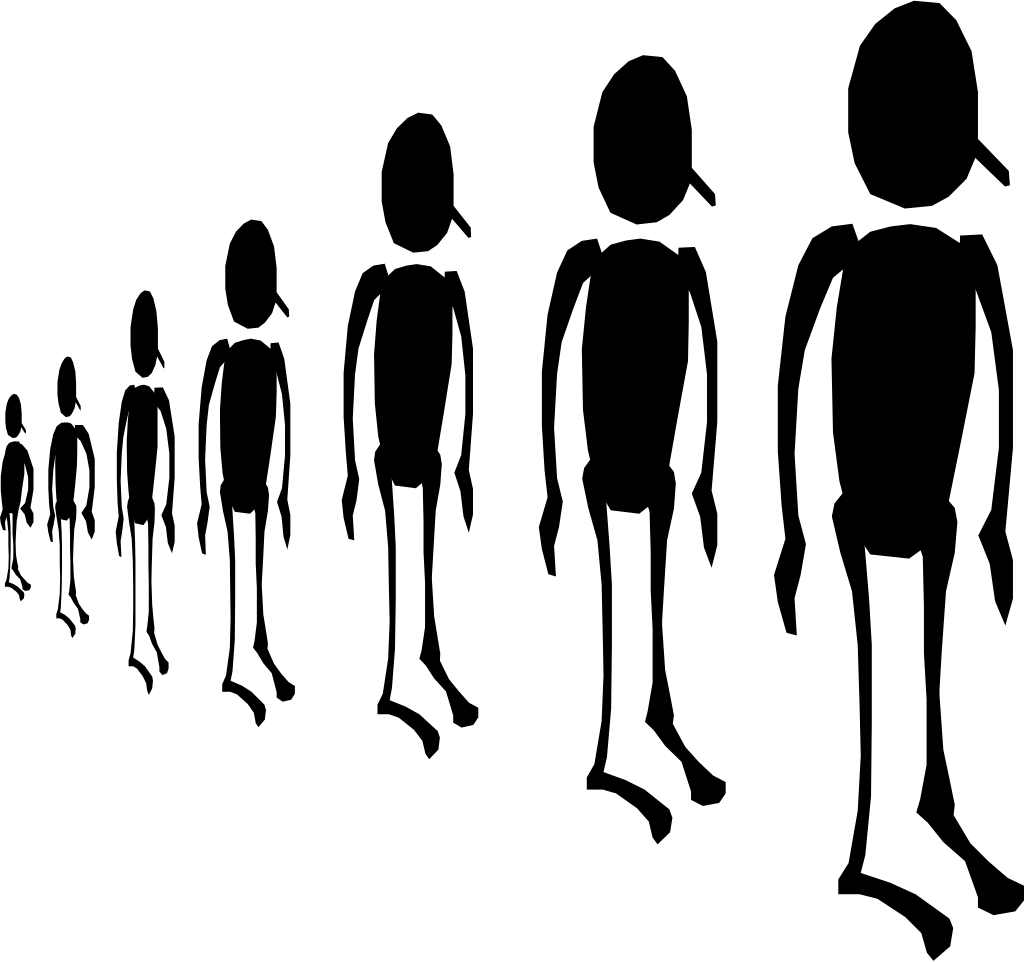 Politeísta:
Uma pessoa que acredita que há muitos deuses.
Panteísta:
Uma pessoa que acredita que tudo o que existe no universo é Deus, e que Deus não é pessoal.
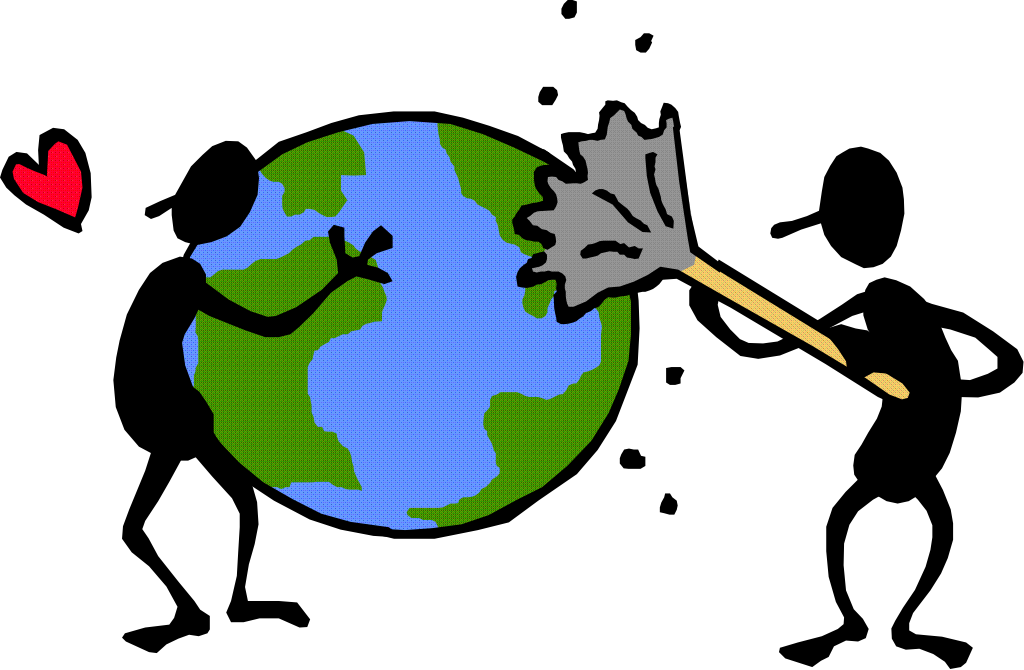 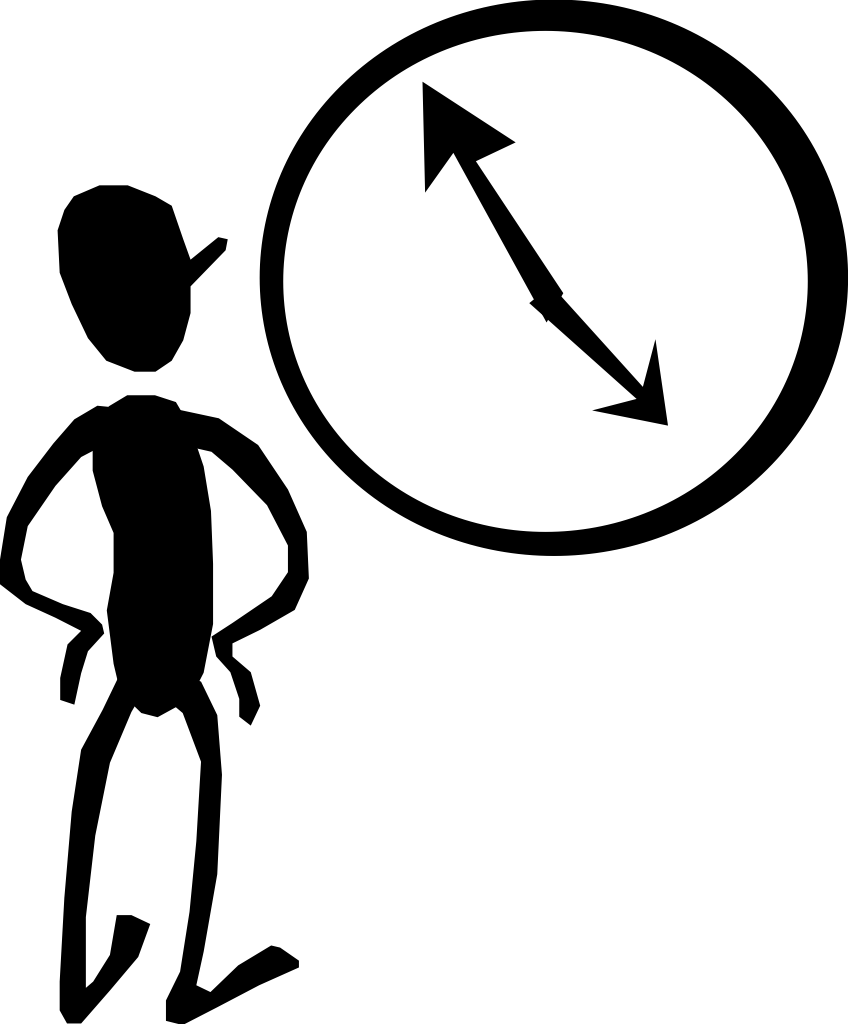 Ateísta:
Uma pessoa que acredita que não existe Deus.  (O universo é o resultado de tempo e chance.)
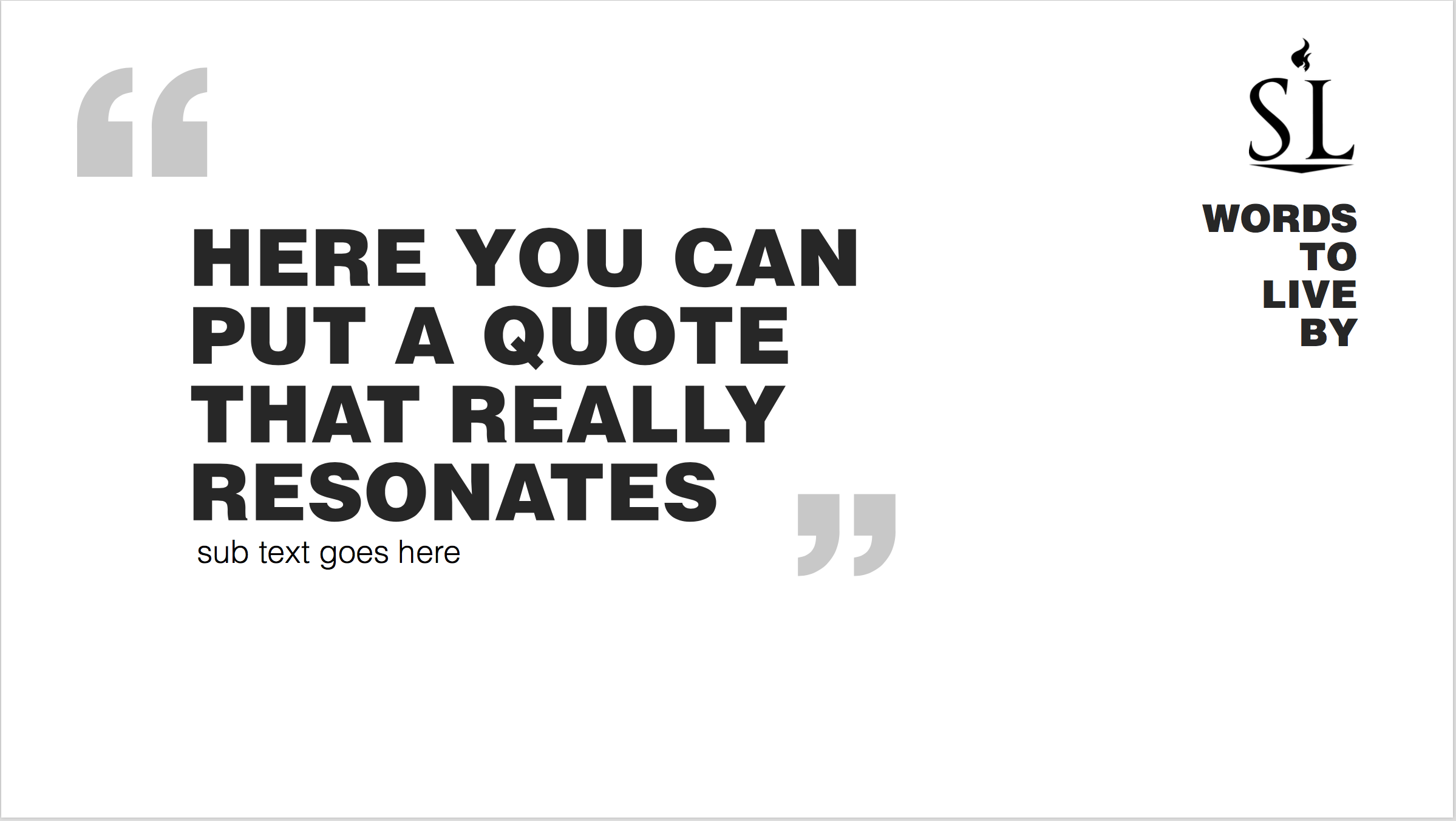 Definitions:
Agnostico:
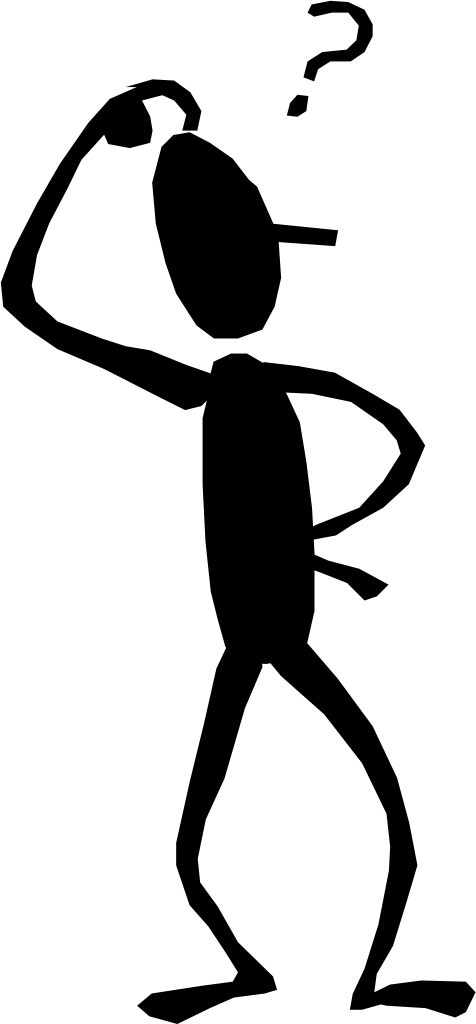 Uma pessoa que acredita que a existência de Deus é irrelevante porque ninguém poderia saber se Ele de fato existiu.
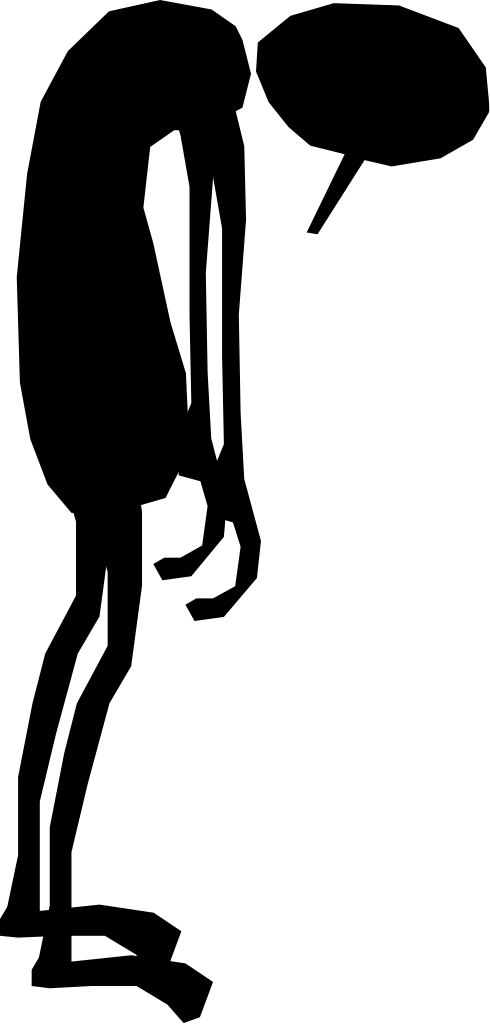 Niilista:
Literalmente, um "nada-ista" Ele acredita que não há nenhuma explicação razoável para a existência do universo.
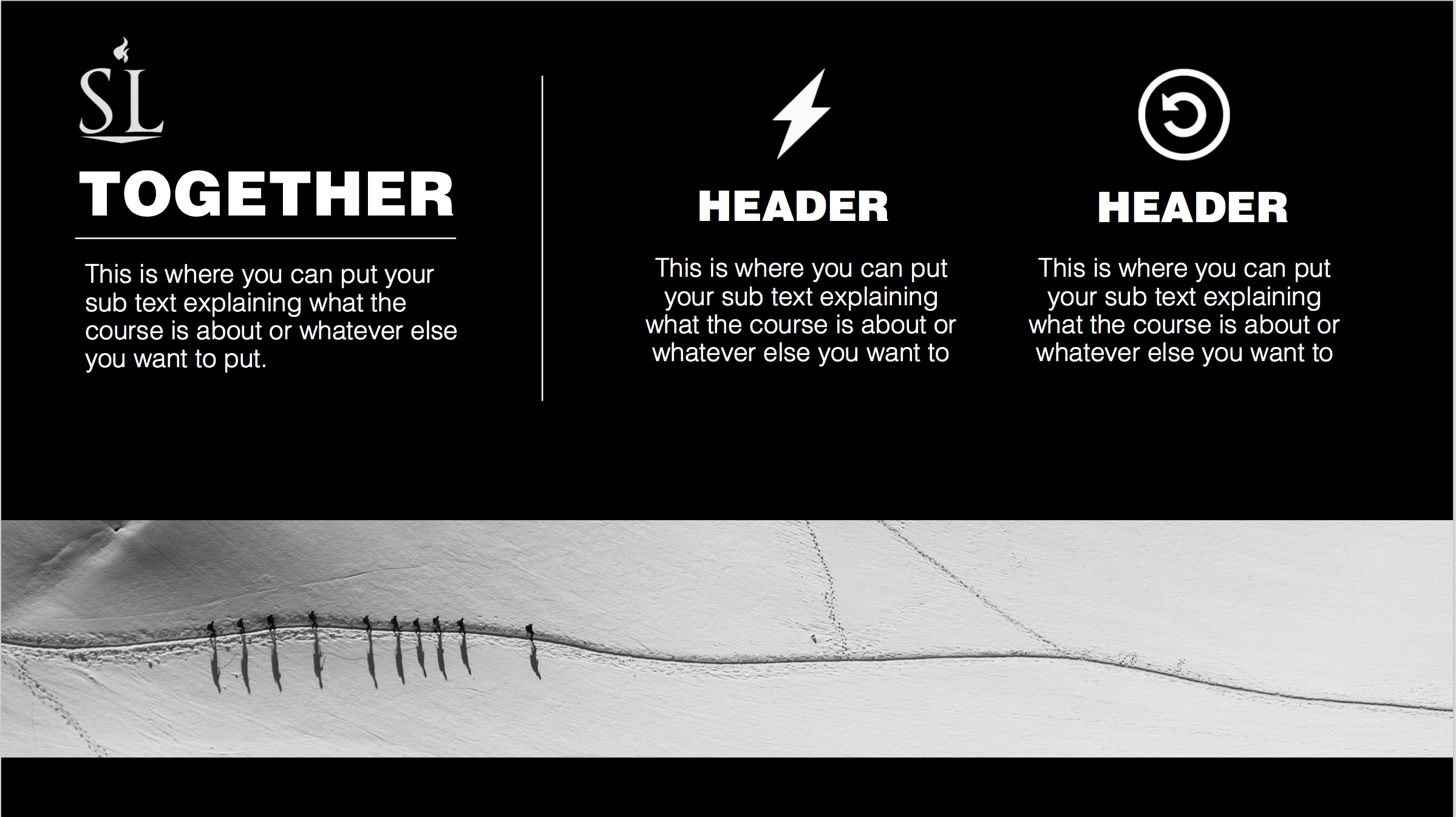 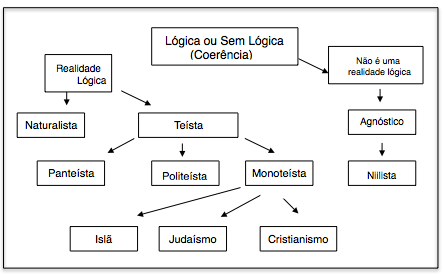 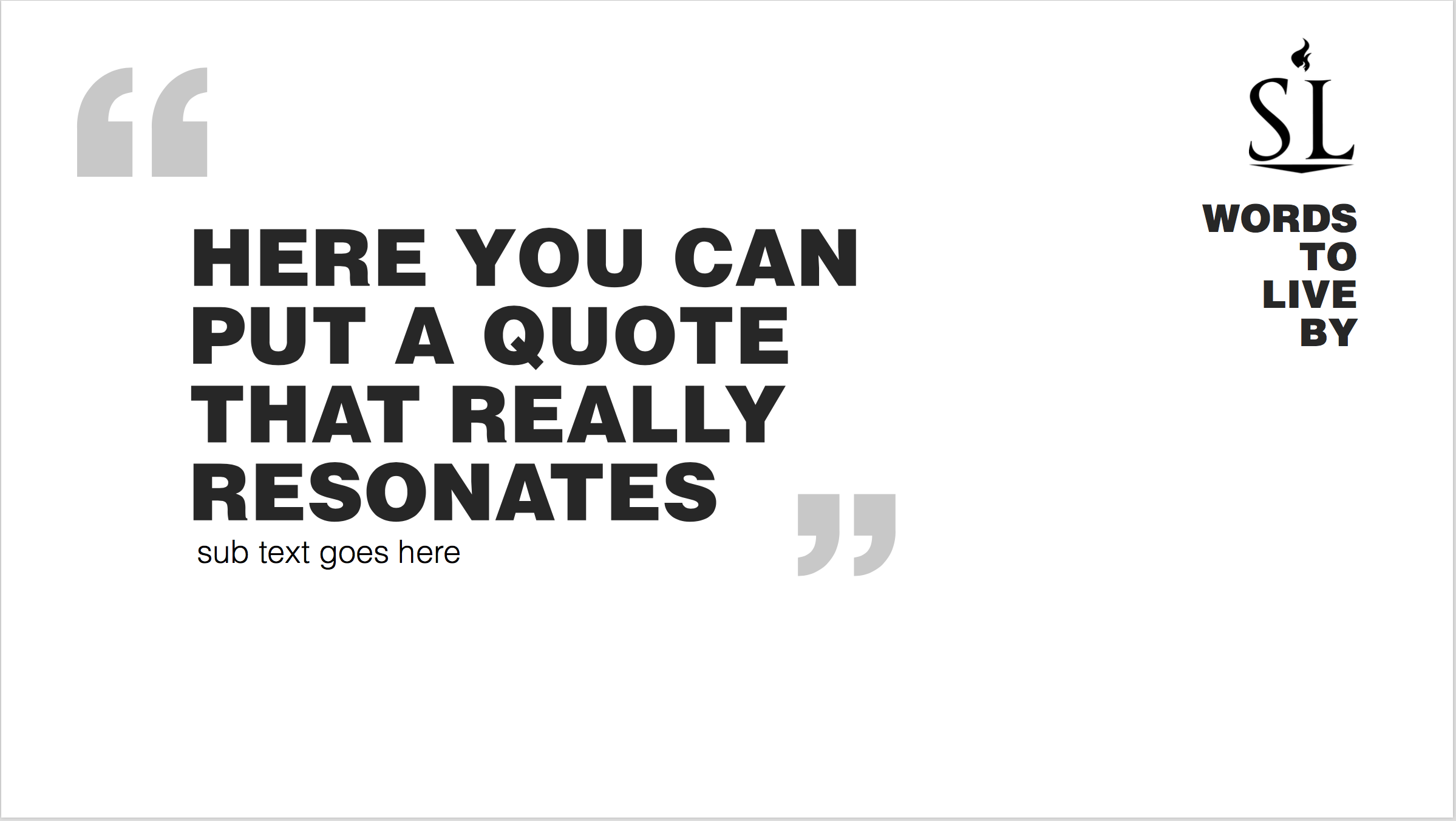 2 Non-Realism Views
Niilista:
Existencialista:
Uma vez que não existe tal coisa como realidade coerente, nada realmente importa.
Presupposições:
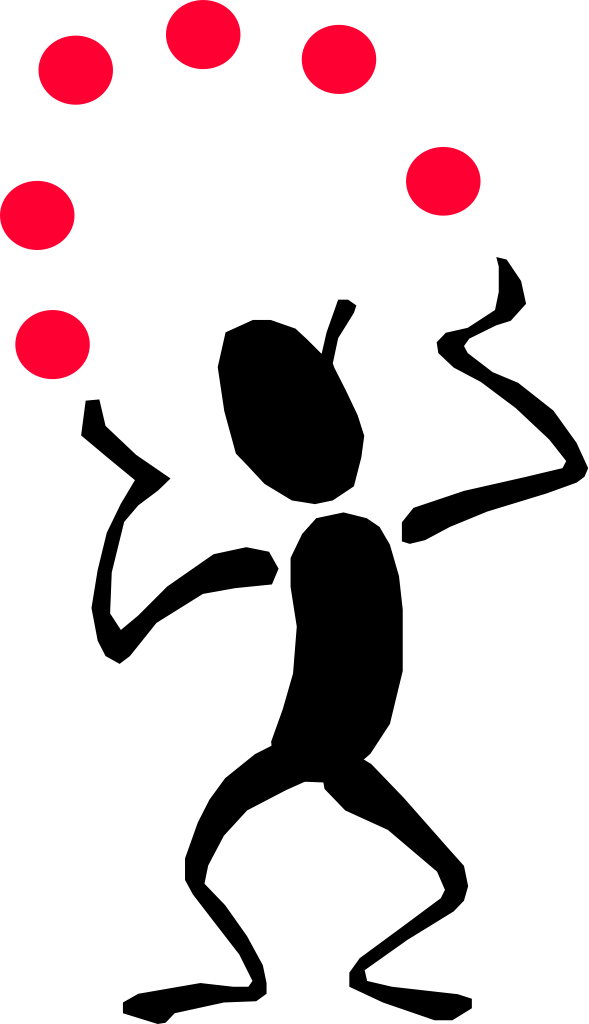 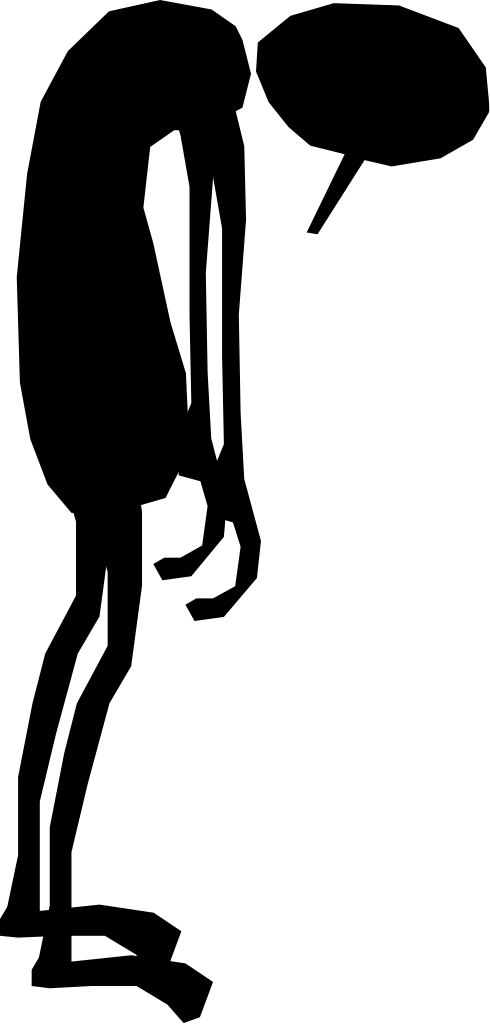 Uma vez que não há tal coisa como realidade coerente, o sentido da vida só pode ser encontrado em minhas experiências.
(1) Nada pode explicar logicamente minhas experiências.
(2) Minhas experiências são tudo o que eu sei que existem.
(3) Uma vez que não há tal coisa como realidade coerente, o sentido da vida só pode ser encontrado em minhas experiências.
Identifying Concepts and Characteristics:
Identifying Concepts and Characteristics:
(1) Se faz você se sentir bem, faça!
(1) Preocupação com a Morte e a Destruição
(2) Sentido de desesperança
(2) Está tudo certo se o seu ponto de vista  contradiz o meu; nós dois podemos estar certos
(3) Perspectiva negativa sobre a vida.
(4) “Não há uma ‘vida depois’”
(3) Não há respostas, apenas impressões
(5) Muitas vezes resulta em suicídio.
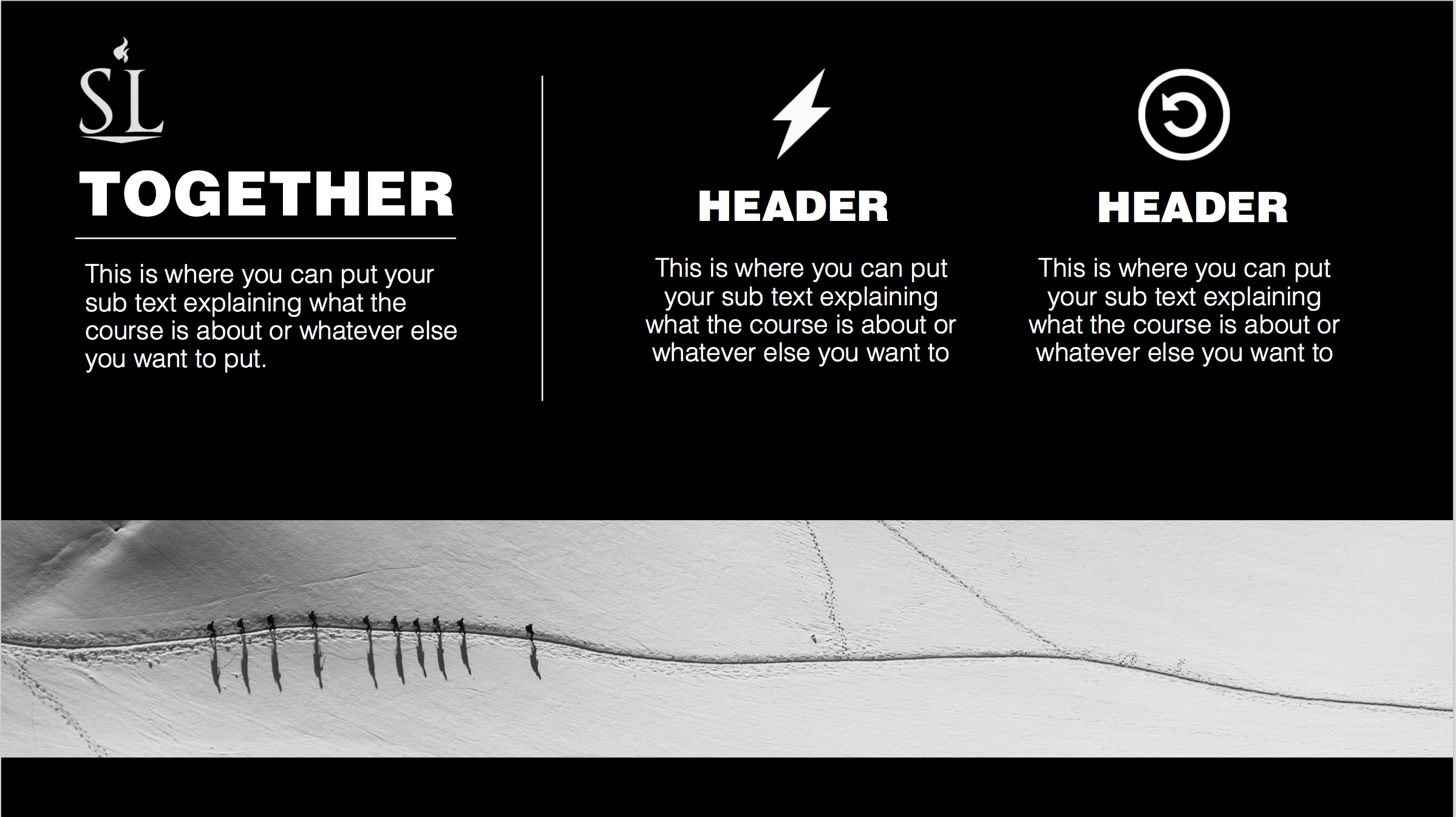 Eclesiastes 1:2-9
“Vaidade de vaidades, diz o pregador, vaidade de vaidades! Tudo é vaidade. Que proveito tem o homem, de todo o seu trabalho, que faz debaixo do sol?
Uma geração vai, e outra geração vem; mas a terra para sempre permanece. Nasce o sol, e o sol se põe, e apressa-se e volta ao seu lugar de onde nasceu ”
O vento vai para o sul, e faz o seu giro para o norte; continuamente vai girando o vento, e volta fazendo os seus circuitos. Todos os rios vão para o mar, e contudo o mar não se enche; ao lugar para onde os rios vão, para ali tornam eles a correr.
Todas as coisas são trabalhosas; o homem não o pode exprimir; os olhos não se fartam de ver, nem os ouvidos se enchem de ouvir.
O que foi, isso é o que há de ser; e o que se fez, isso se fará; de modo que nada há de novo debaixo do sol.
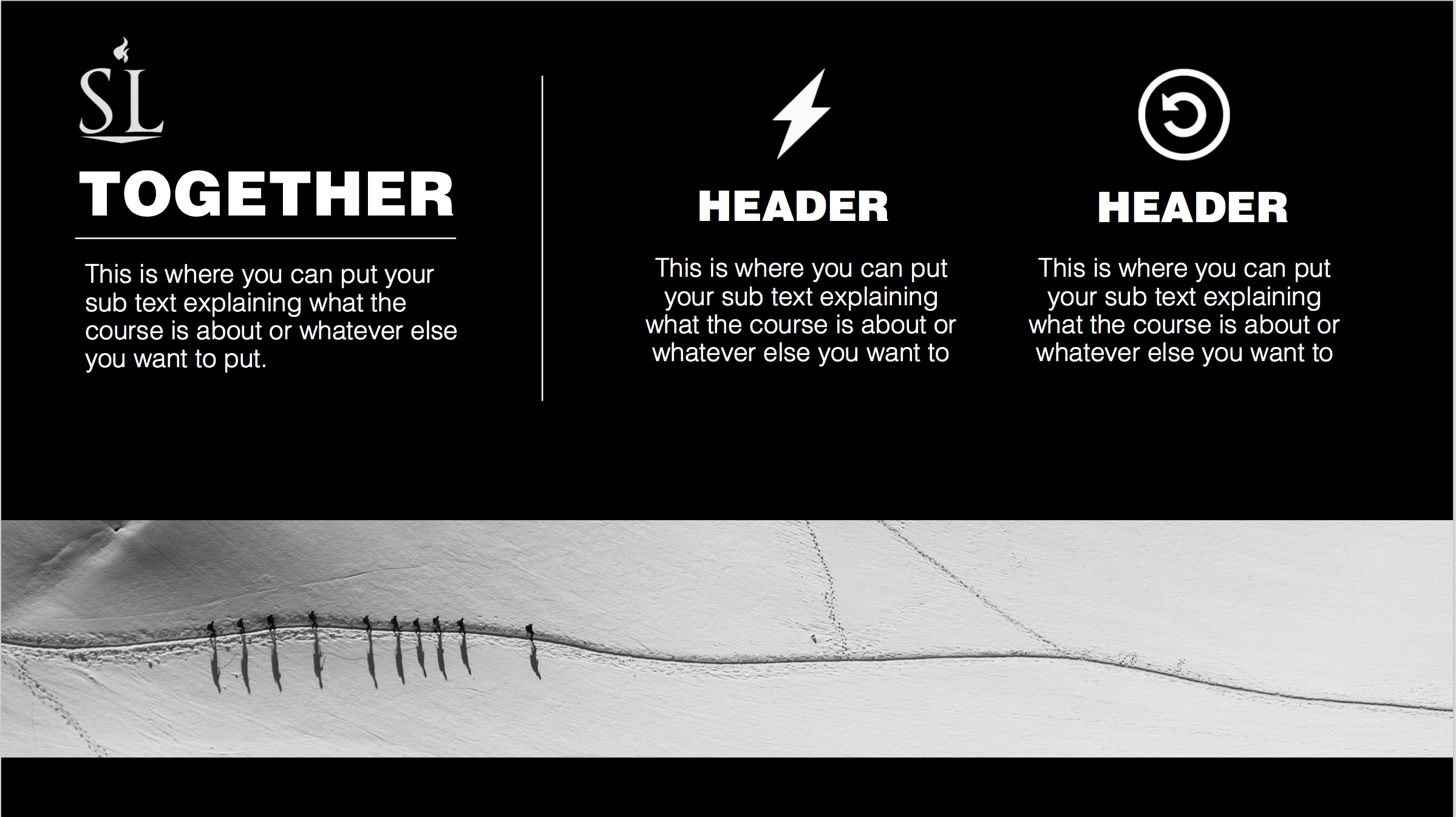 Efeito:
-Declínio da responsabilidade
 pessoal.
-O homem não é mais responsável
por suas ações.
Efeito:
-A alma é reduzida a ações e
 reações bioquímicas.-Homem é animal.-Destrói a noção de pecado.
Meta:
Baseia a ética nas doutrinas
evolucionárias para criar 
uma raça superior.
Efeito:
-Declínio moral
-Aumento das dores 
associadas ao declínio moral.
Efeito:
-Assassinato em massa de 
milhões é aceitável, uma vez que
acelera o processo evolutivo.
Naturalismo
Meta:
Explicar a Alma/
Psique por meios naturais.
Meta:
Explicar a Criação 
por meios naturais..
Meta:
Estar livre de qualquer 
responsabilidade pessoal.
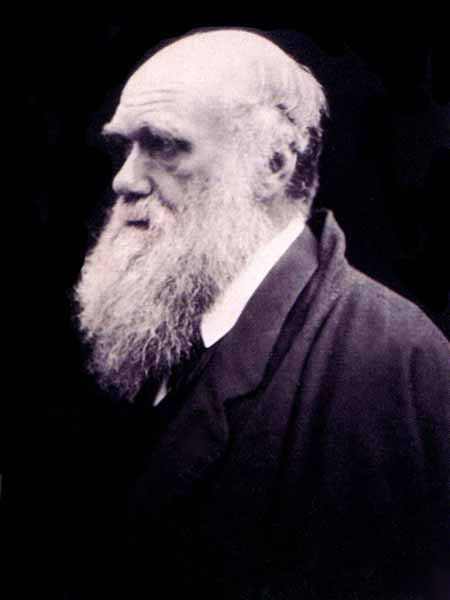 Origens
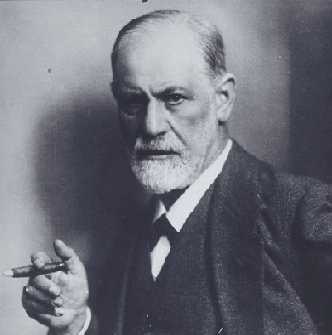 Psychologia
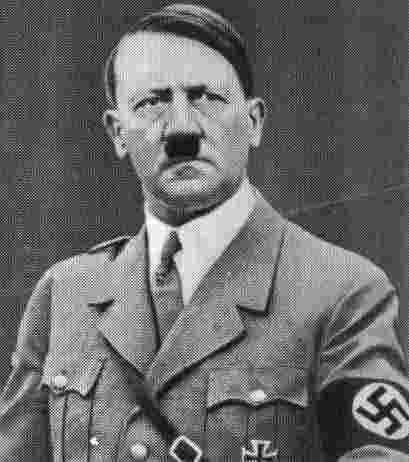 Político
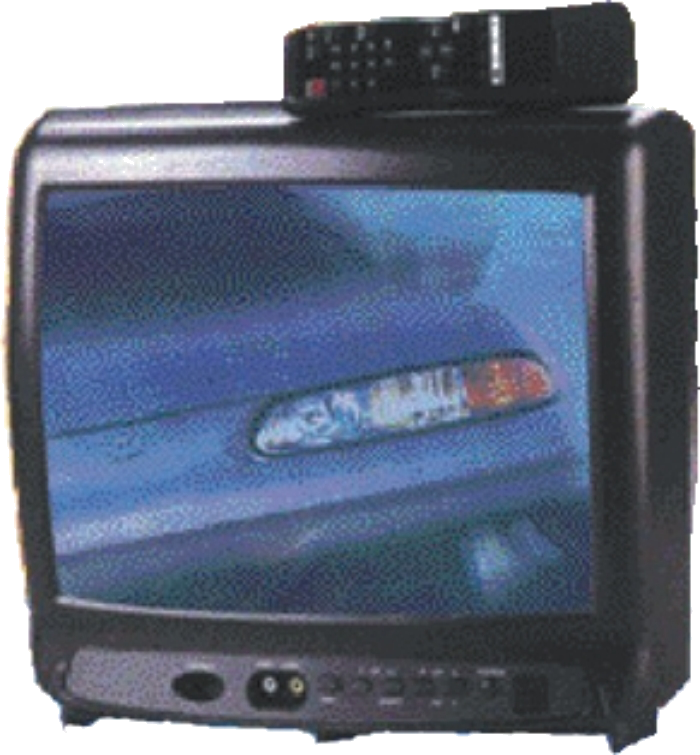 Midia
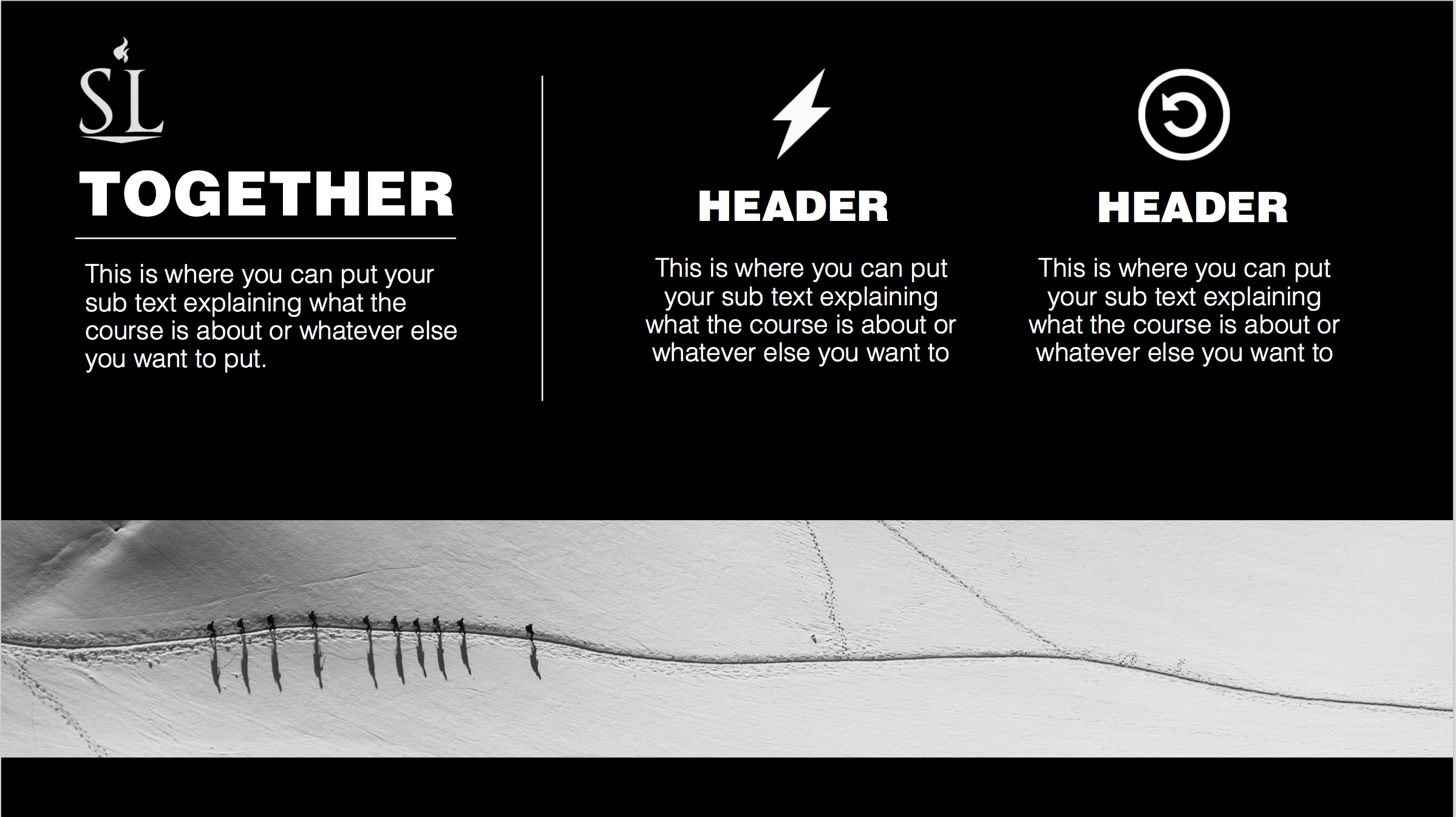 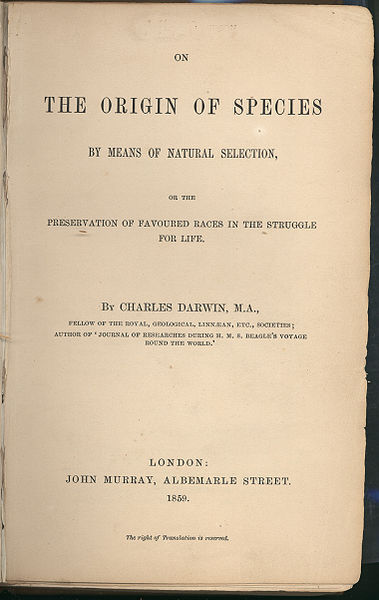 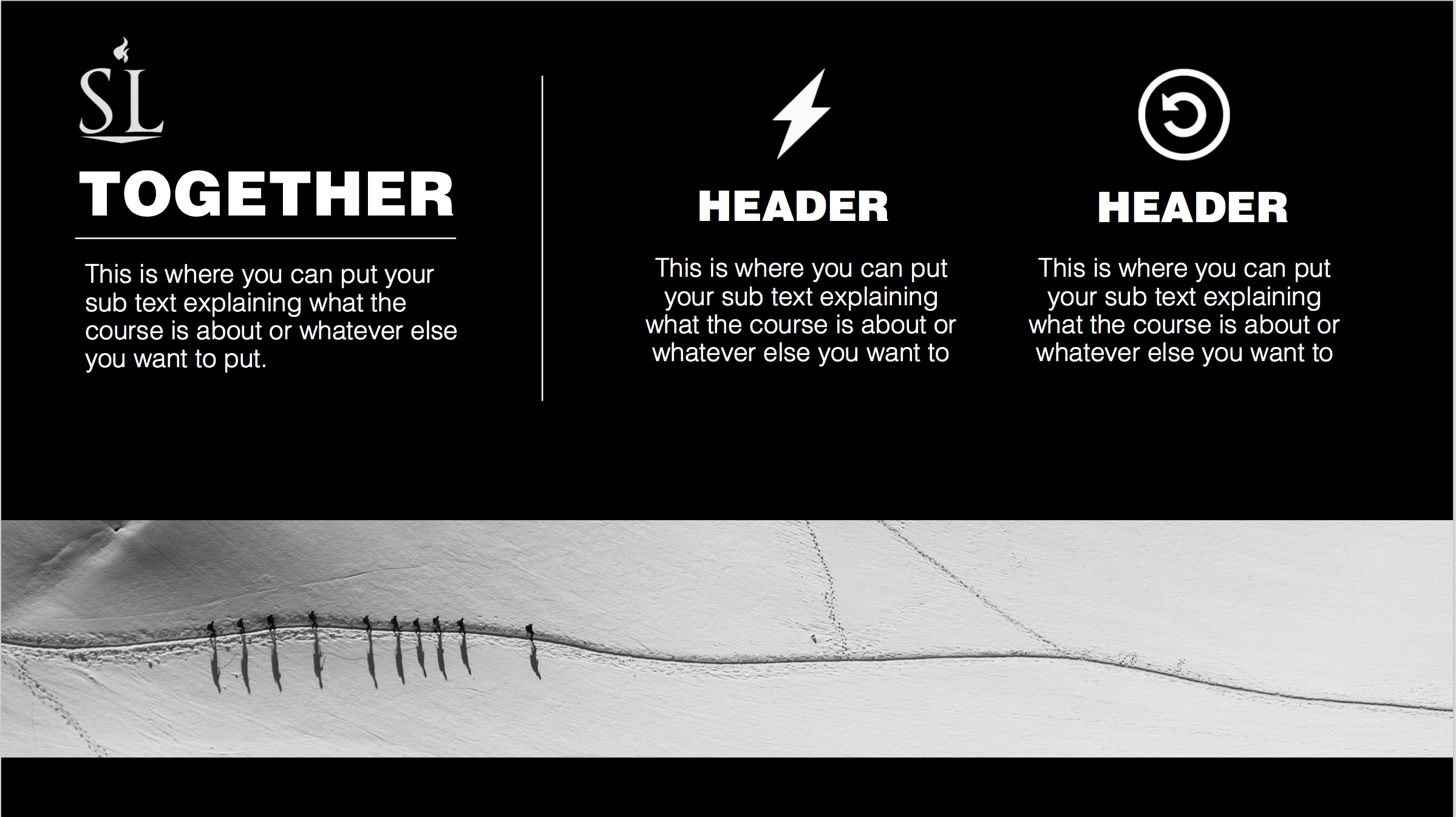 Efeito:
-Declínio da responsabilidade
 pessoal.
-O homem não é mais responsável
por suas ações.
Efeito:
-A alma é reduzida a ações e
 reações bioquímicas.-Homem é animal.-Destrói a noção de pecado.
Meta:
Baseia a ética nas doutrinas
evolucionárias para criar 
uma raça superior.
Efeito:
-Declínio moral
-Aumento das dores 
associadas ao declínio moral.
Efeito:
-Assassinato em massa de 
milhões é aceitável, uma vez que
acelera o processo evolutivo.
Naturalismo
Meta:
Explicar a Alma/
Psique por meios naturais.
Meta:
Explicar a Criação 
por meios naturais..
Meta:
Estar livre de qualquer 
responsabilidade pessoal.
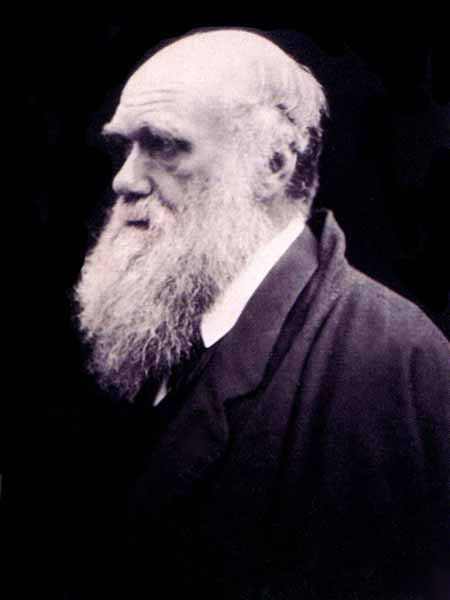 Origens
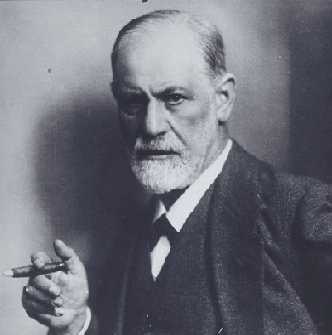 Psychologia
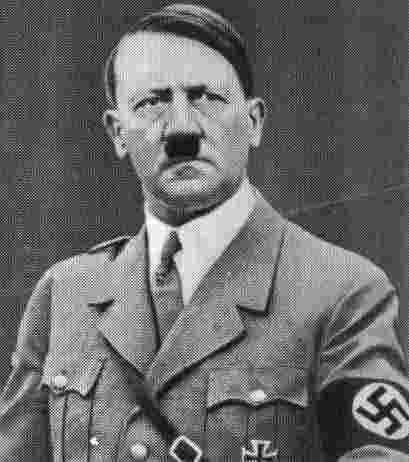 Político
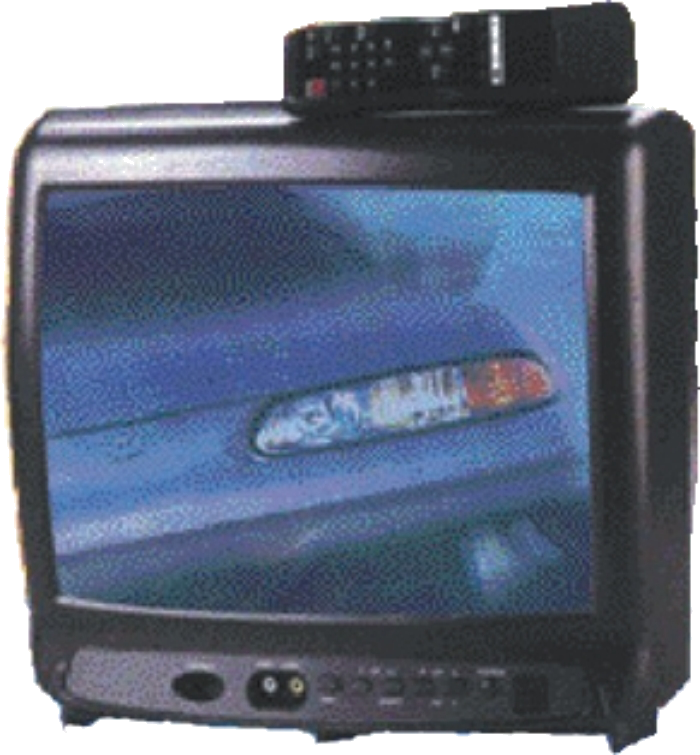 Midia
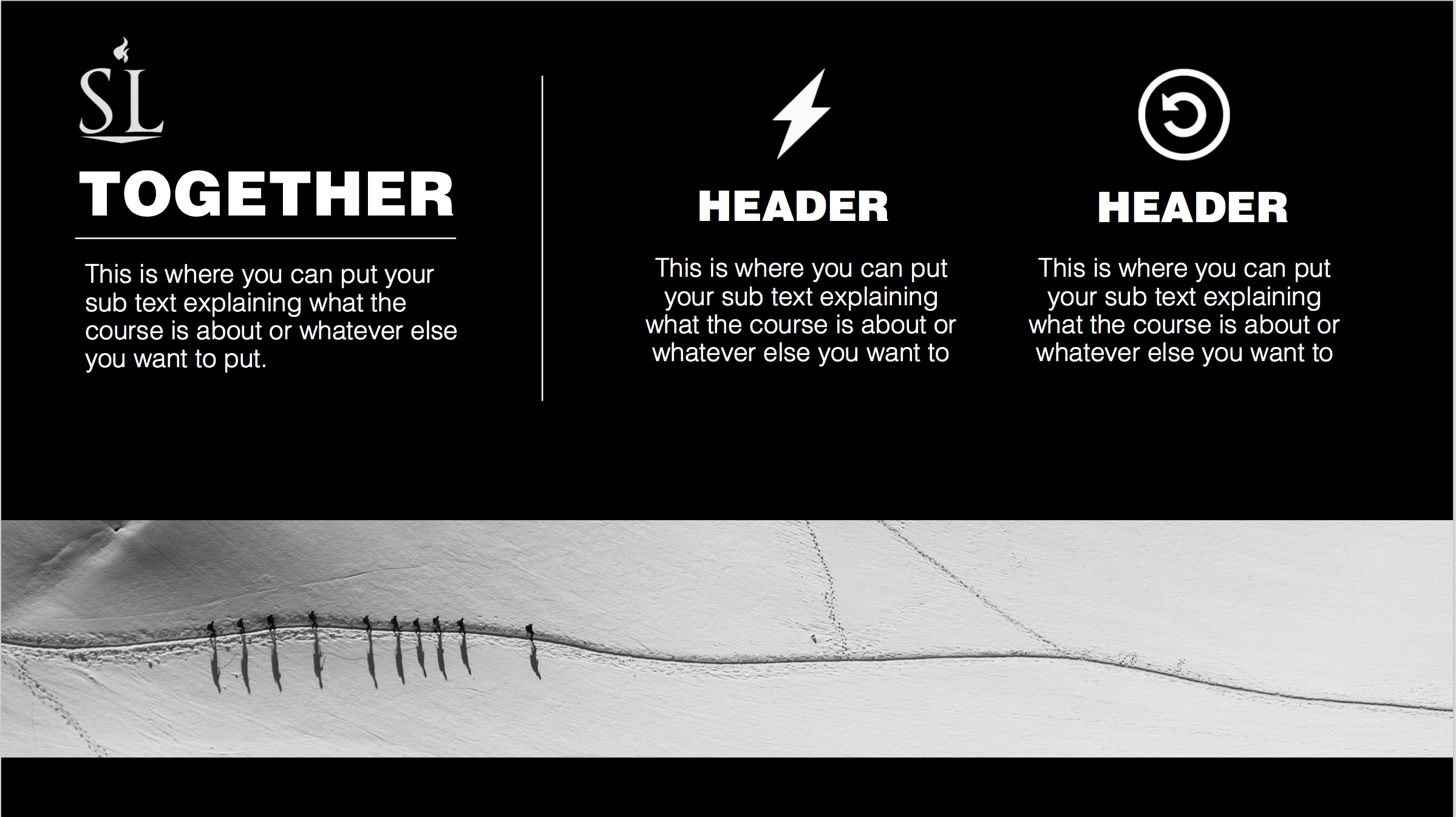 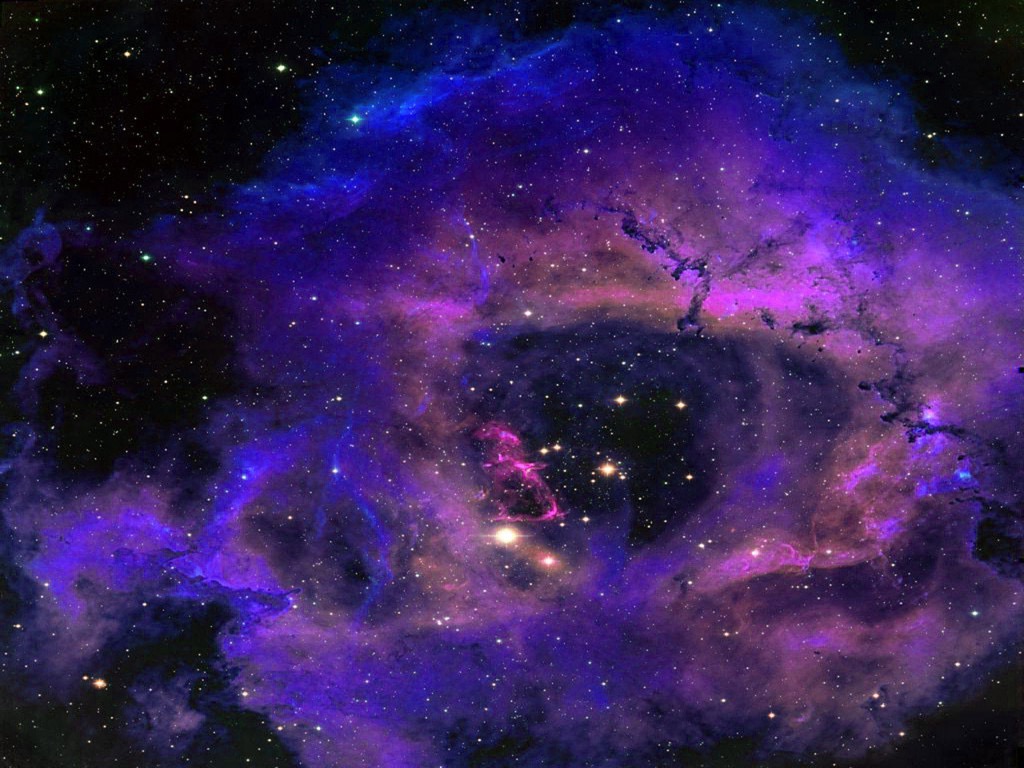 ENTÃO
Naturalismo
Deixado com a Ciência e 
Observação.
Matéria e Energia não podem ser 
criadas ou destruídas.
O universo que observamos tem matéria
e movimento (uma forma de energia)
A origem do universo deve ser sobrenatural.
Argumentos contra o Naturalismo
Argumento #1:
As Leis da Ciência exigem o sobrenatural
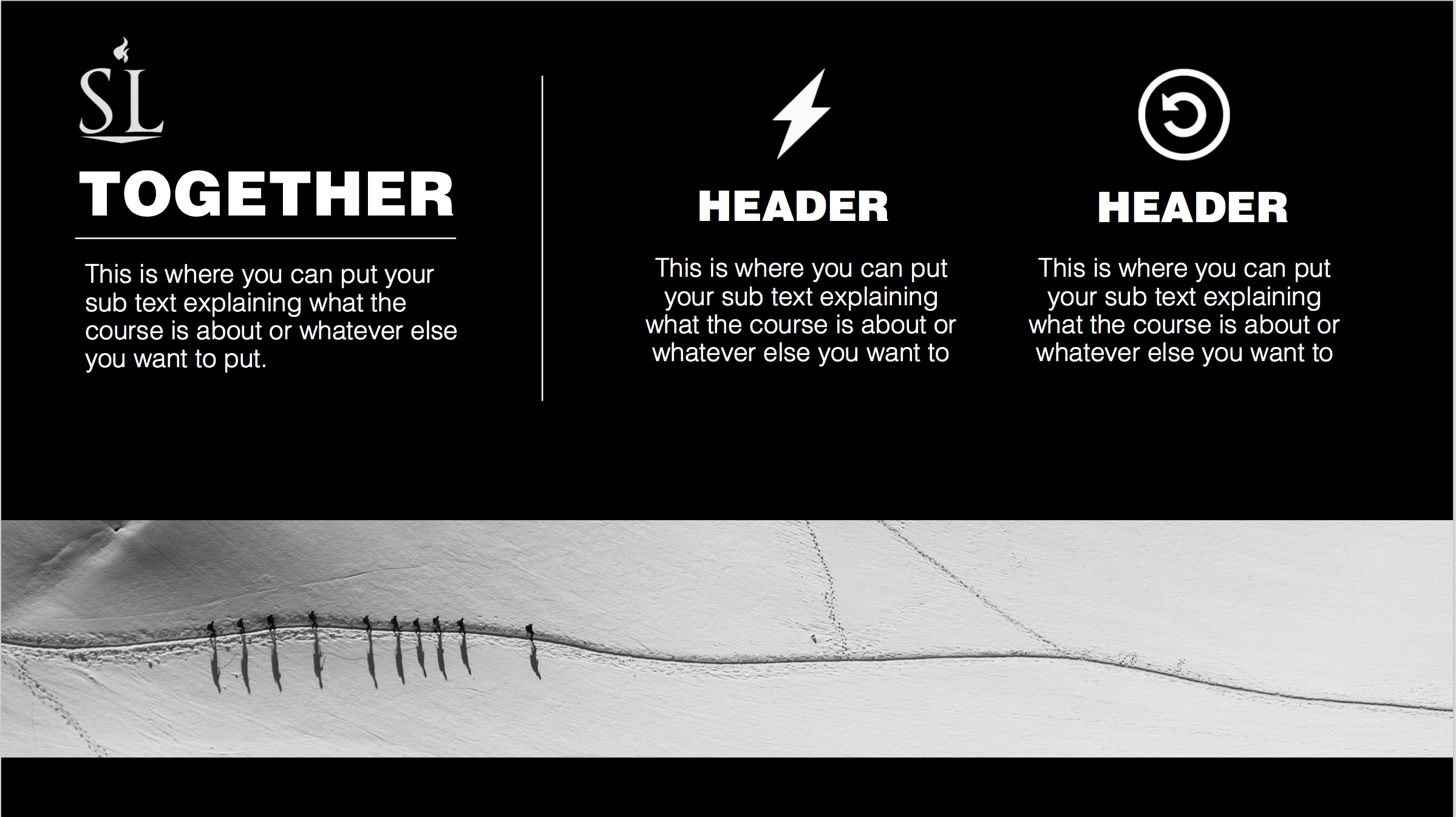 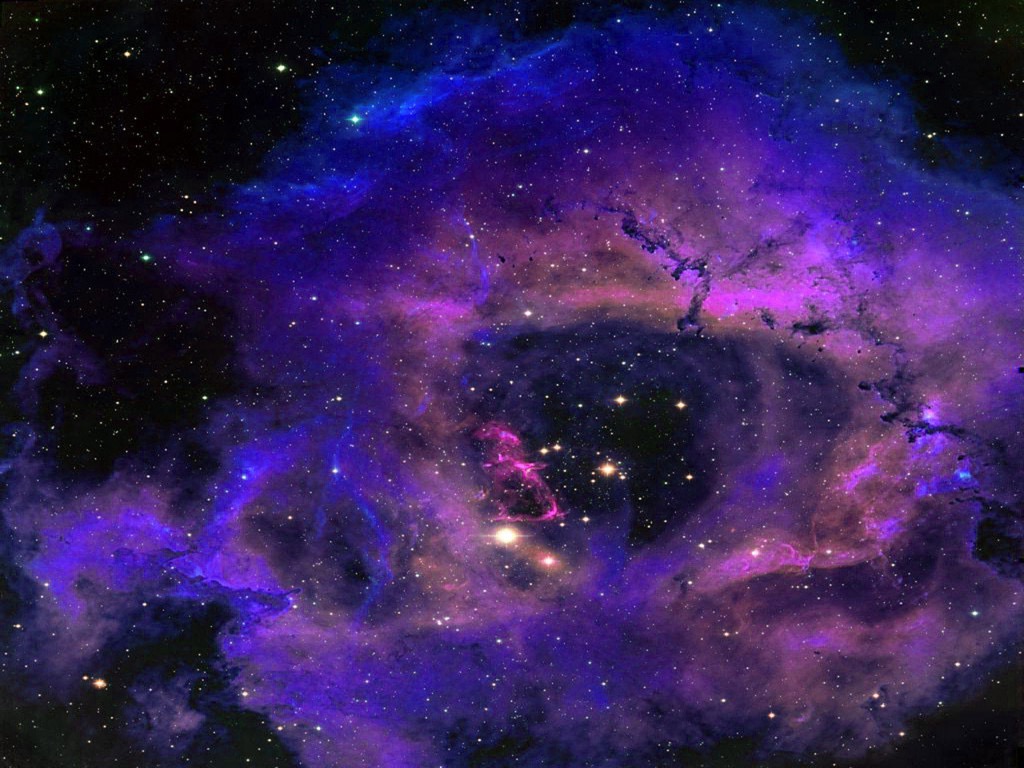 ENTÃO
Naturalismo
A morte é o ponto final de 
nossa existência.
Todo ser humano morrerá 
eventualmente.
O significado deve ser encontrado na 
qualidade desta vida presente.
A única ética lógica, então, é o egoísmo.
Argumentos contra Naturalismo
Argumento #2:
As Leis da Lógica exigem o Sobrenatural.
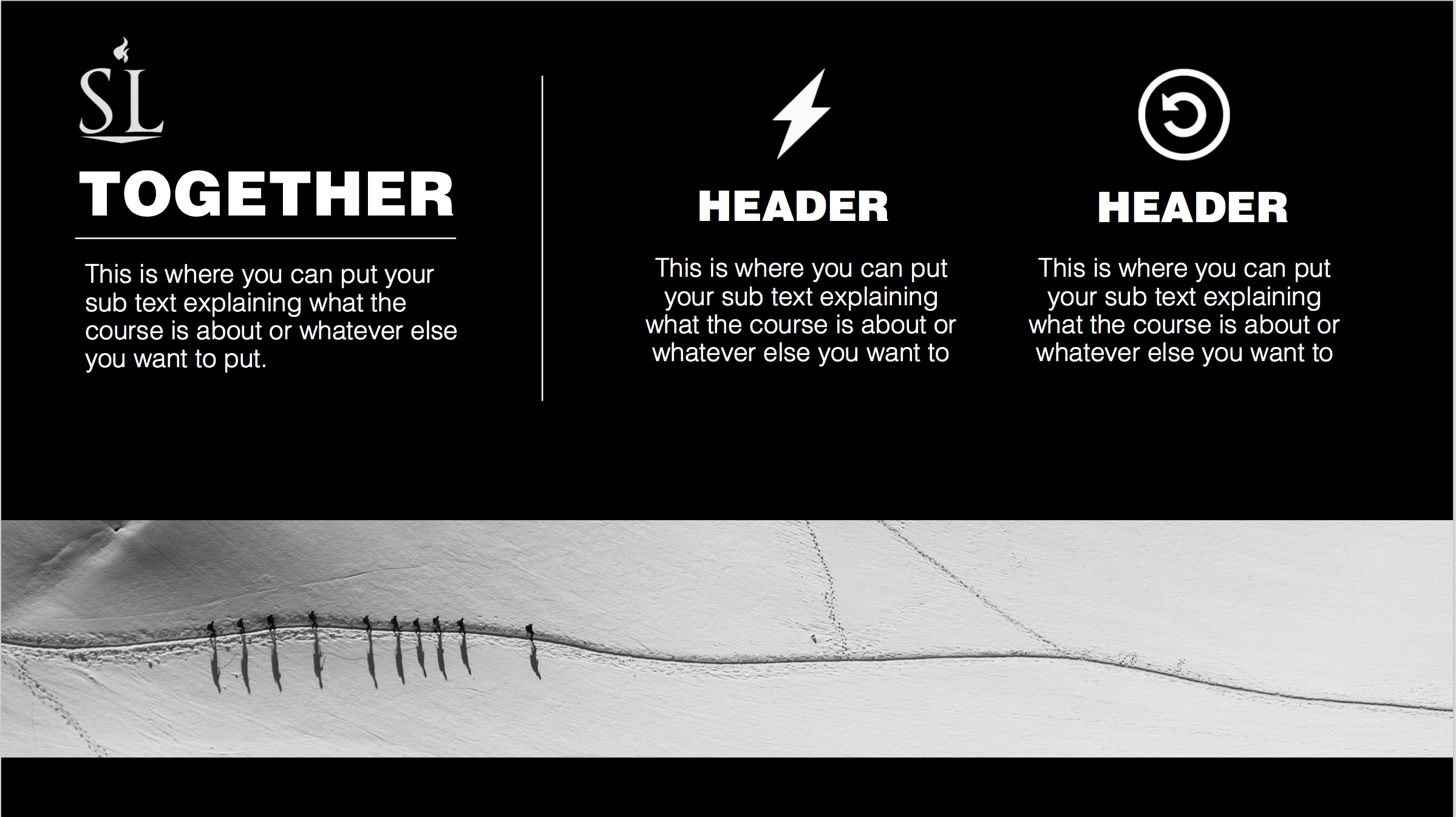 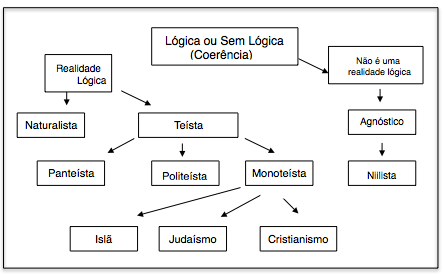 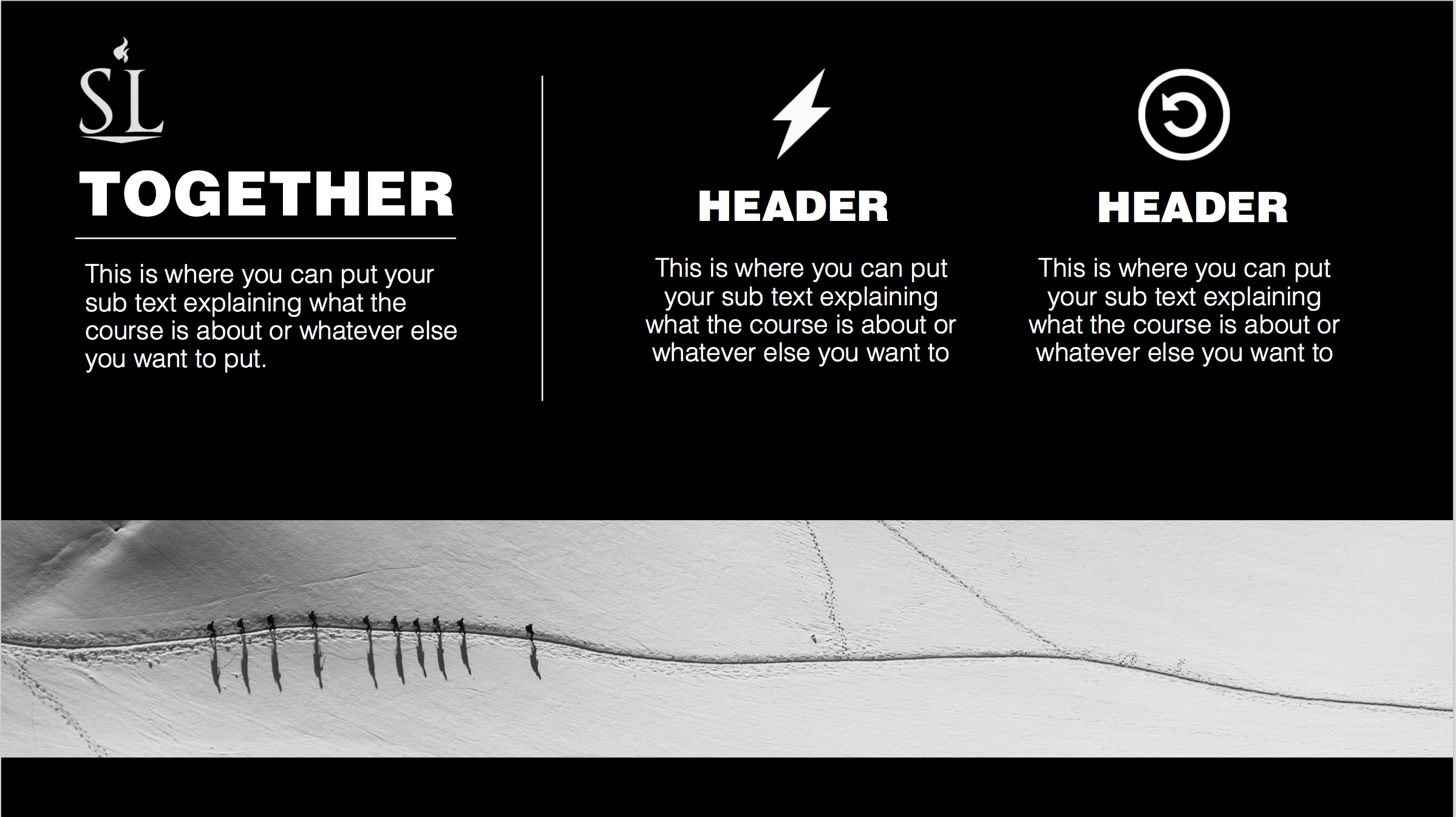 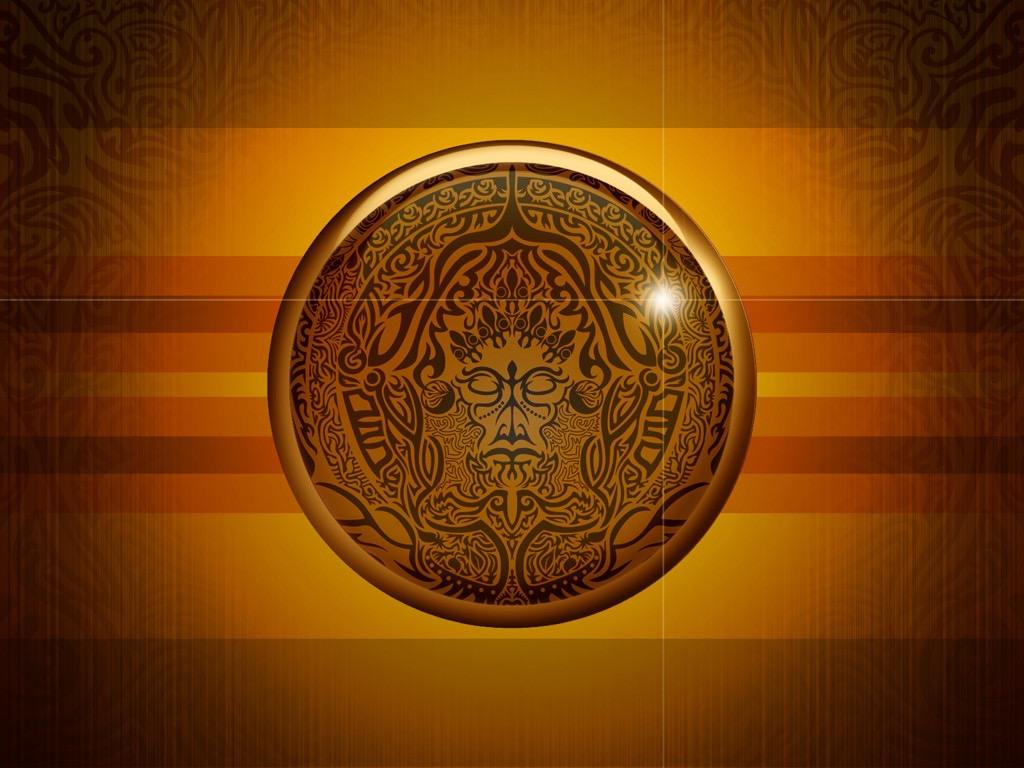 Hinduismo
Os baixos
céus
Os céus altos
A Terra
11 deuses
11 deuses
11 deuses
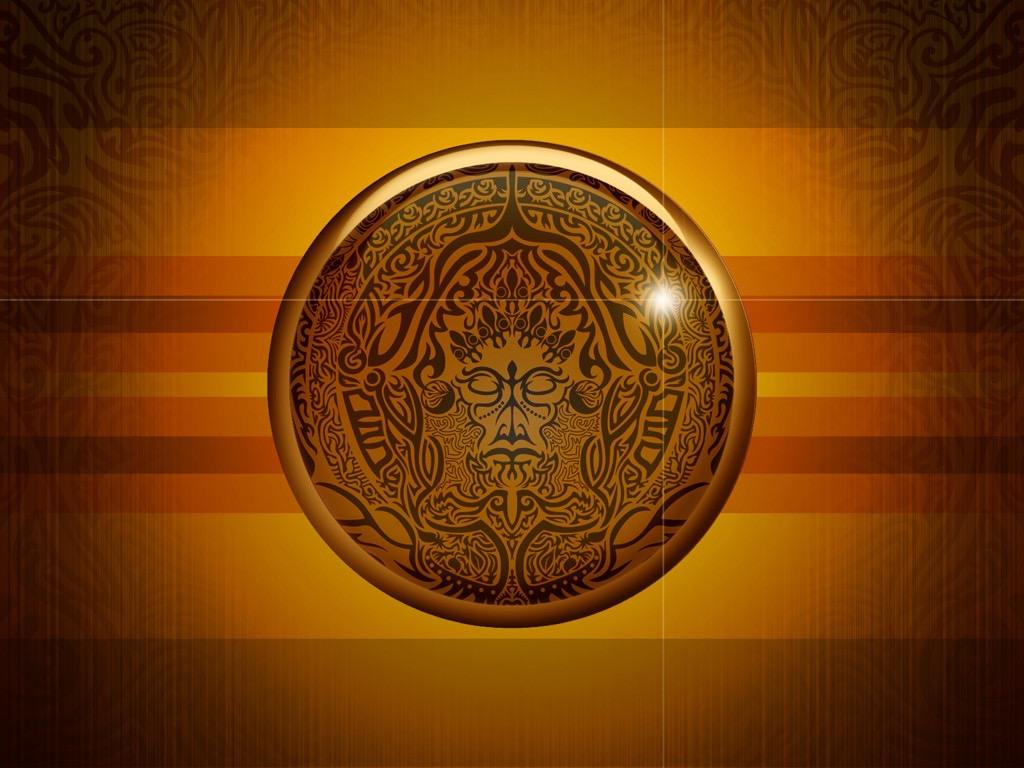 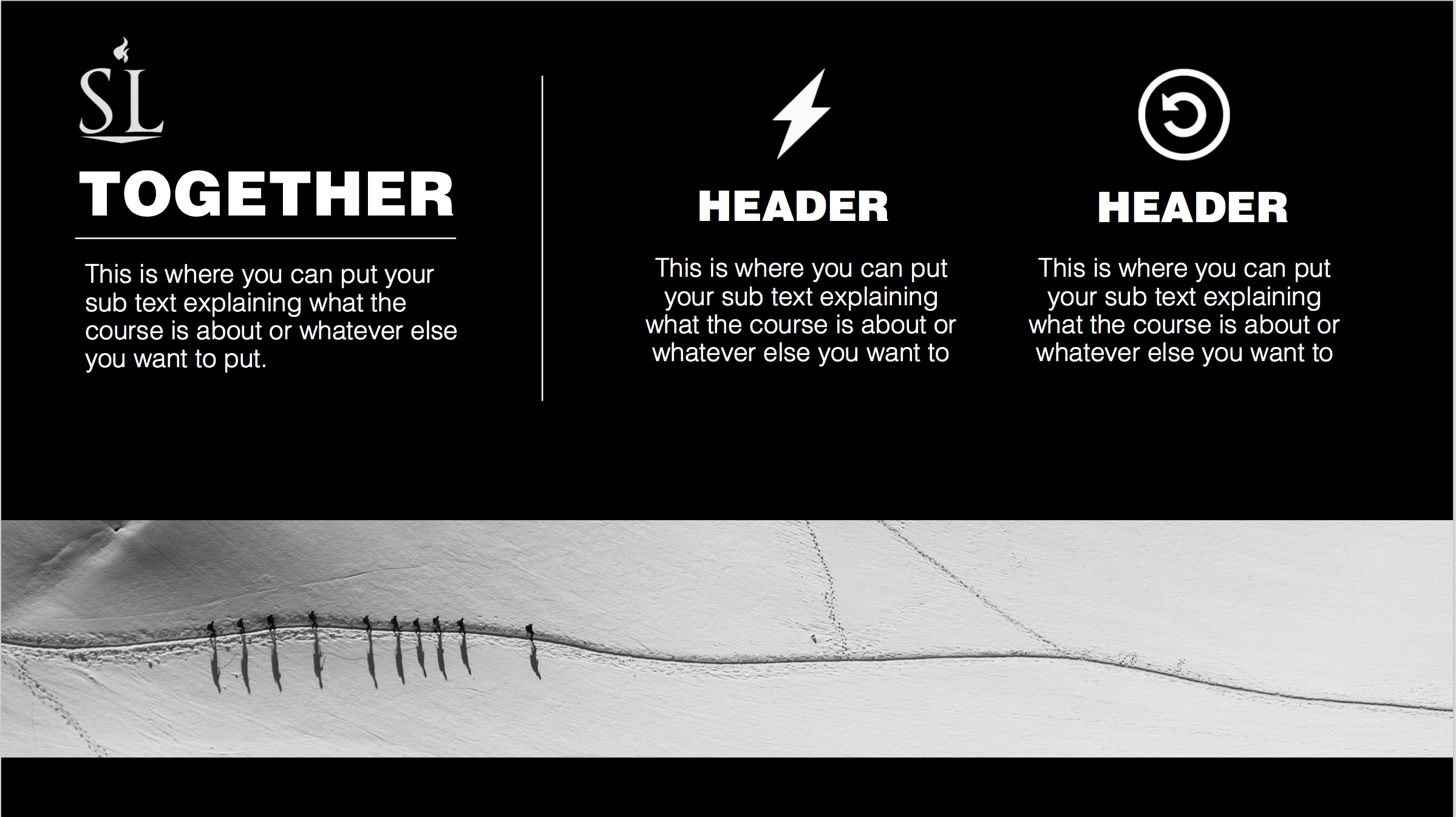 Problemas com qualquer forma de Politeísmo
1.  O Problema da fonte
2.  O Problema de Design
3.  O Problems de Soberania
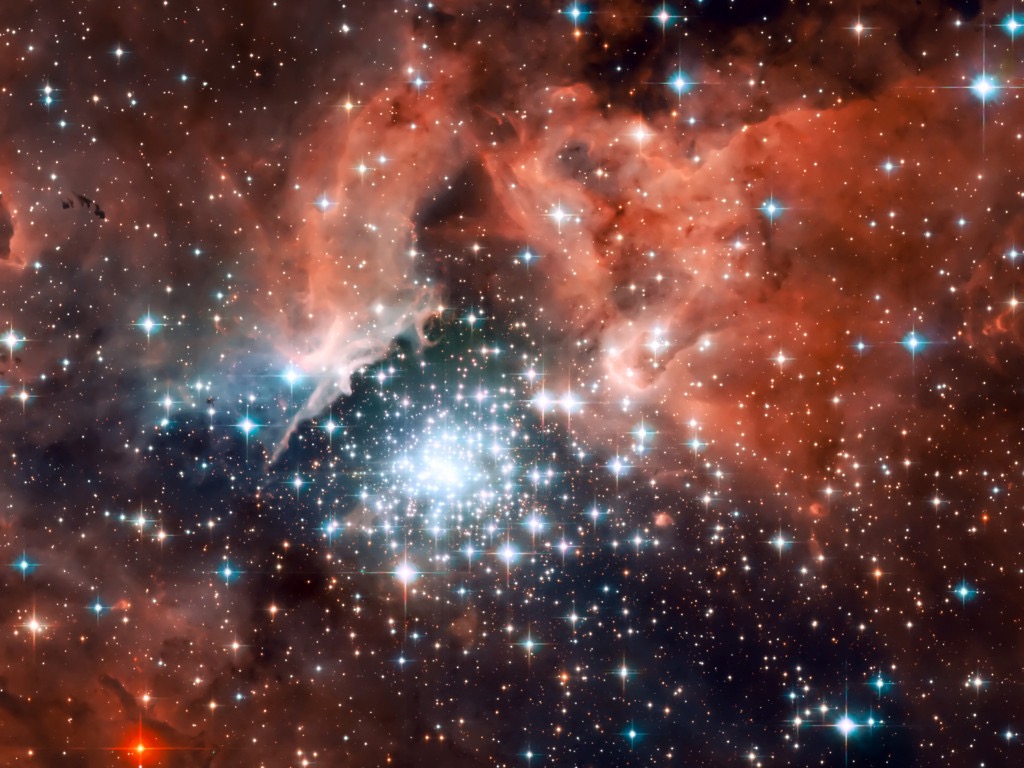 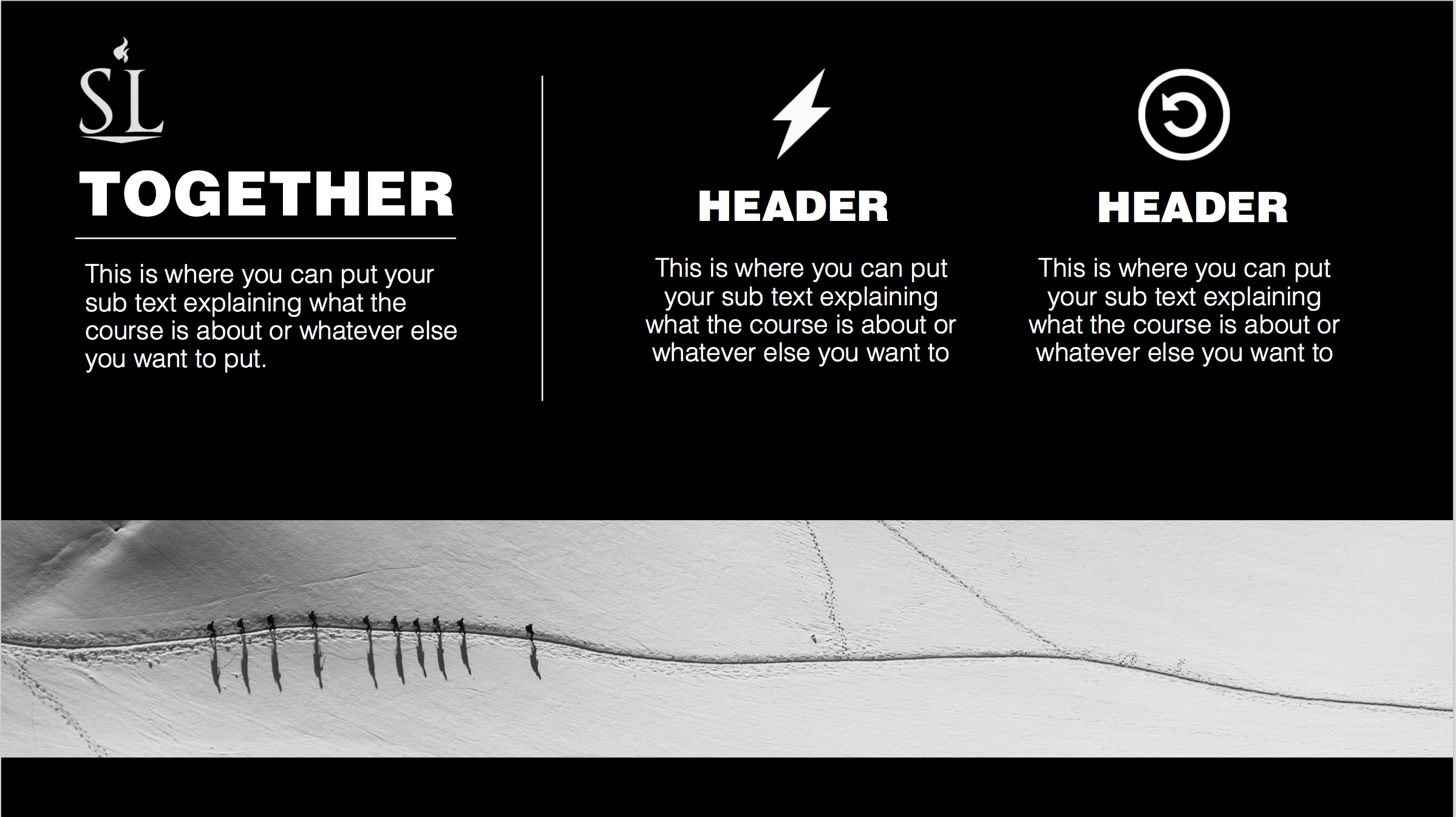 2.  O Problema da Ética
3.  O Problems da Autoridade
4.  O Problema de Consistência
1.  O Problema da Origem
Sinais óbvios de cultos feitos por homem
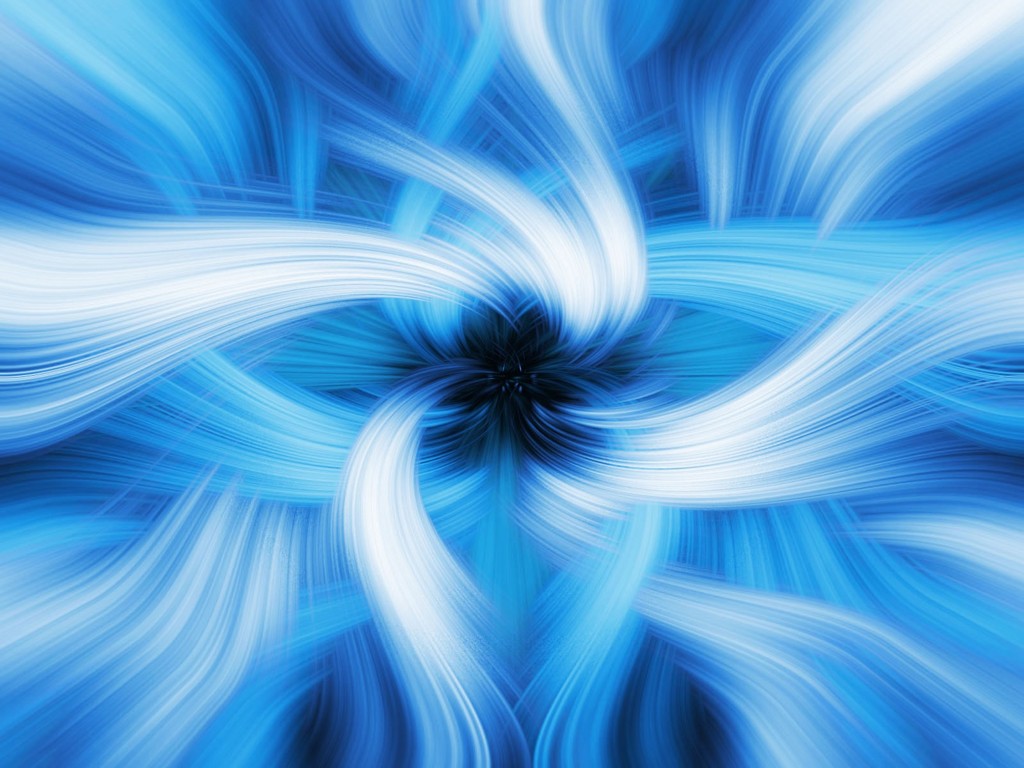 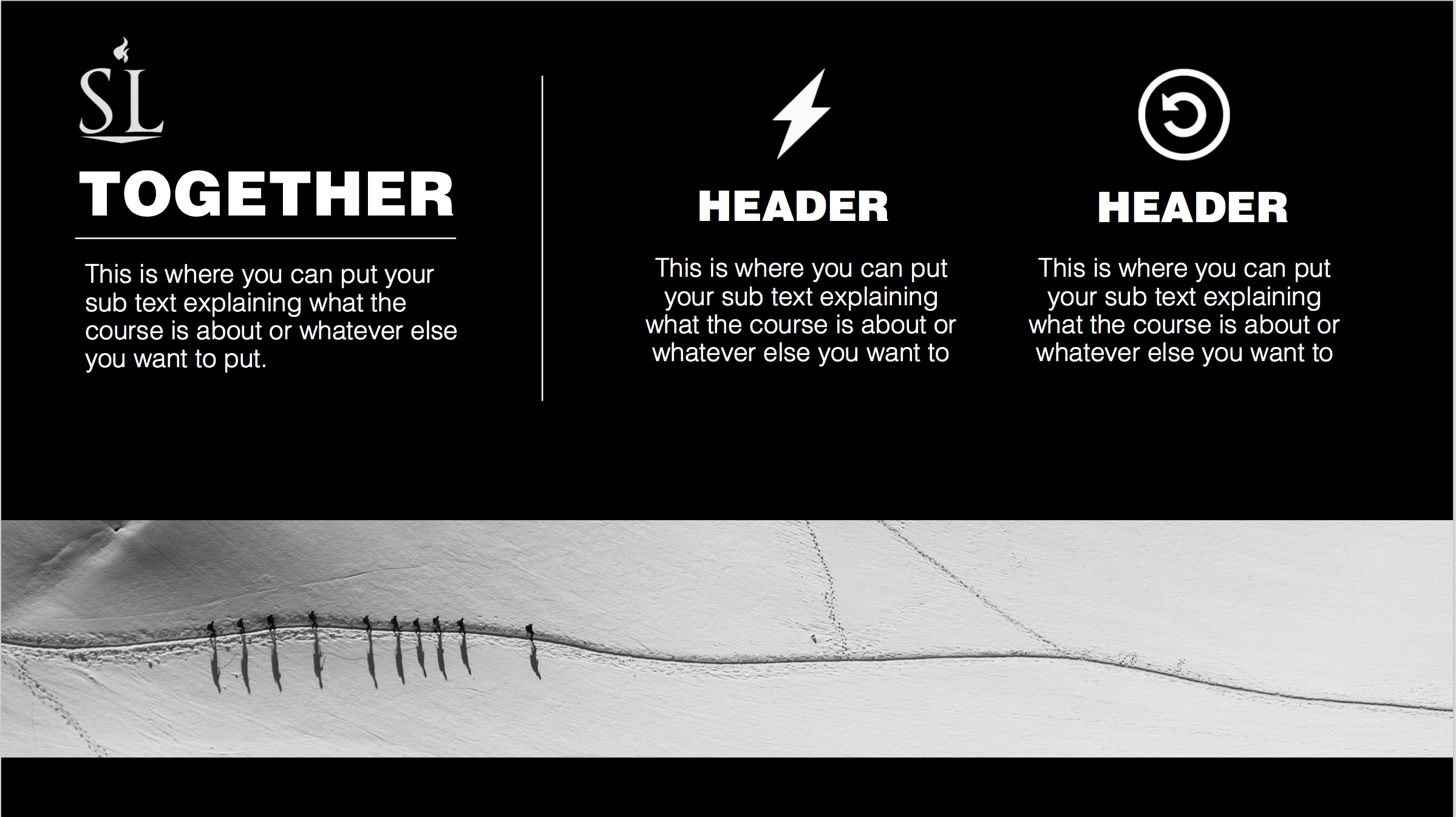 Distinções entre Panteísmo e Monoteísmo
Panteísmo
Monoteísmo
Deus criou tudo; Ele está acima 
de tudo.
Tudo é Deus; Deus é tudo.
Deus é uma força impessoal.
Deus é um criador pessoal.
O universo é uma alma coletiva.”
O universo é uma criação.
Tudo é definido por sua conexão
com tudo o mais no universo.
Tudo é definido por sua distinção
de tudo o mais no universo.
O objetivo é reconhecer o 
relacionamento de alguém com 
o Criador e submeter-se à Sua 
autoridade.
O objetivo é perder seu senso de
consciência pessoal, e perceber 
sua unicidade com o Cosmos.
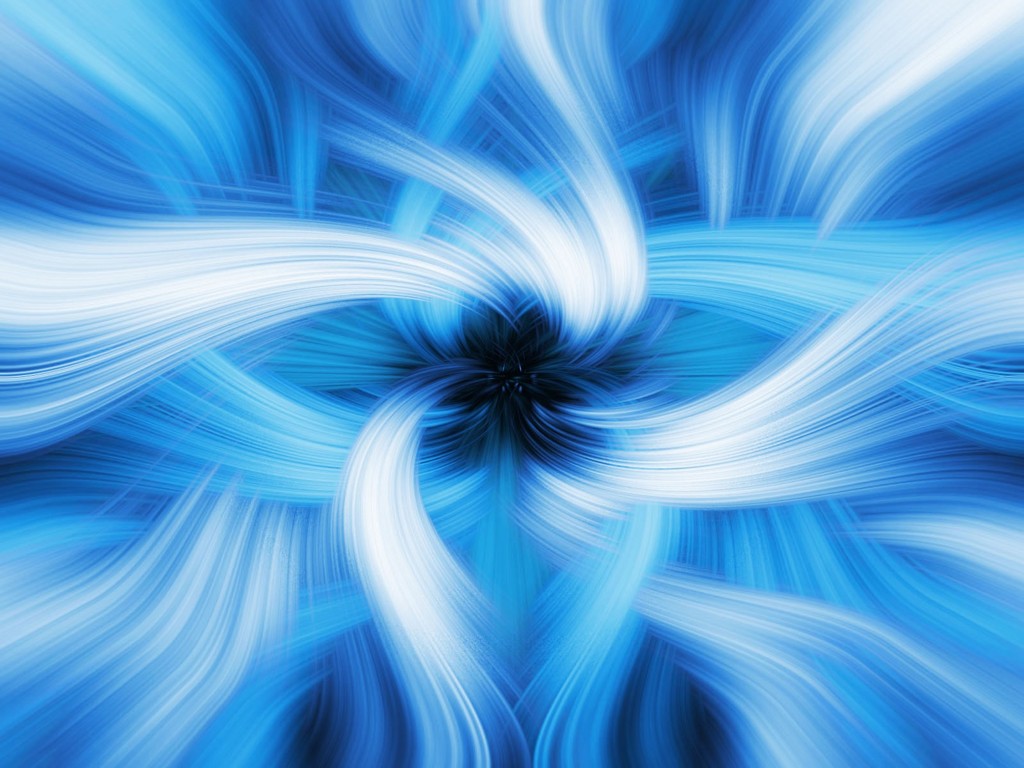 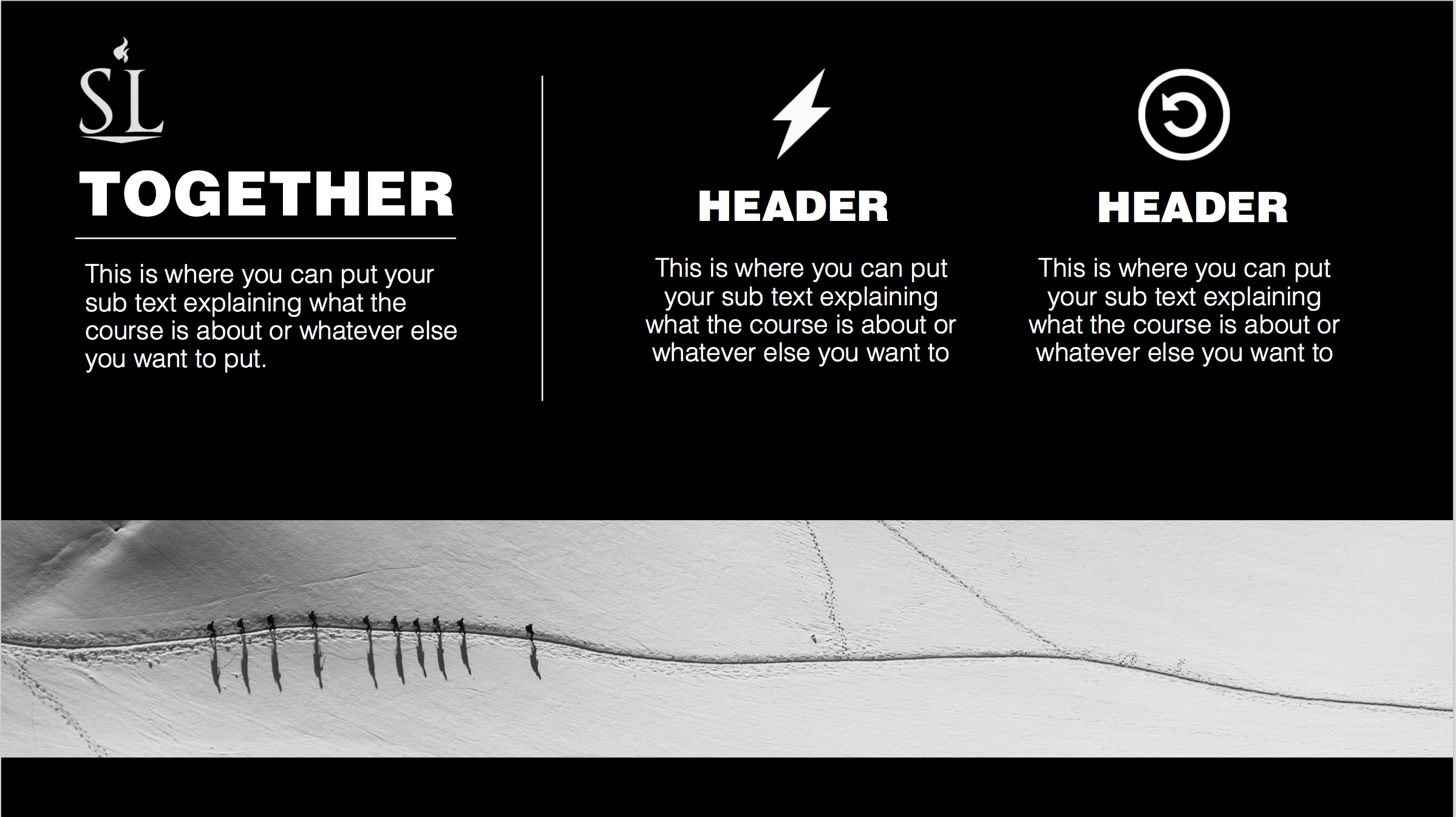 O problema do Design
O problema da Contradição
O problema da Relevância
Seria impossível que uma criatura pessoal se 
relacionasse com um ser coletivo impessoal.
O panteísmo pressupõe que as contradições são naturais. 
Se isso fosse verdade, tudo perderia seu significado.
3 Problemas Com o Panteísmo
Uma força impessoal não pode criar design e ordem.
Problema #1:
Problema #2:
Problema #3:
1
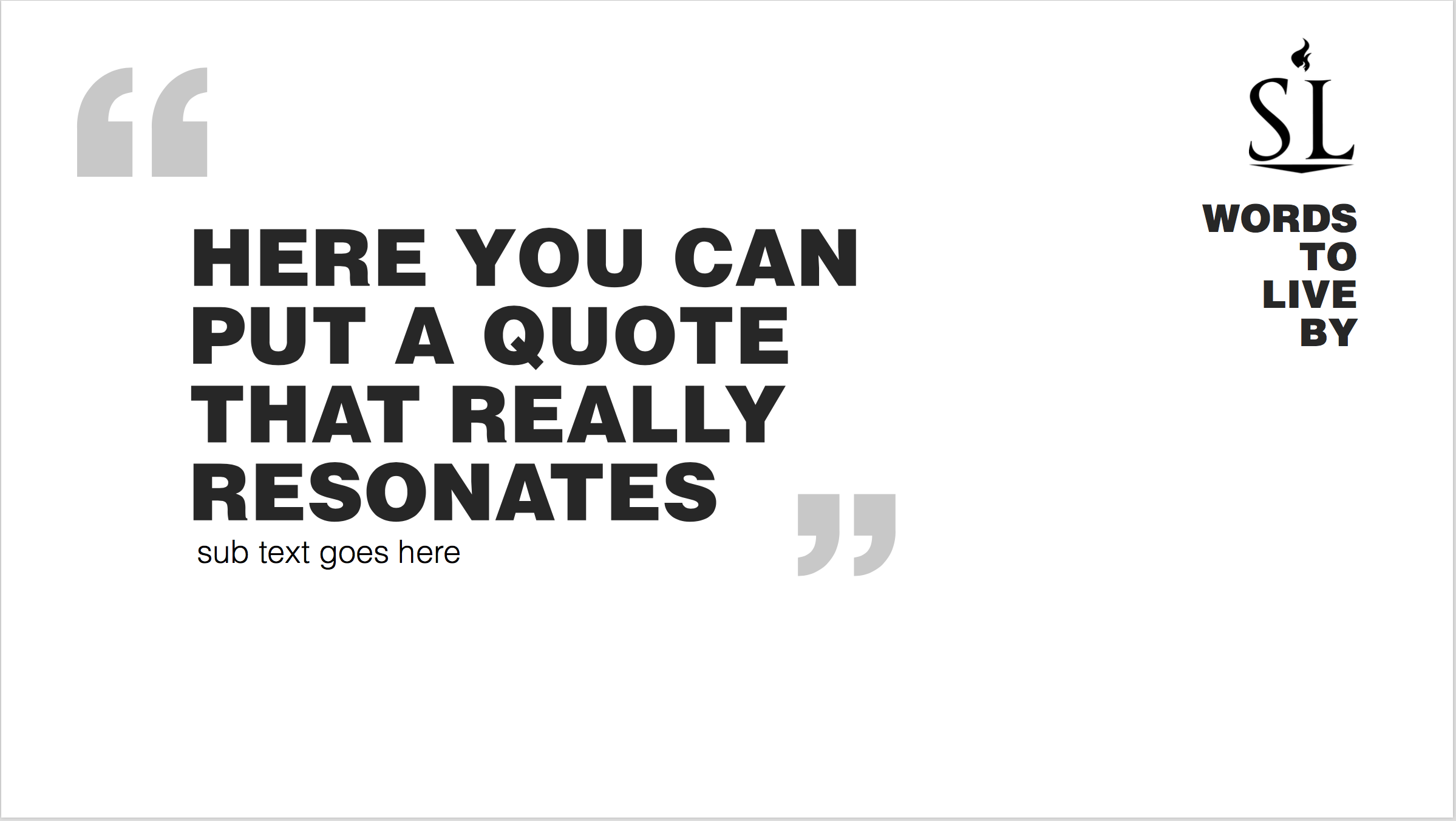 Os homens, por natureza tendem a auto-indulgência. 
Ele procura a satisfação de seus desejos.
Auto-Indulgência
1
2
A auto-humilhação também não satisfaz.O hinduísmo 
busca satisfação na auto-degradação.
Egoísmo
Ascetismo
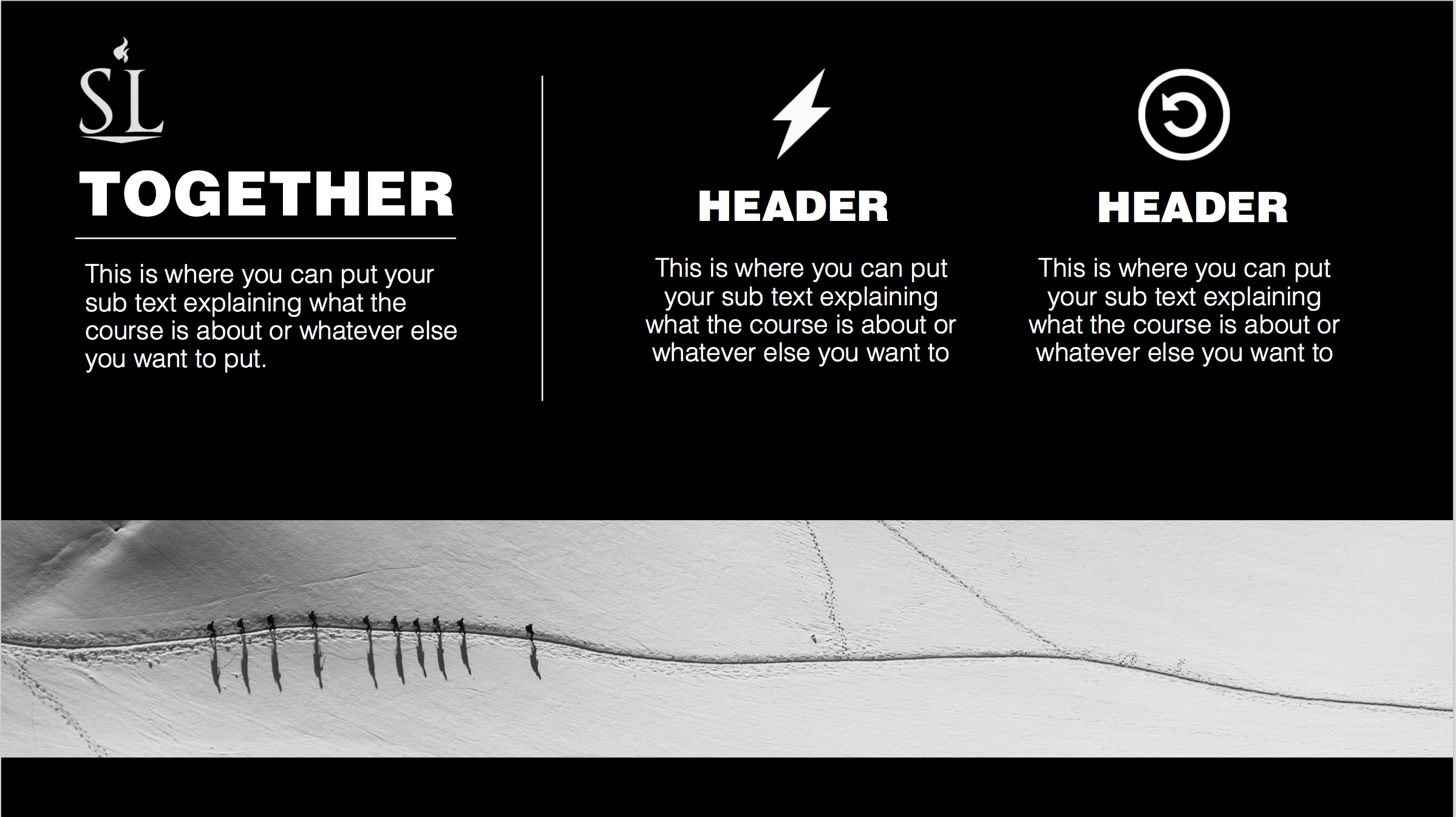 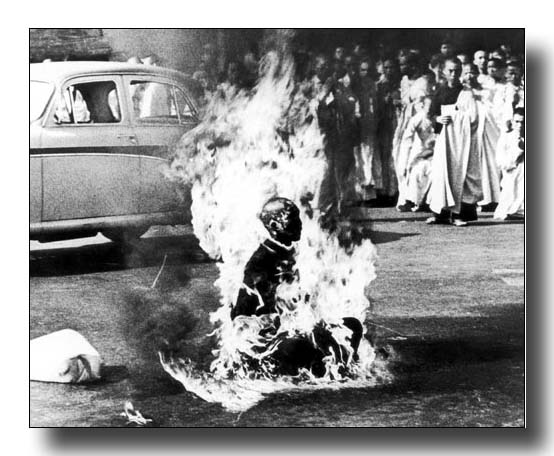 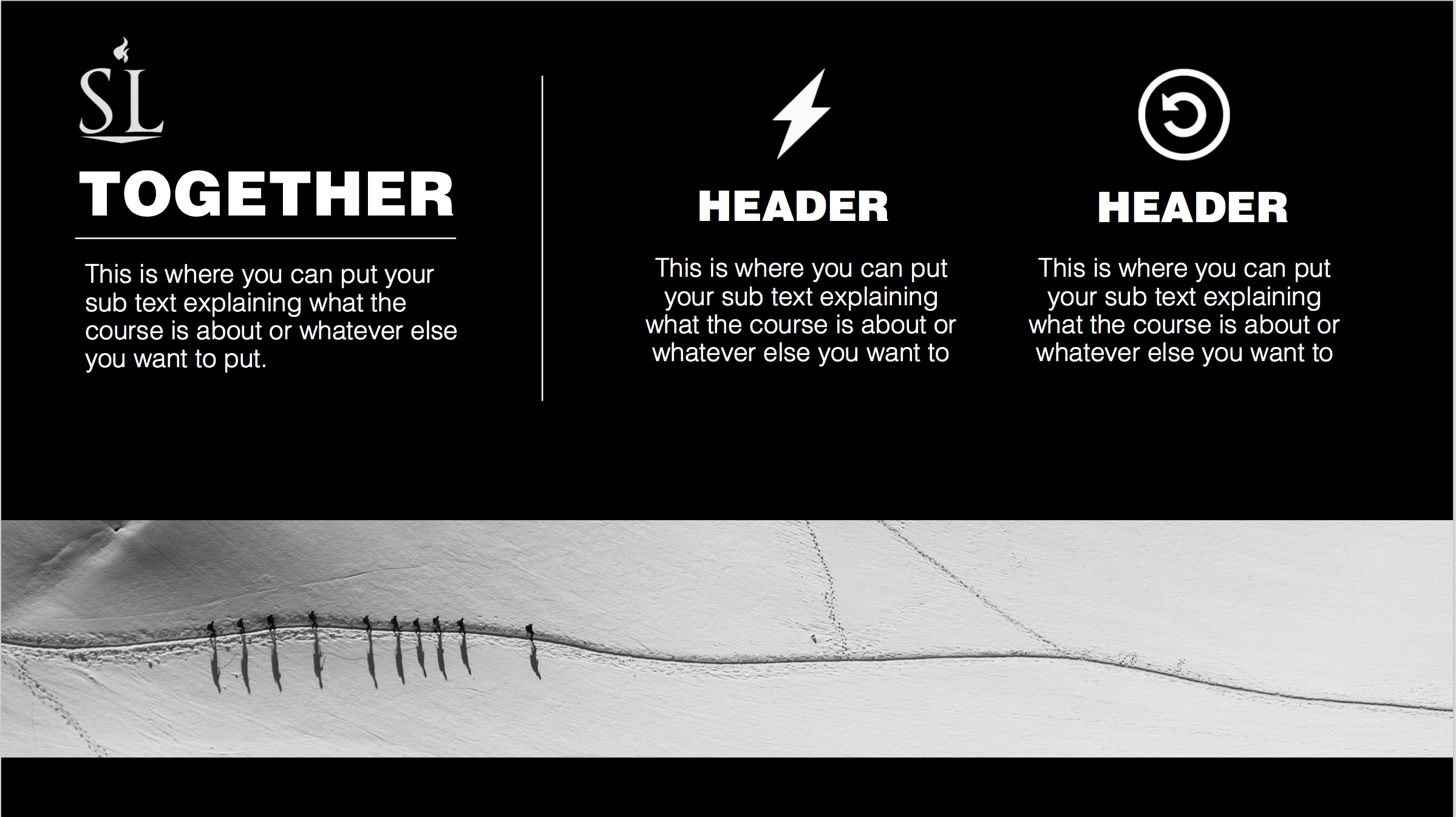 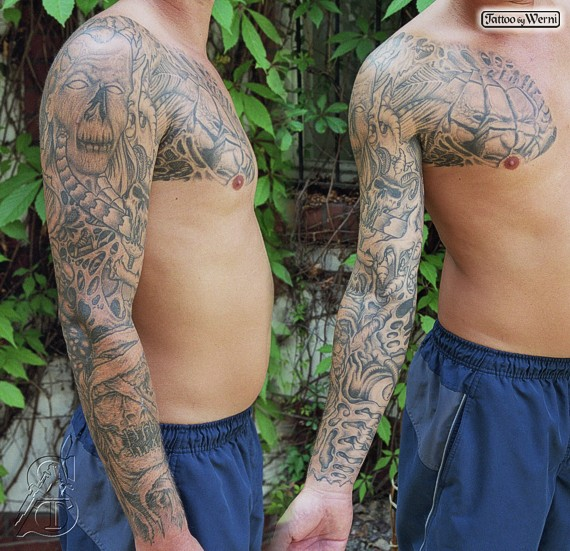 1
2
3
A auto-humilhação também não satisfaz.O hinduísmo 
busca satisfação na auto-degradação.
Egoísmo
Ascetismo
Teoricamente, a supressão de todos os desejos nos impediria 
de ter qualquer insatisfação, mas também nos impediria de ter 
qualquer satisfação.
1
2
3
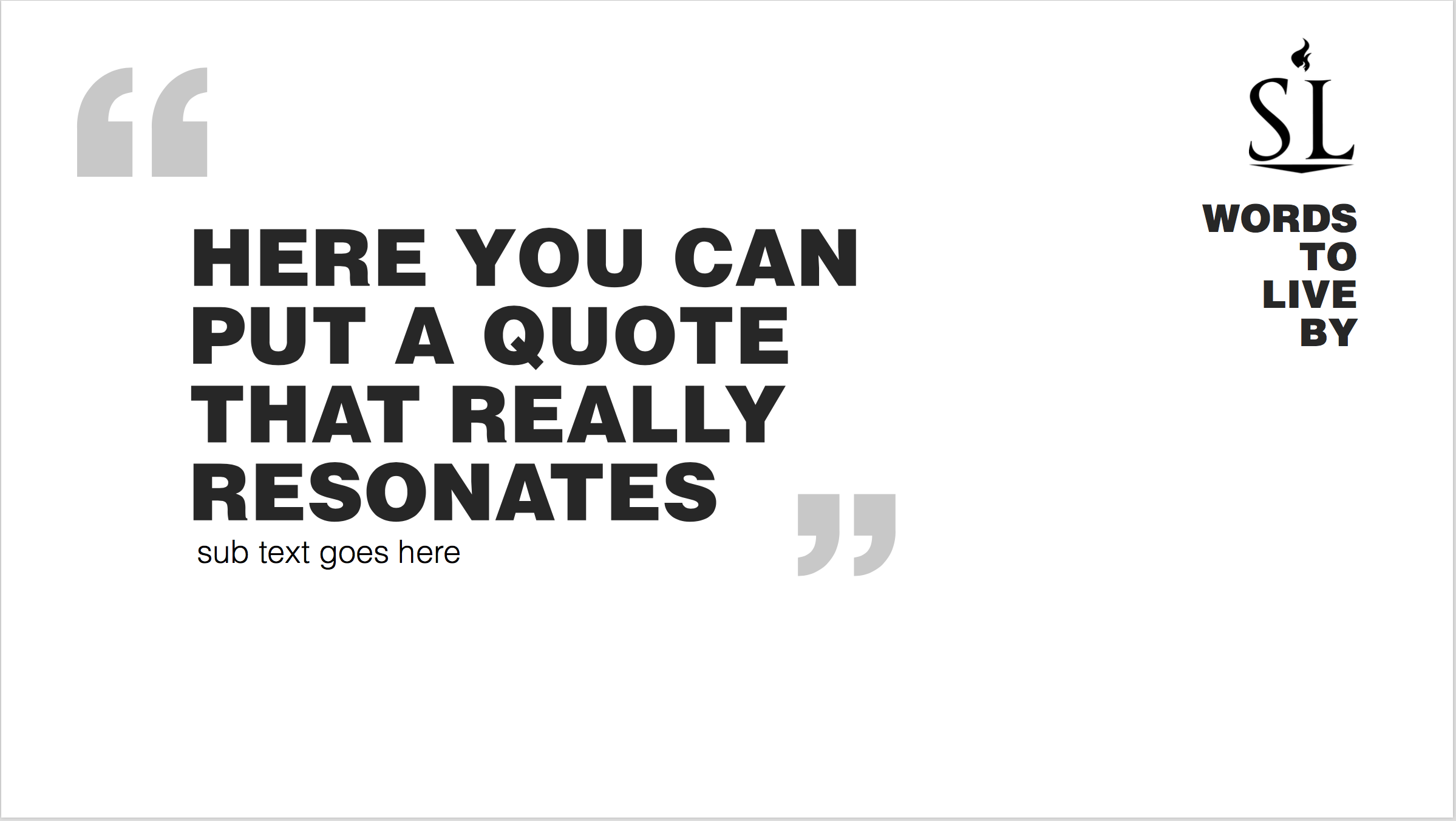 Self-Indulgence
Self-Abasement
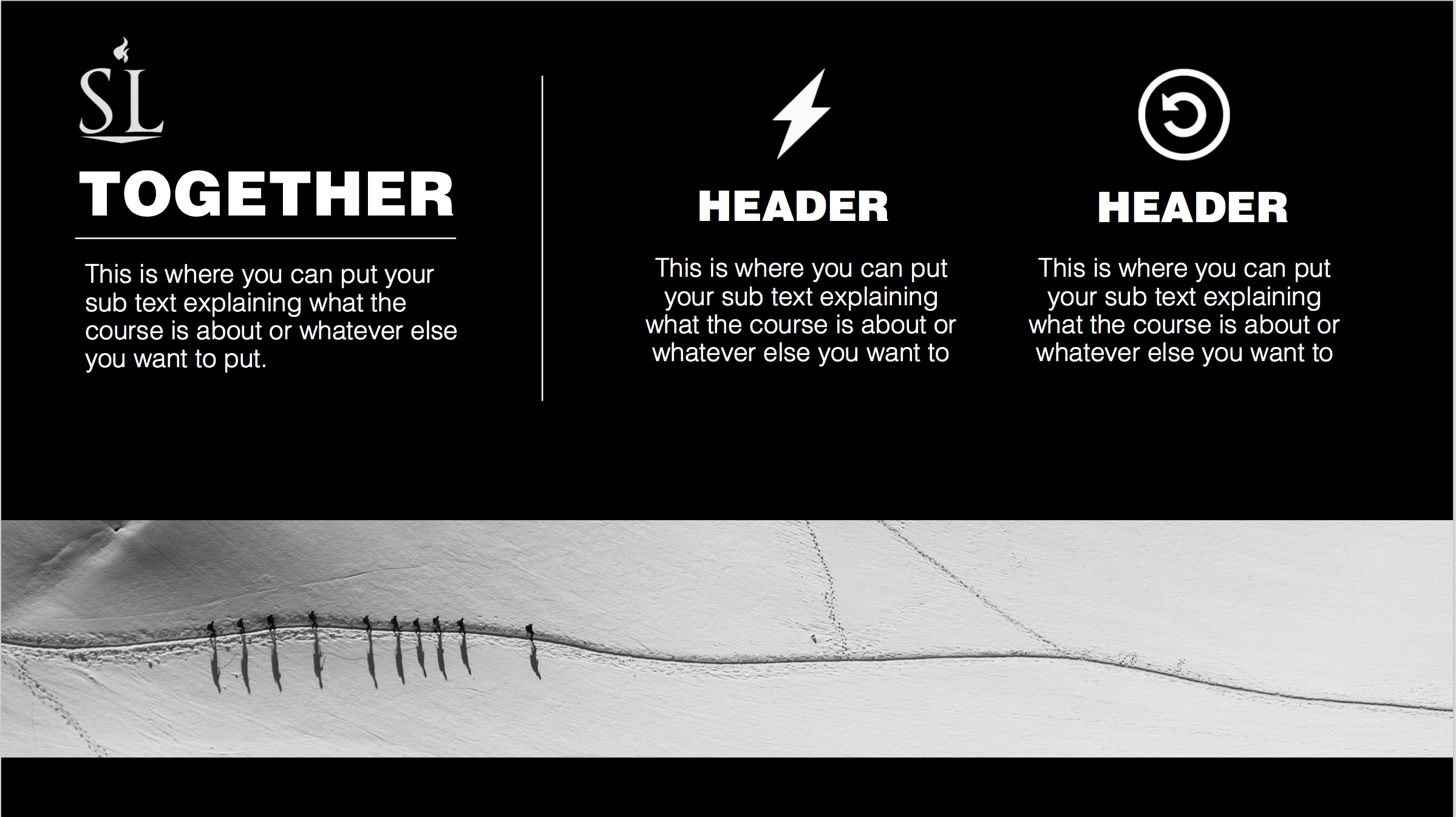 Asceticismo de Buddha
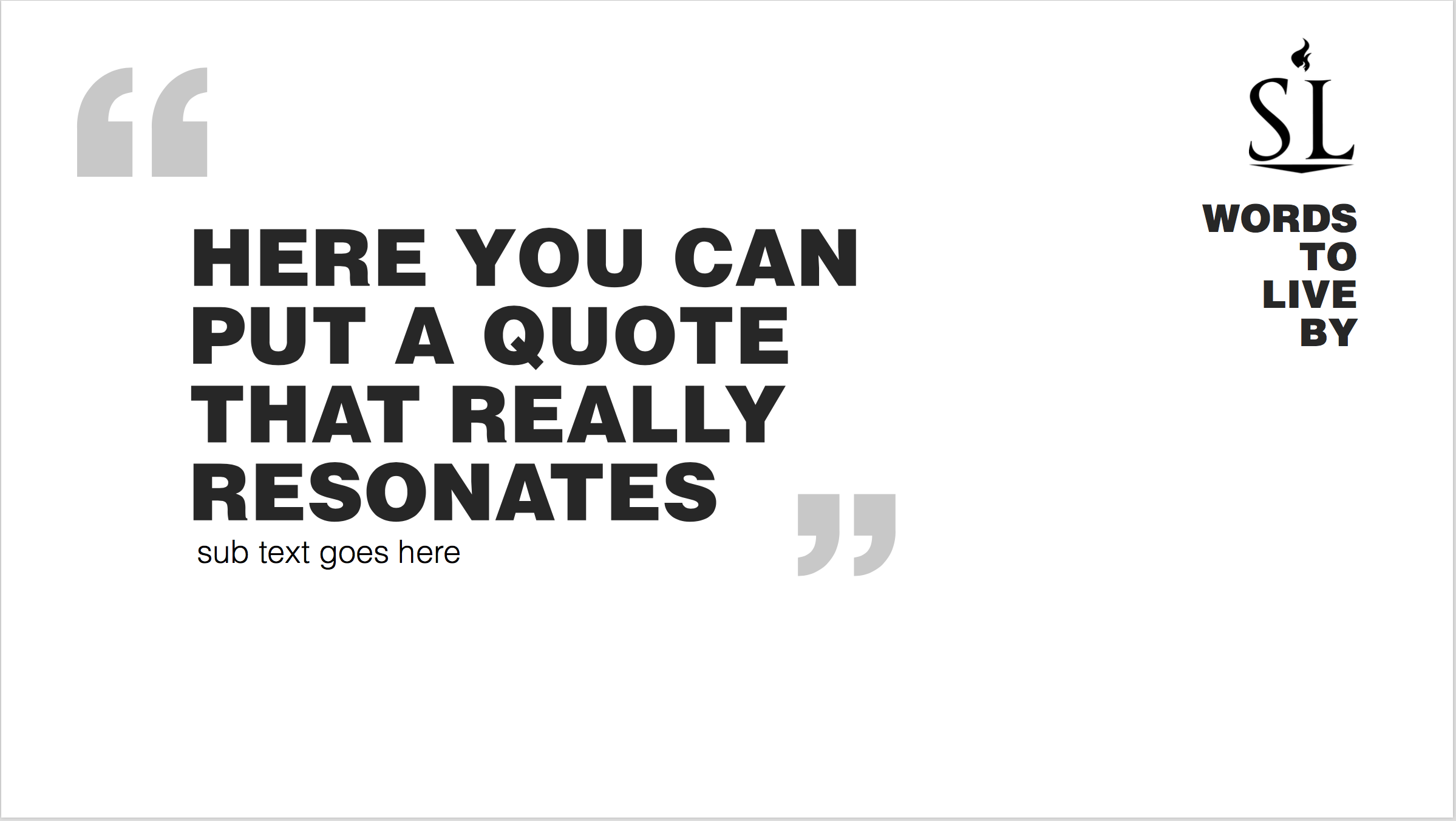 O Criador Personal
A Força impessoal
Ou . . .
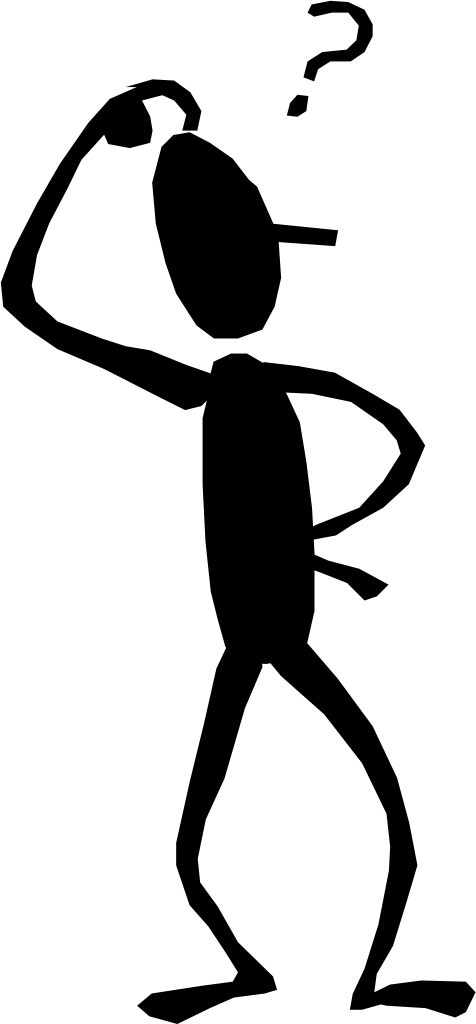 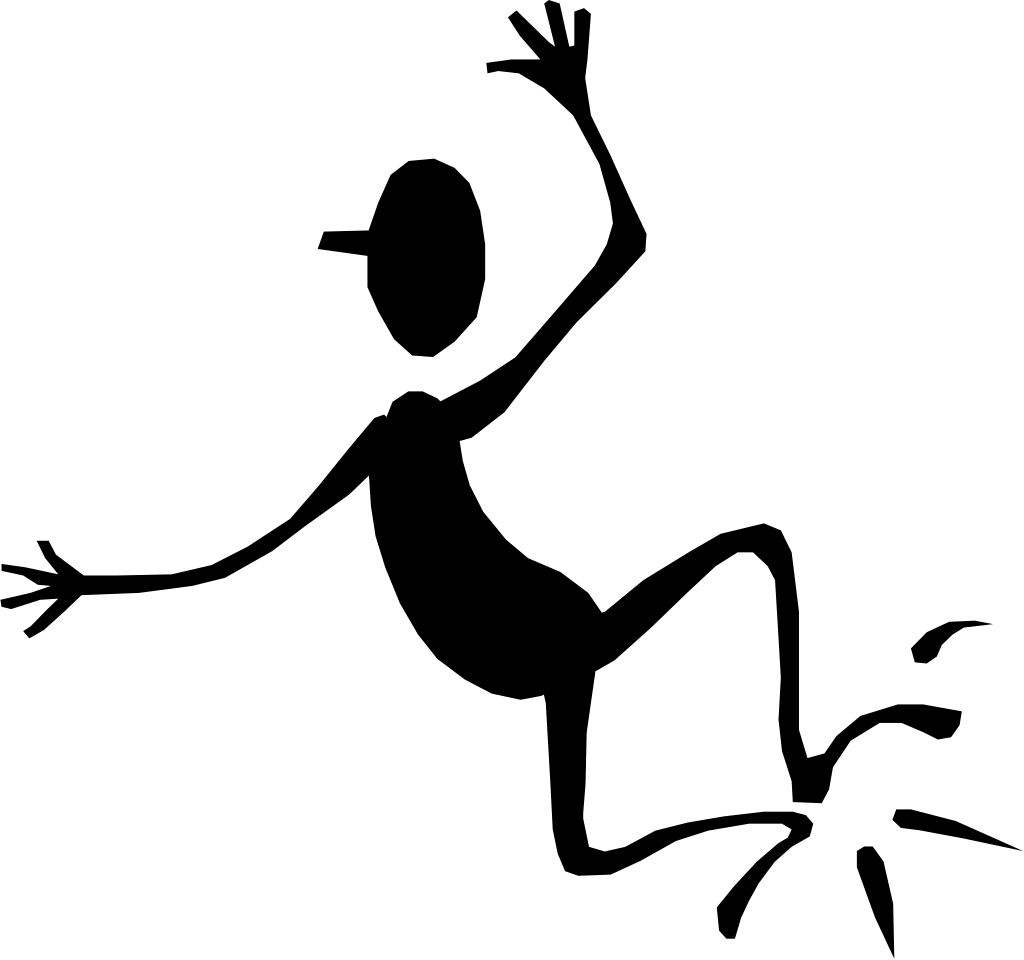 A Pessoa
A Pessoa
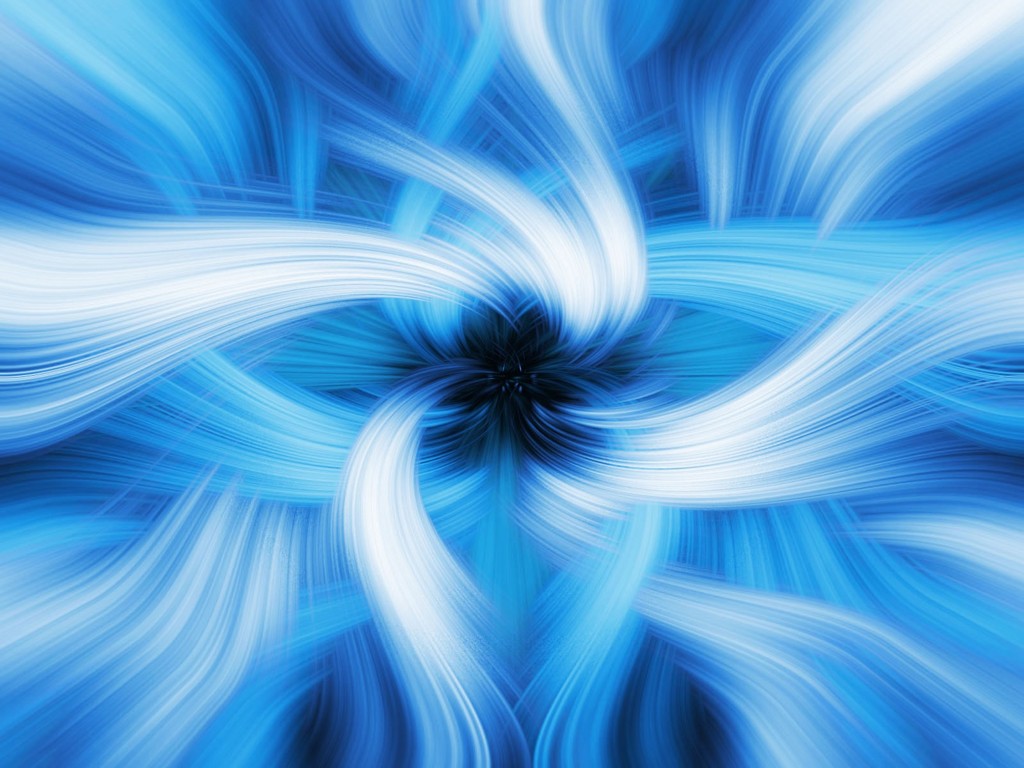 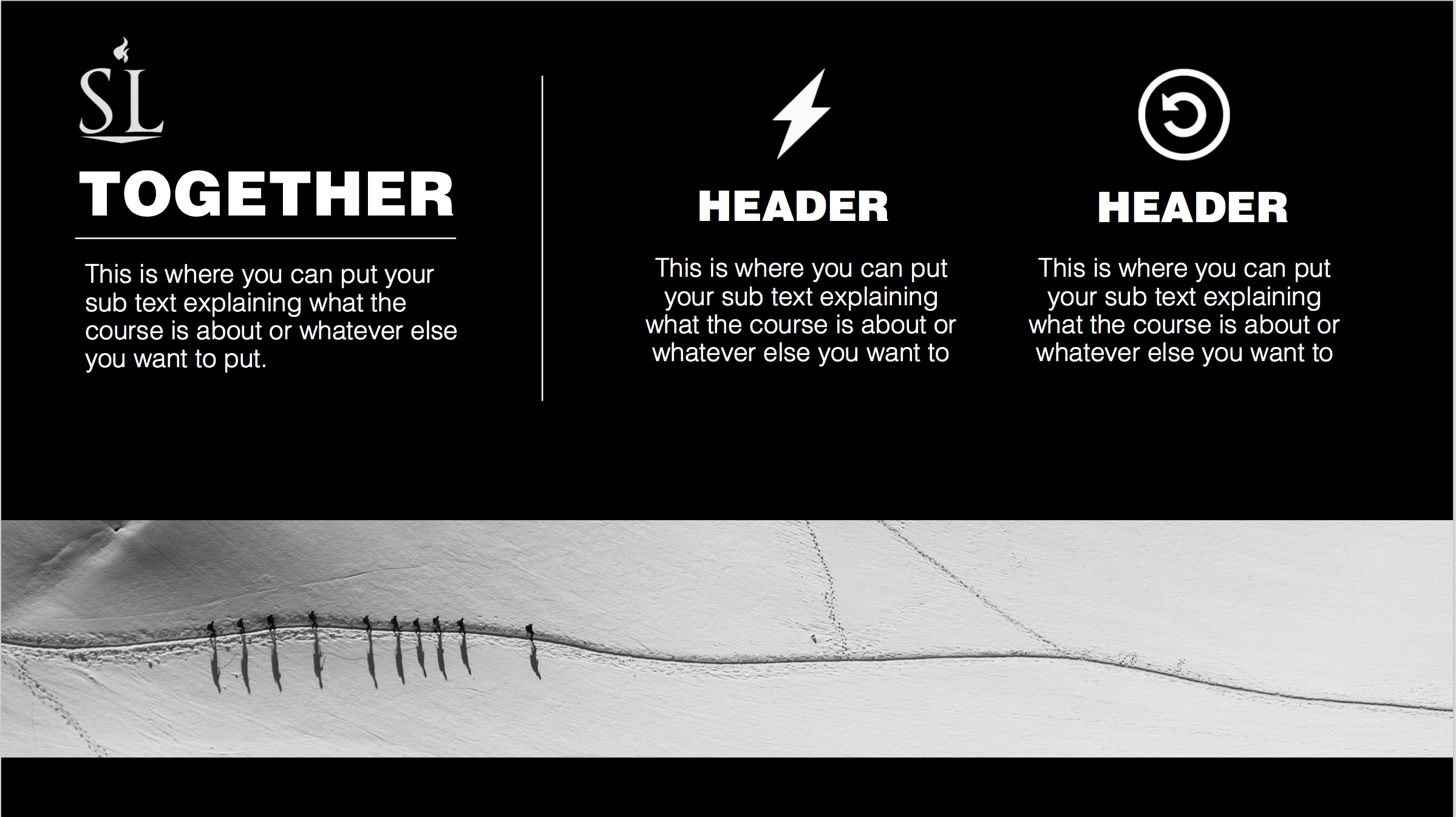 O problema do Design
O problema da Contradição
O problema da Relevância
Seria impossível que uma criatura pessoal se 
relacionasse com um ser coletivo impessoal.
O panteísmo pressupõe que as contradições são naturais. 
Se isso fosse verdade, tudo perderia seu significado.
3 Problemas Com o Panteísmo
Uma força impessoal não pode criar design e ordem.
Problema #1:
Problema #2:
Problema #3:
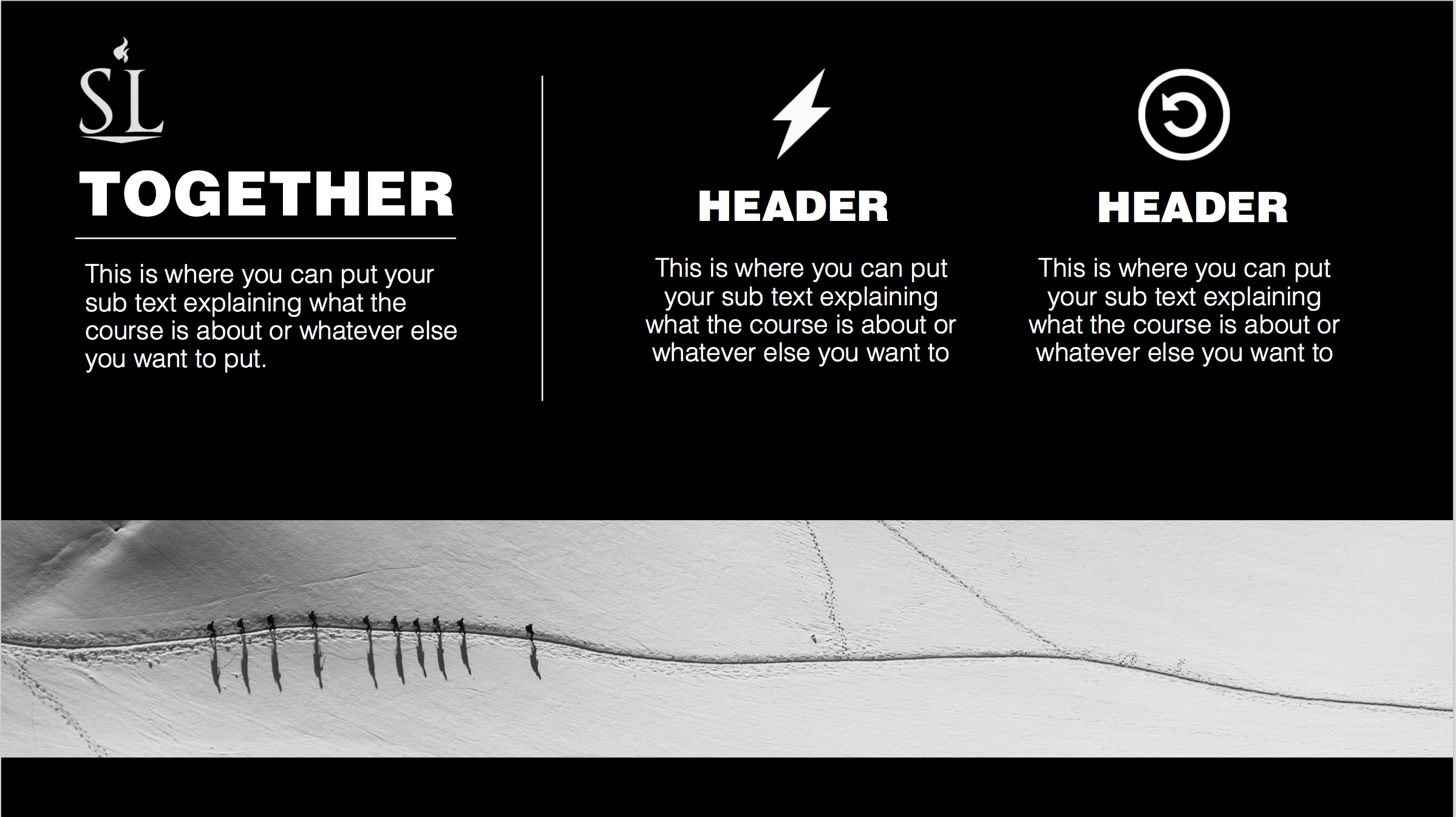 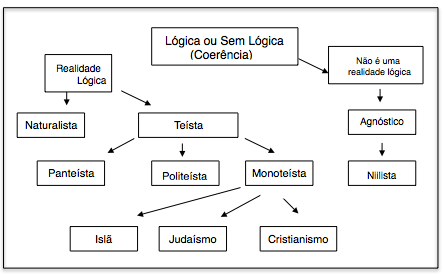 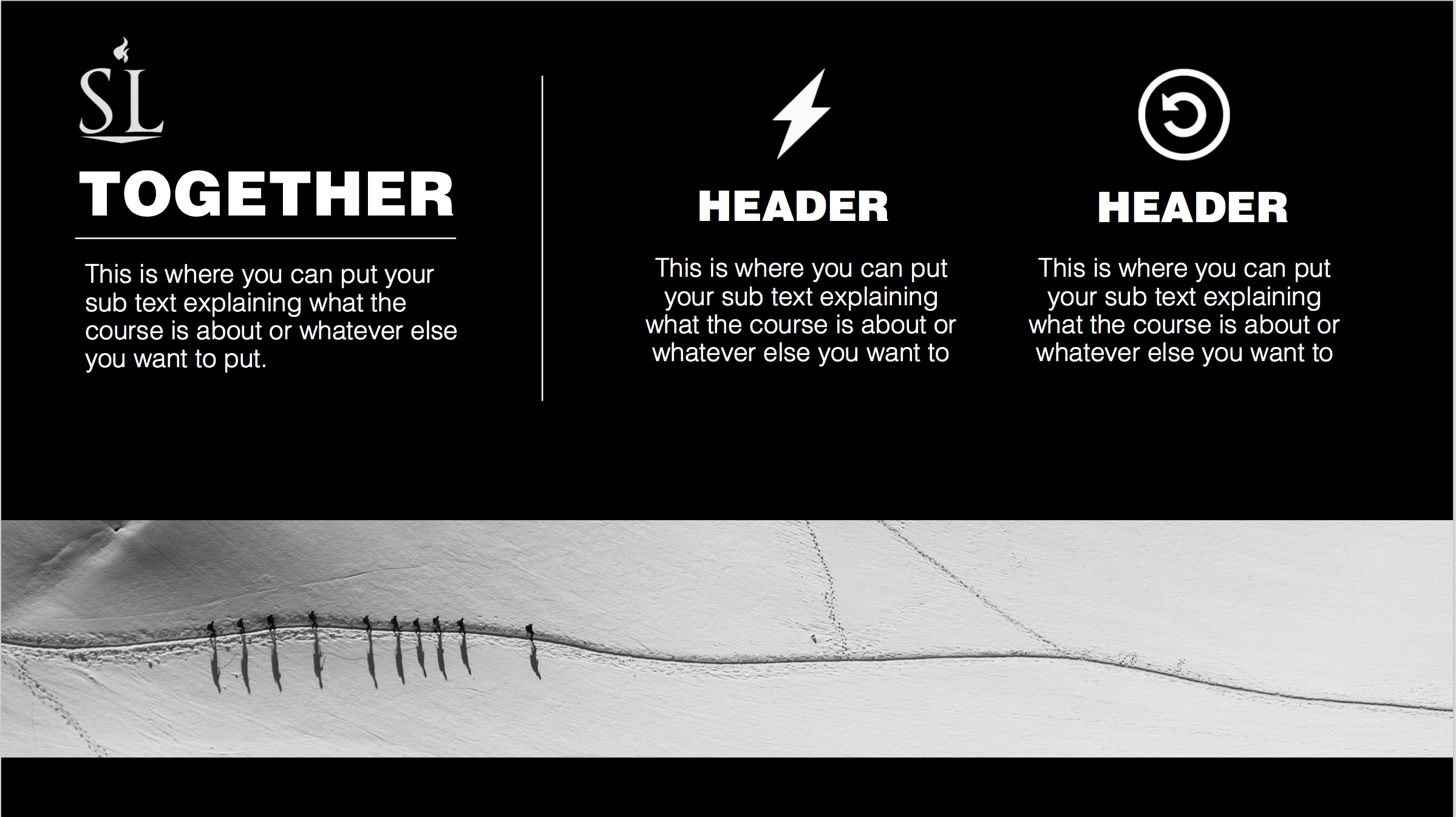 Crescimento da População Islâmico
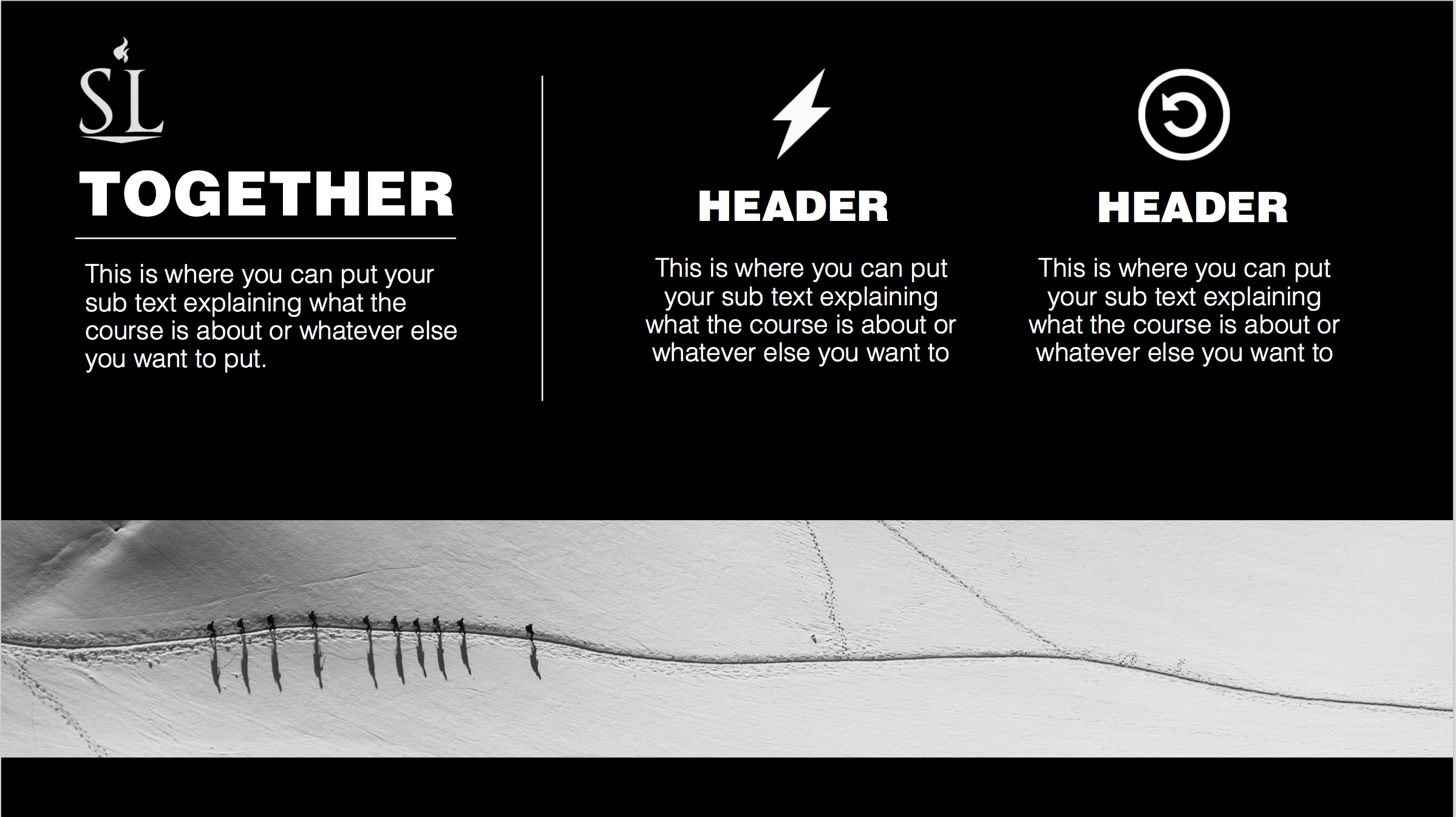 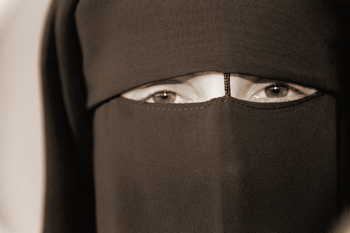 Os 5 Deveres (Pilars) do Islã
1.  A Repetição do Credo
2.  As 5 Orações diárias
3.  A Observância de Ramadan
4.  A doação de Esmolas
5.  A Peregrinação a cidade santa de Meca
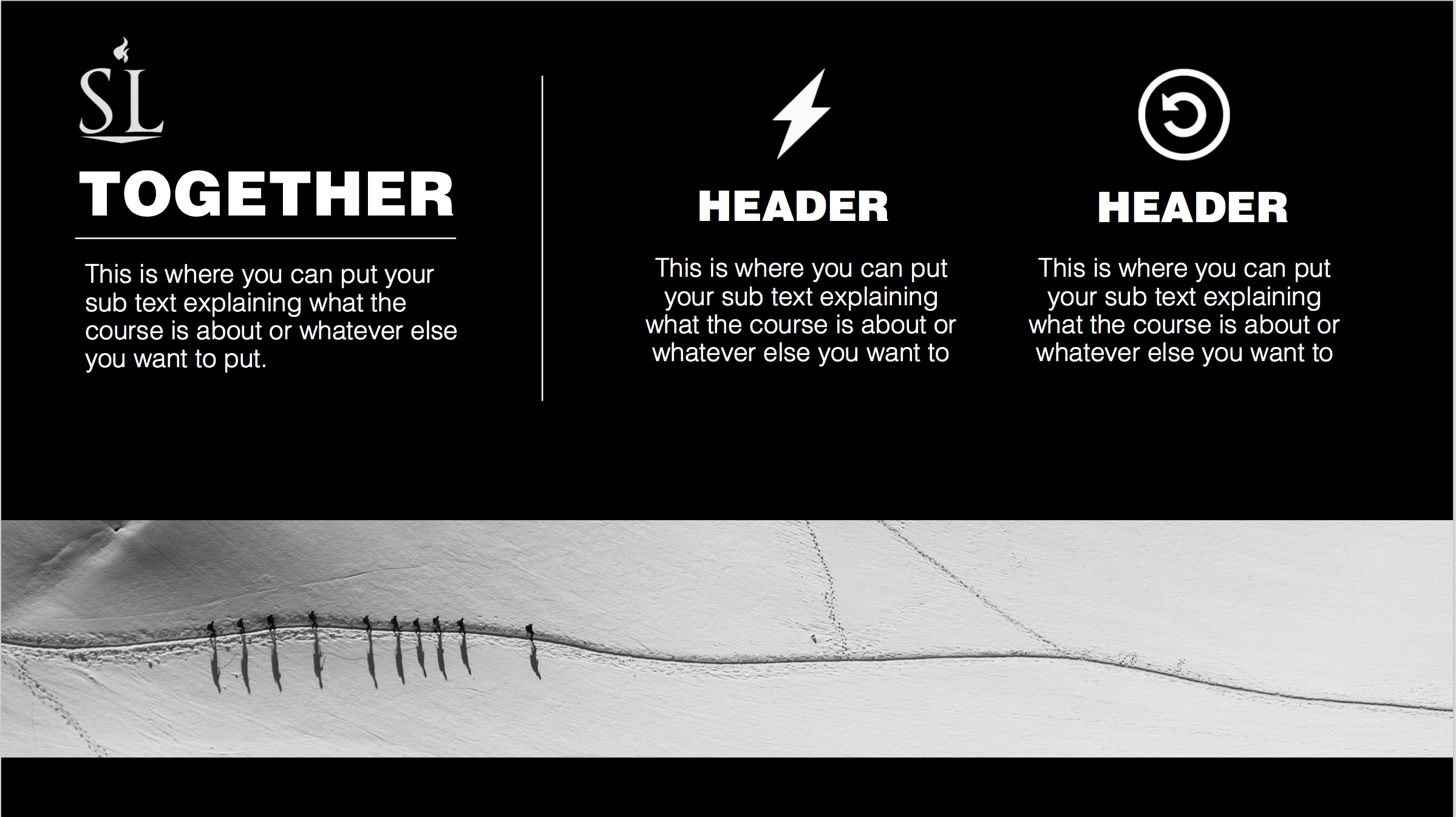 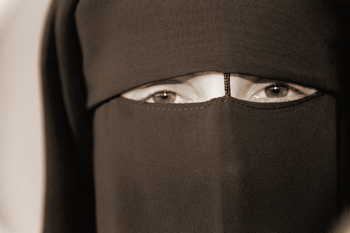 2 Problemas
1.  Há apenas um dever virtuoso.
2.  A ética de Jihad contradiz o Credo.
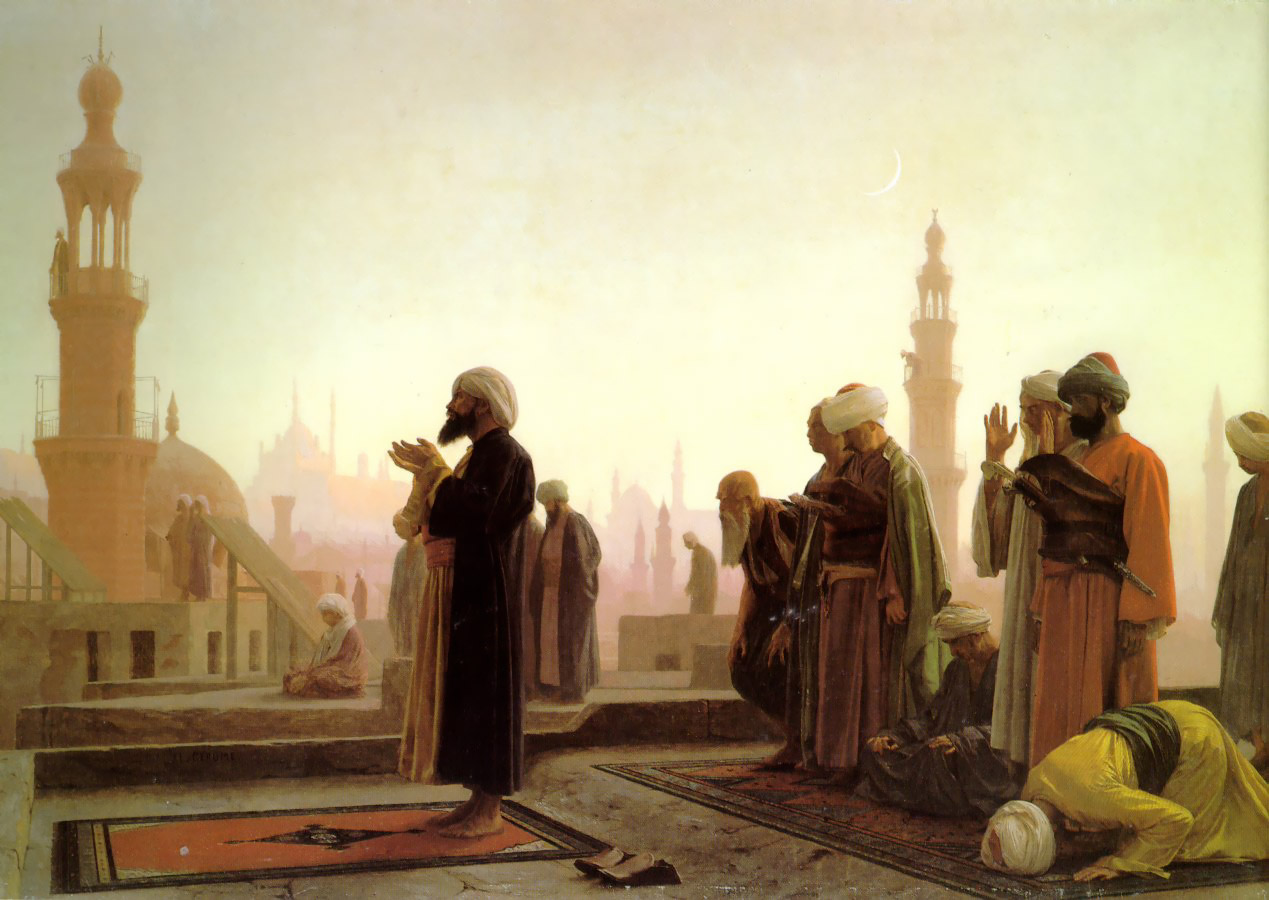 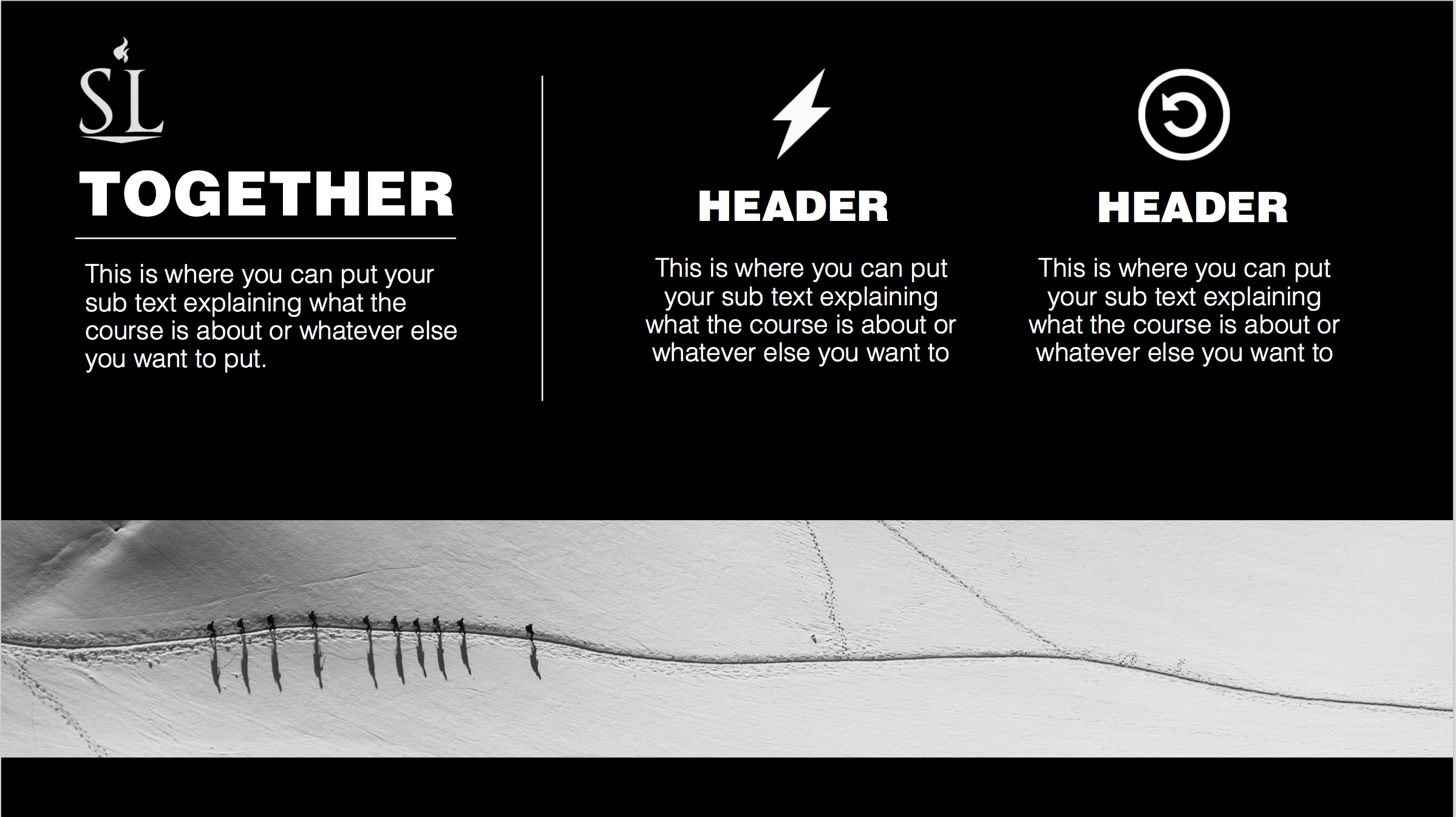 As 5 Doutrinas de Islã
1.  A Doutrina de Alá
2.  A Doutrina dos Anjos
3.  A Doutrina dos livros sagrados
4.  A Doutrina dos Profetas
5.  A Doutrina da Ressurreição e o Último Dia
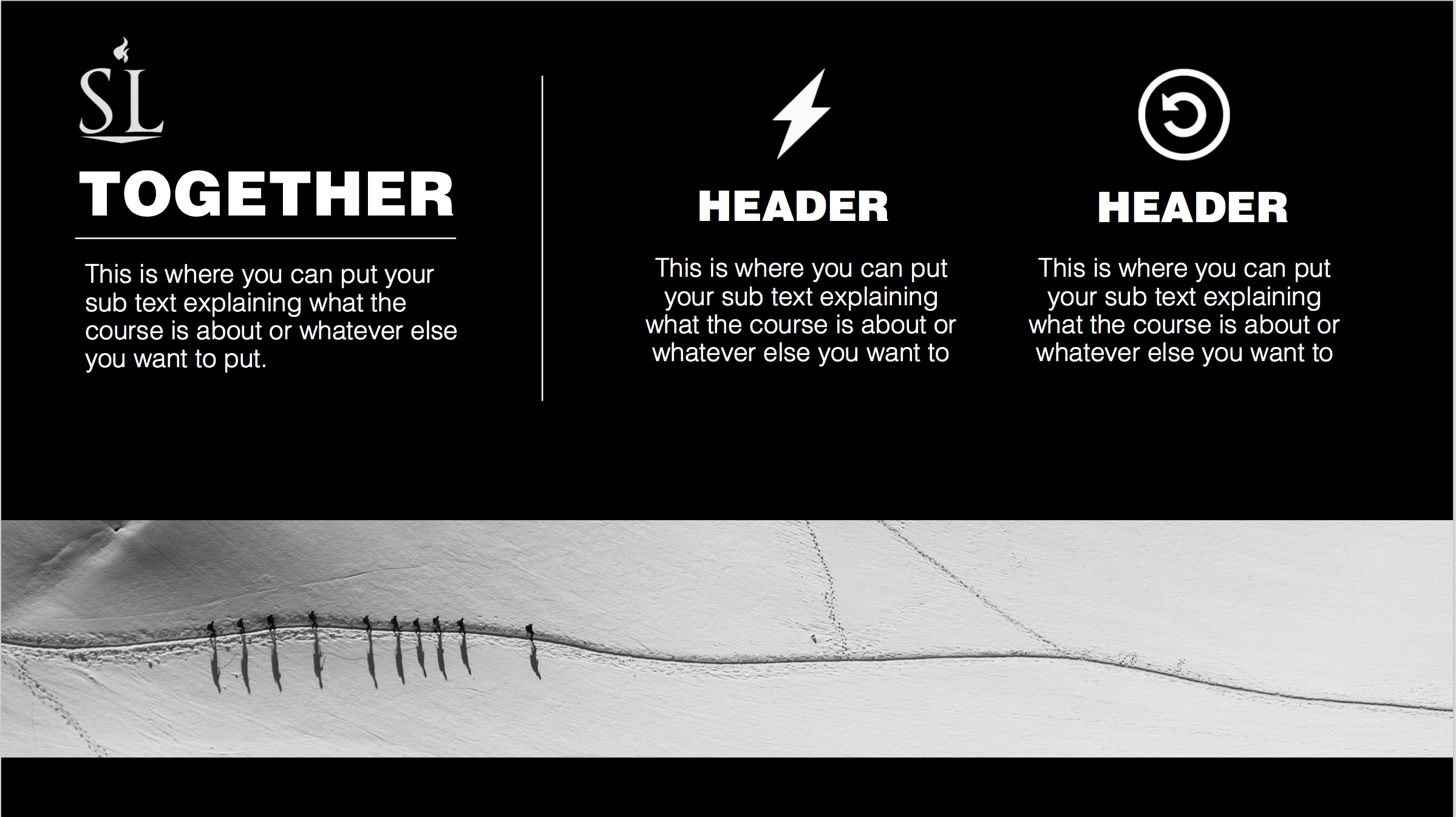 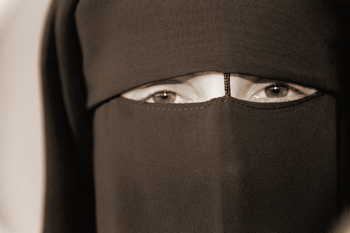 Razões para não acreditar
1.  Problema de Origens
2.  Problema da Ética
3.  Problema da Autoridade
4.  Problema de Inconsistência
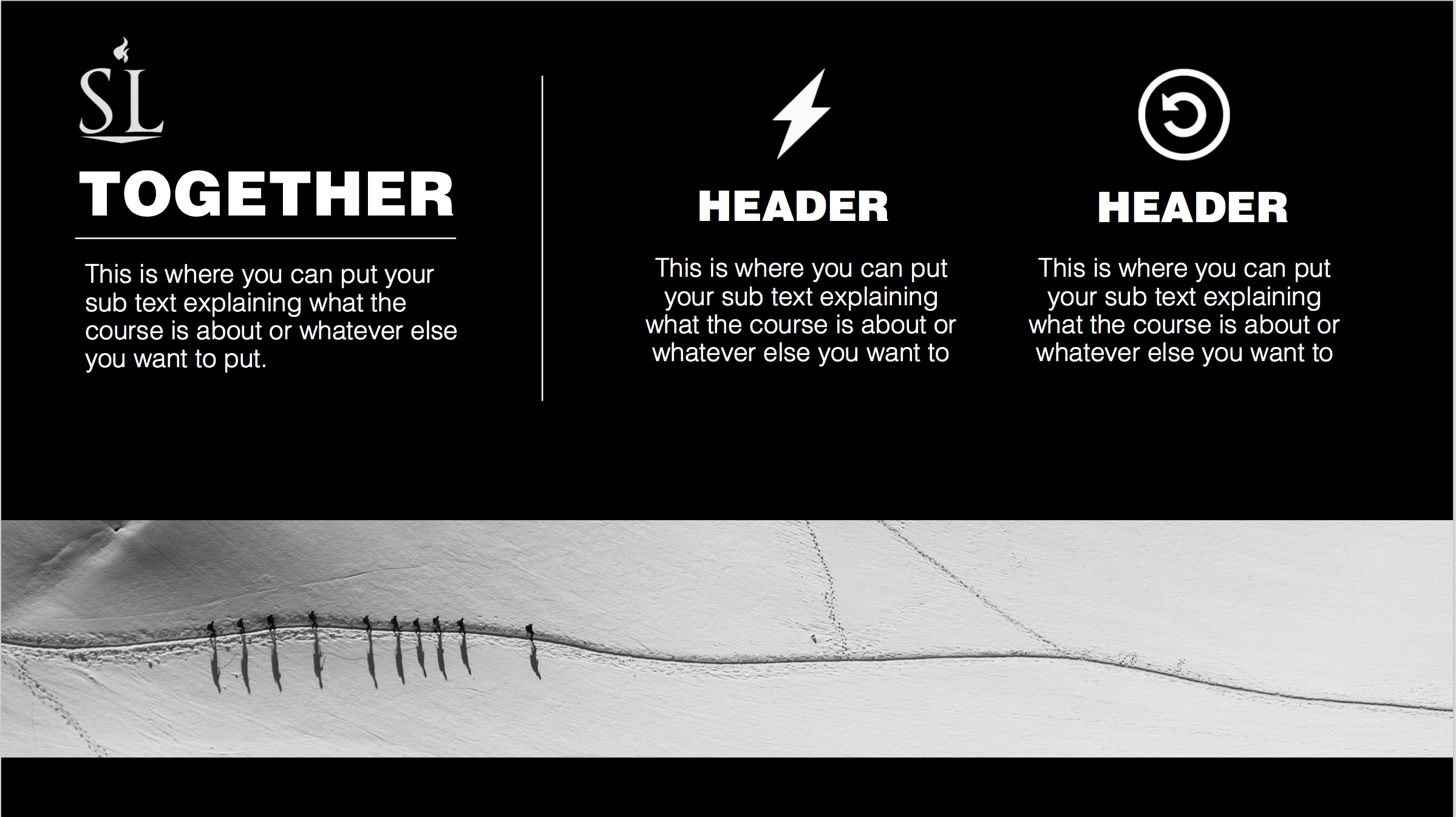 A diferença entre cristianismo e judaísmo:

Os cristãos acreditam que Jesus de Nazaré é o Messias das profecias judaicas, e que a maioria dos judeus não o reconheceu como o Messias, embora as profecias claramente previam sua vinda.

Então, podemos usar as Escrituras do Antigo Testamento com os judeus. Não temos essa vantagem com os muçulmanos
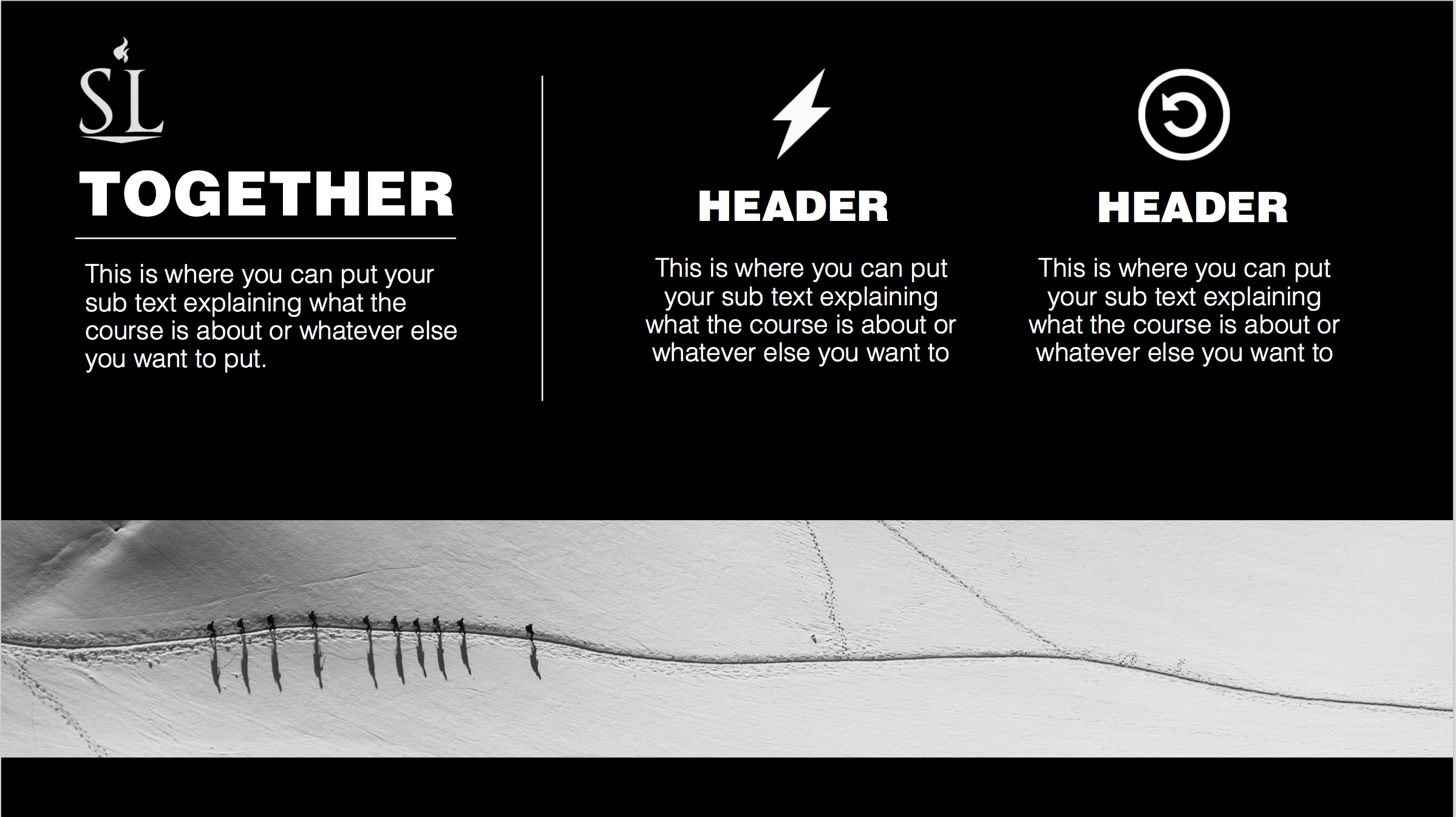 Atos 17:1-4

E passando por Anfípolis e Apolônia, chegaram a Tessalônica, onde havia uma sinagoga de judeus.
E Paulo, como tinha por costume, foi ter com eles; e por três sábados disputou com eles sobre as Escrituras,
Expondo e demonstrando que convinha que o Cristo padecesse e ressuscitasse dentre os mortos. E este Jesus, que vos anuncio, dizia ele, é o Cristo.
E alguns deles creram, e ajuntaram-se com Paulo e Silas; e também uma grande multidão de gregos religiosos, e não poucas mulheres principais.
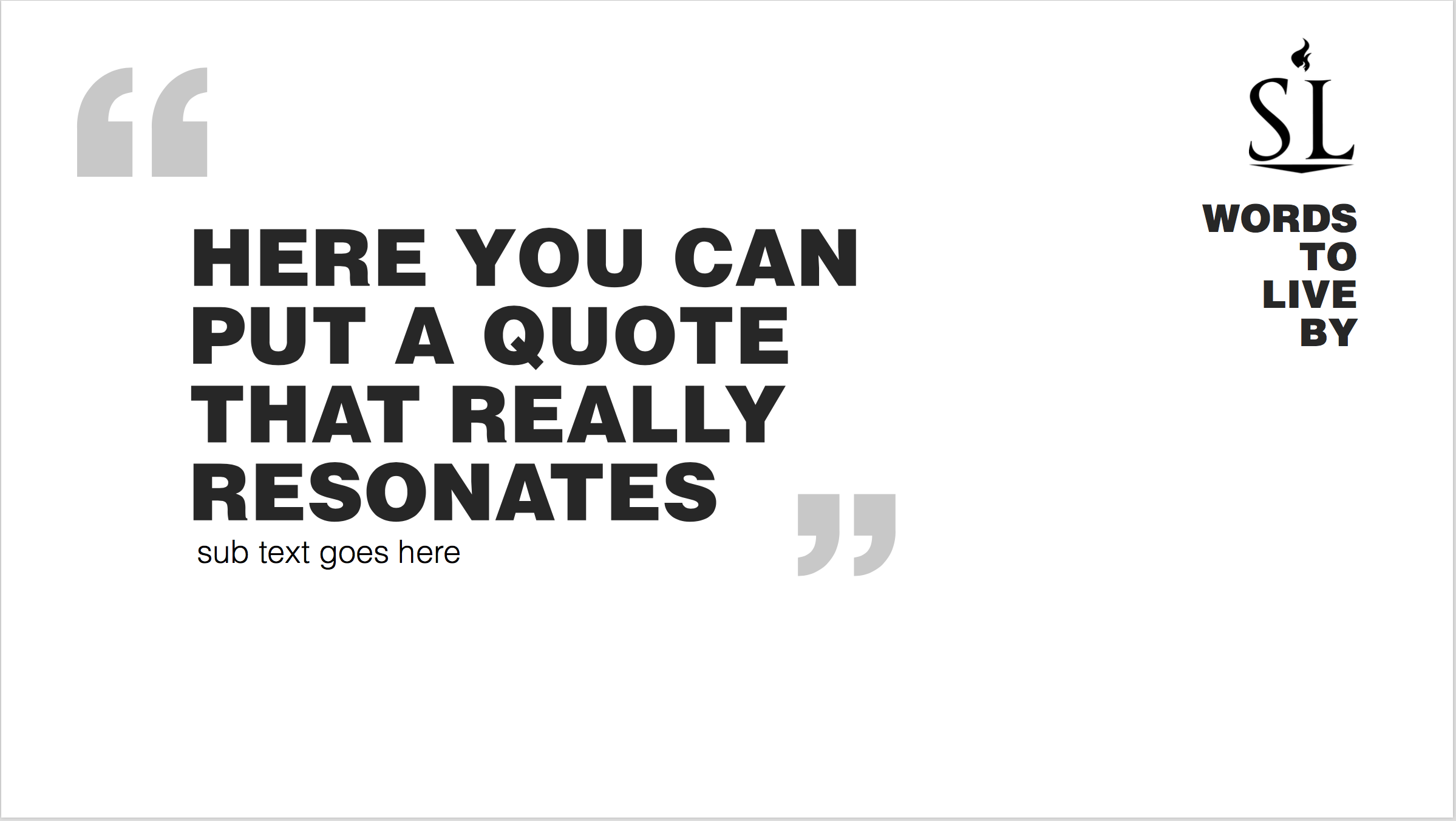 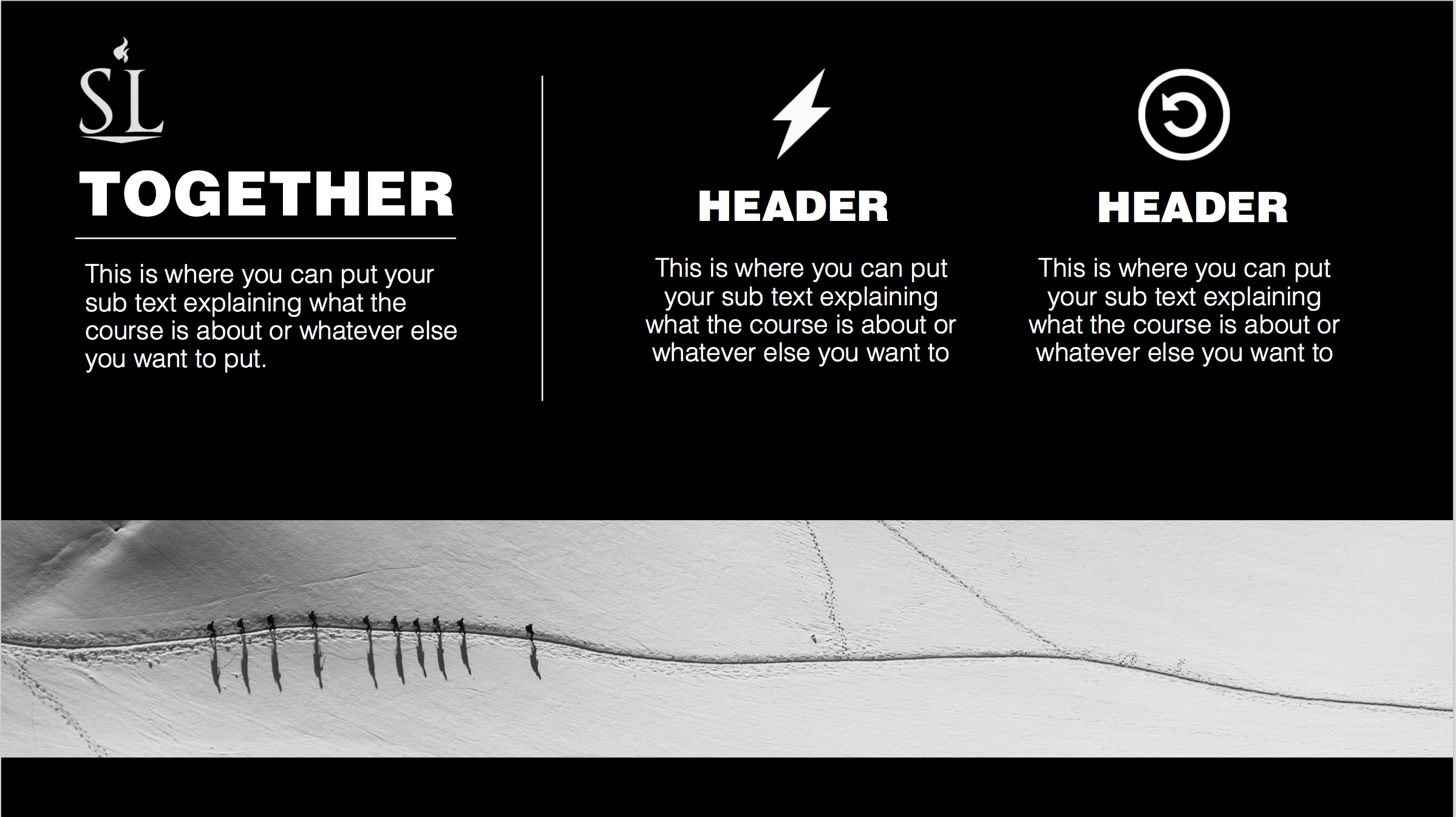 O Problema com Judaísmo
Se Jesus não era o Messias, quem mais, na linhagem de Davi, nascido em Belém, ungido como rei de Israel no dia exato da Entrada Triunfal, montado sobre um jumento quando ele entrou em Jerusalém (Zacarias 9: 9 e Mateus 21: 5-11), poderia ter sido o Messias? Até a sua rejeição a Ele foi profetizada!
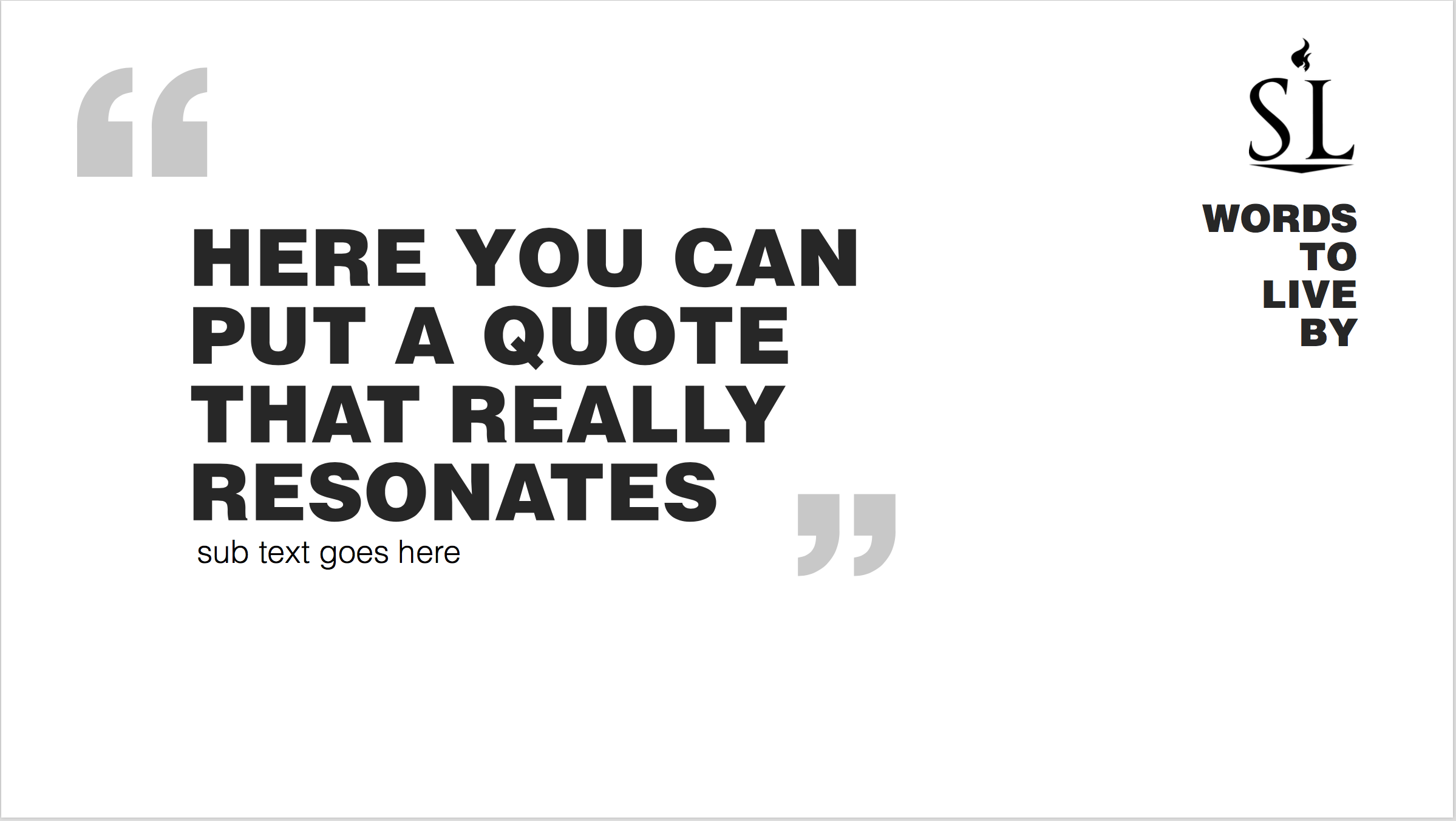 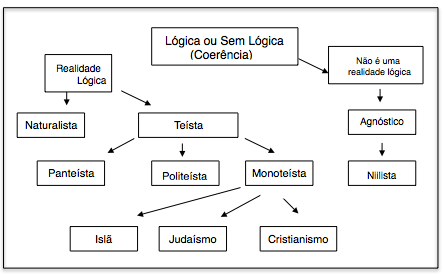 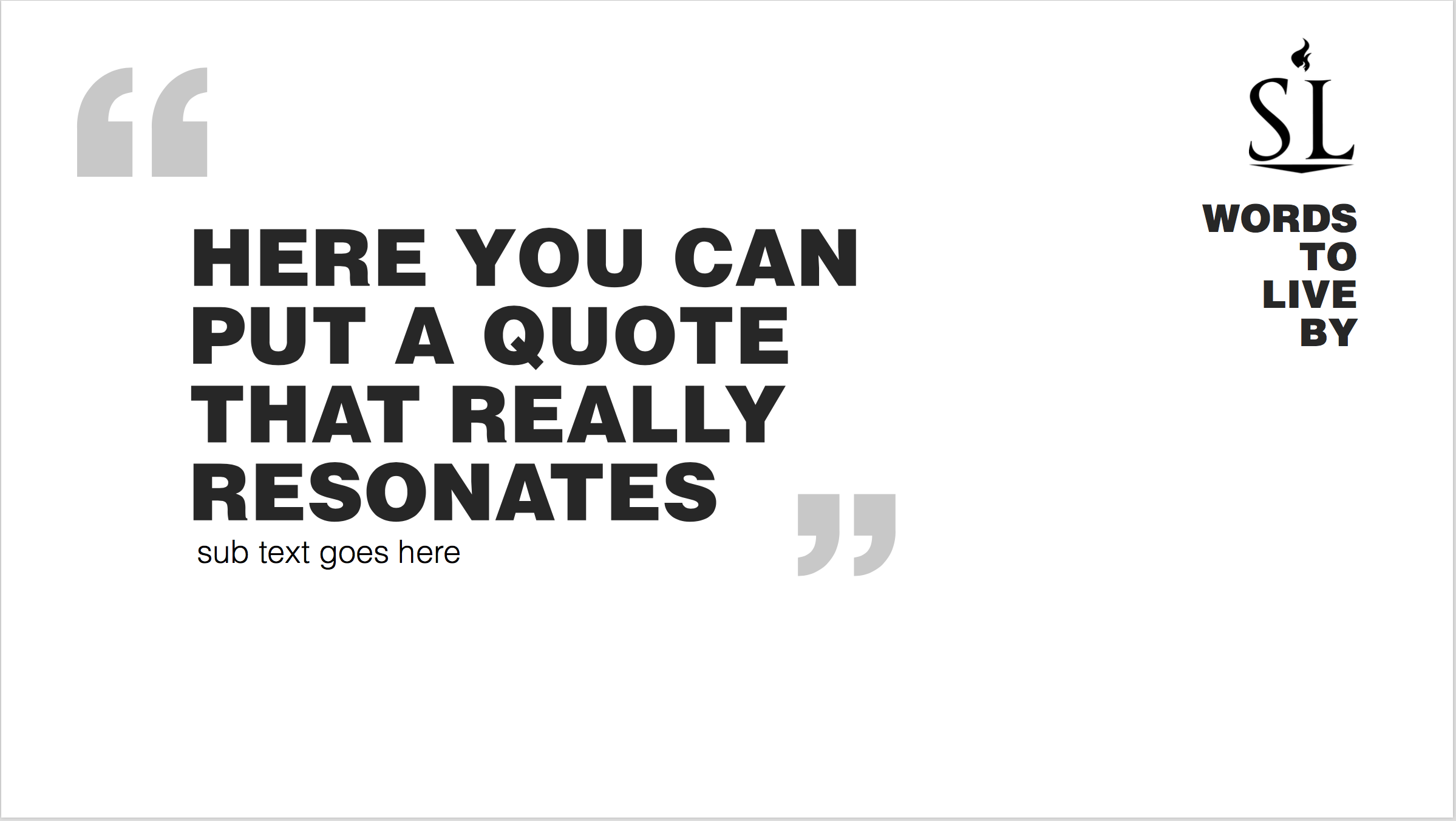 Movimento Carismática
A Bíblia e mais uma coisa
A Bíblia sozinha é autoritária
Rejeita o Evangelho
Recebe o evangelho
Interpretação literal
Interpretação não literal
Católicos
Mormons
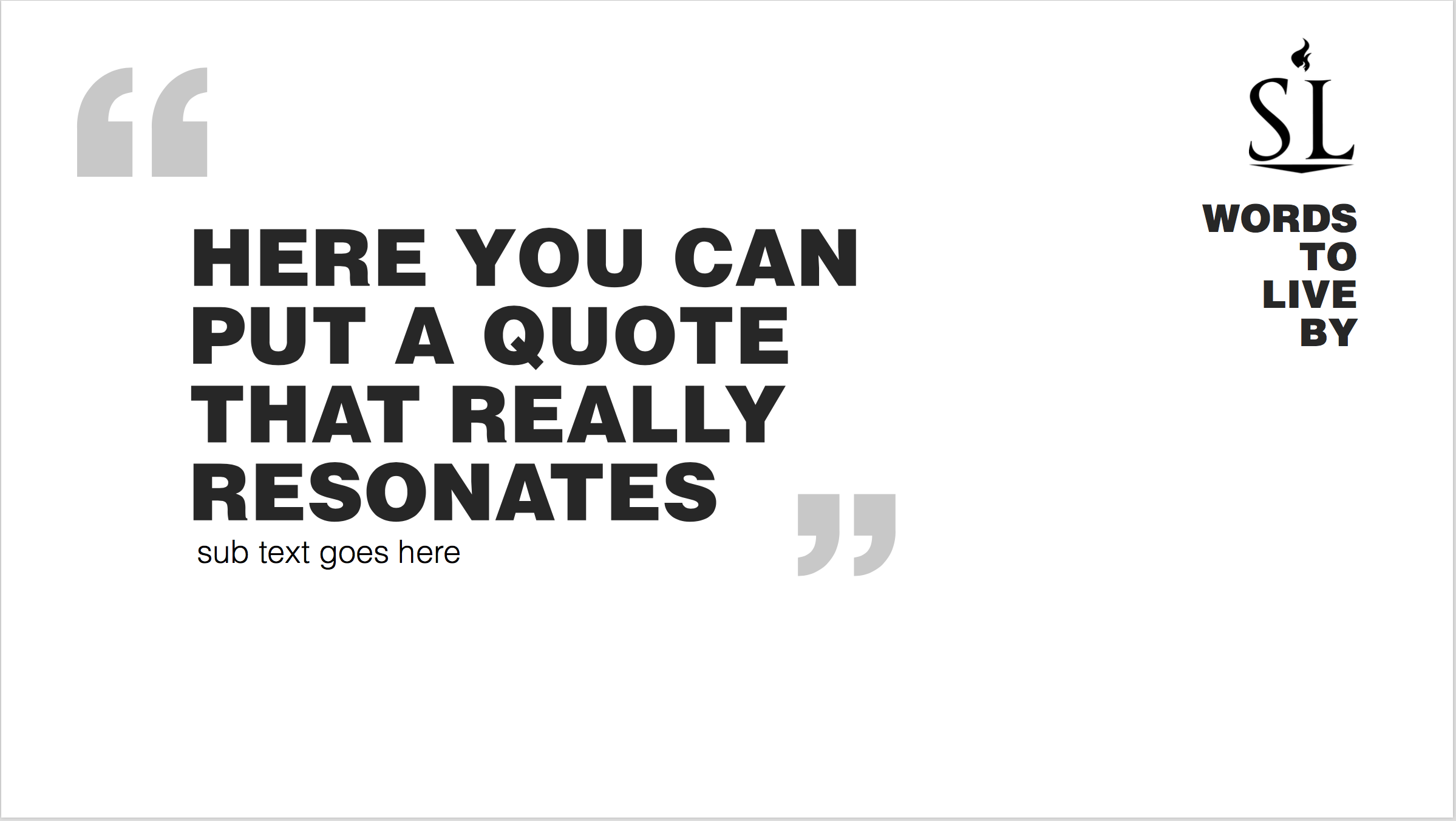 A Bíblia é autoritária
A Bíblia não é autoritária
Ciência
Christianismo
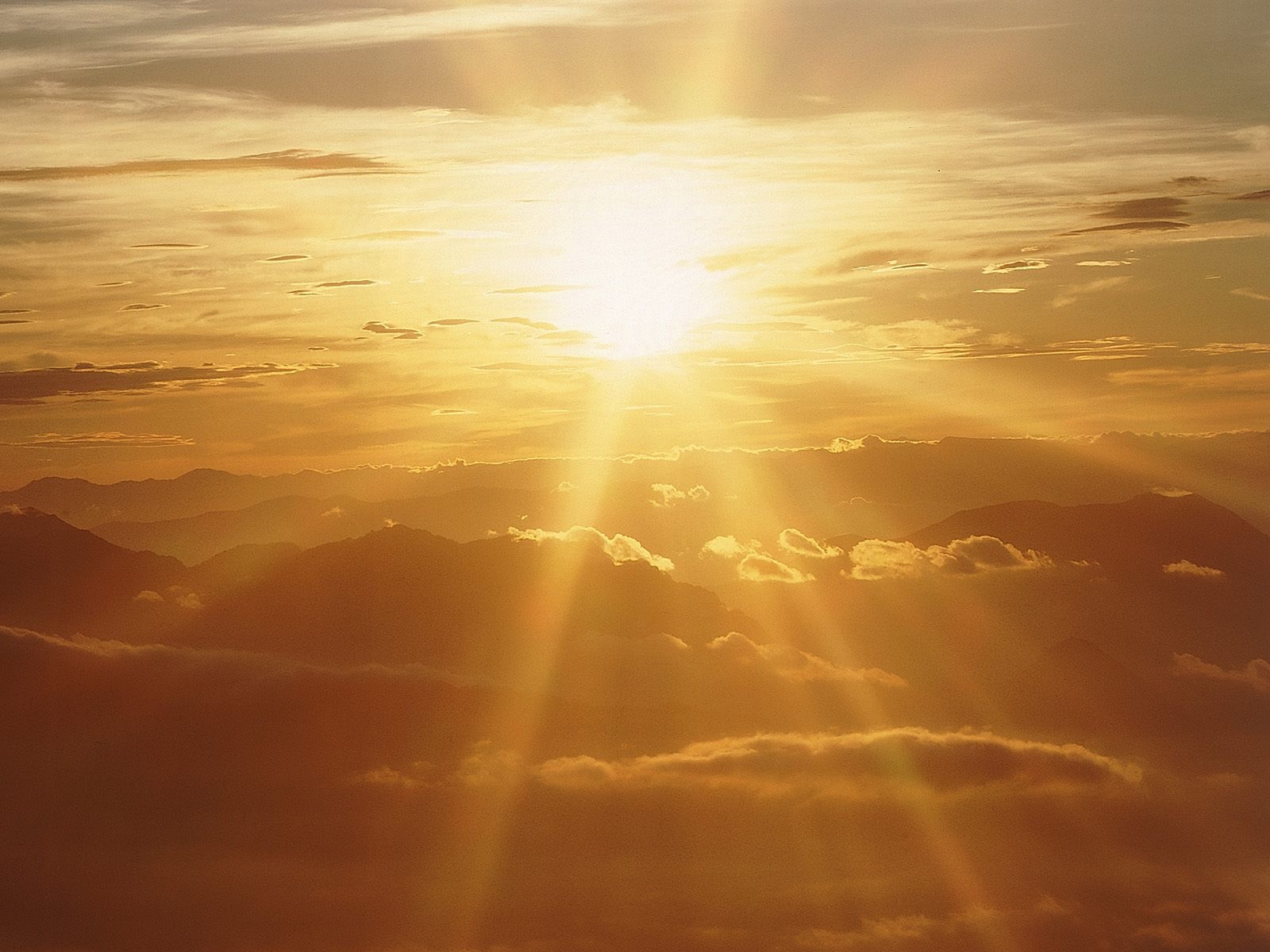 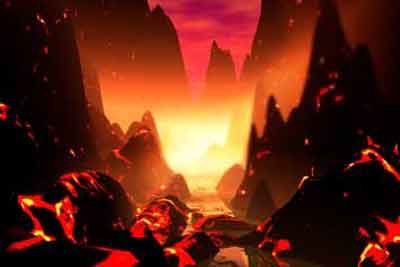 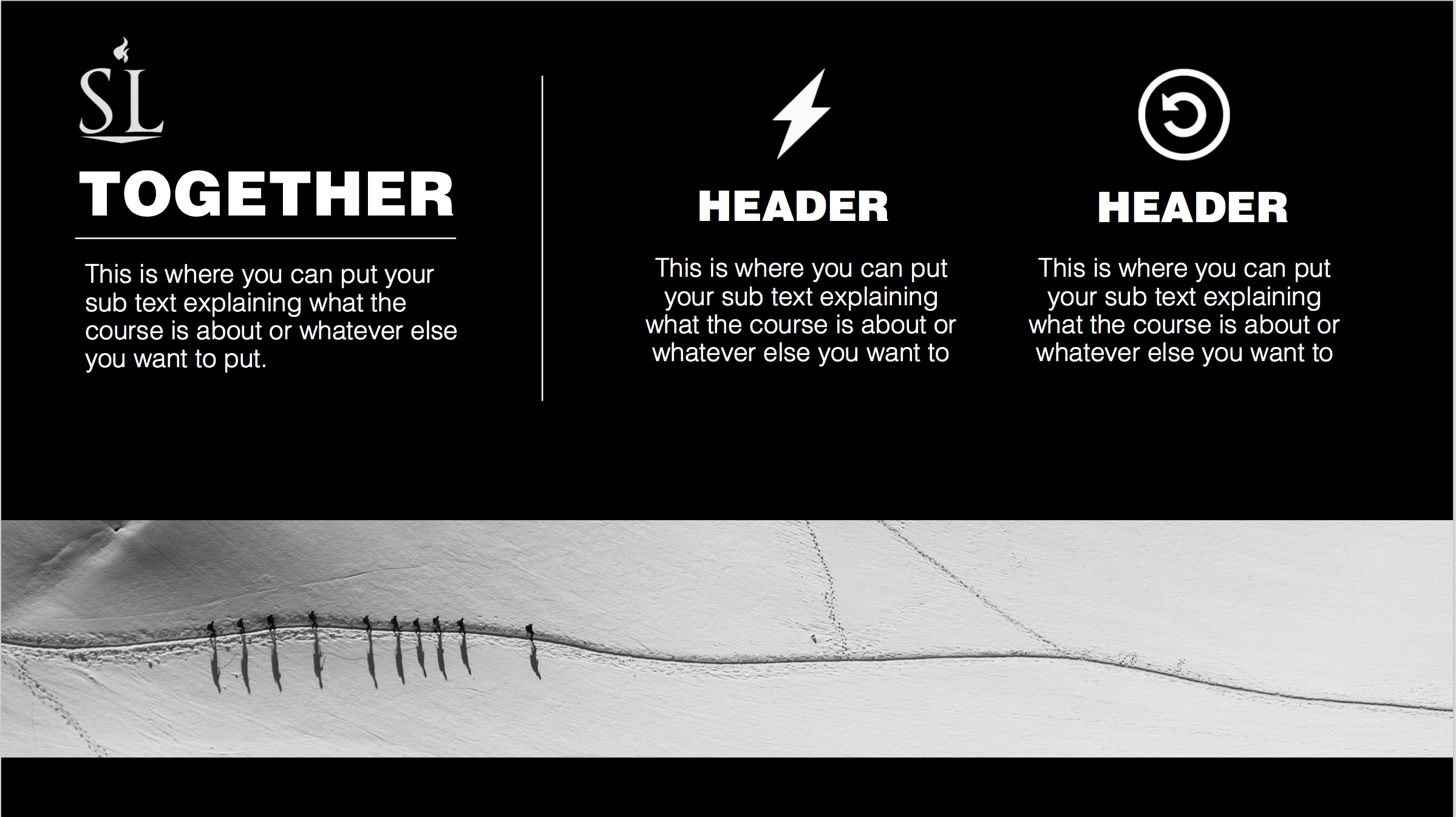 Então, as novas perguntas são. . .

1. Por que eu deveria acreditar que a Bíblia é autoritária?

2. Por que eu deveria acreditar que somente a Bíblia é autoritária?

3. Por que eu deveria interpretar a Bíblia literalmente?

4. Por que eu deveria receber o evangelho?
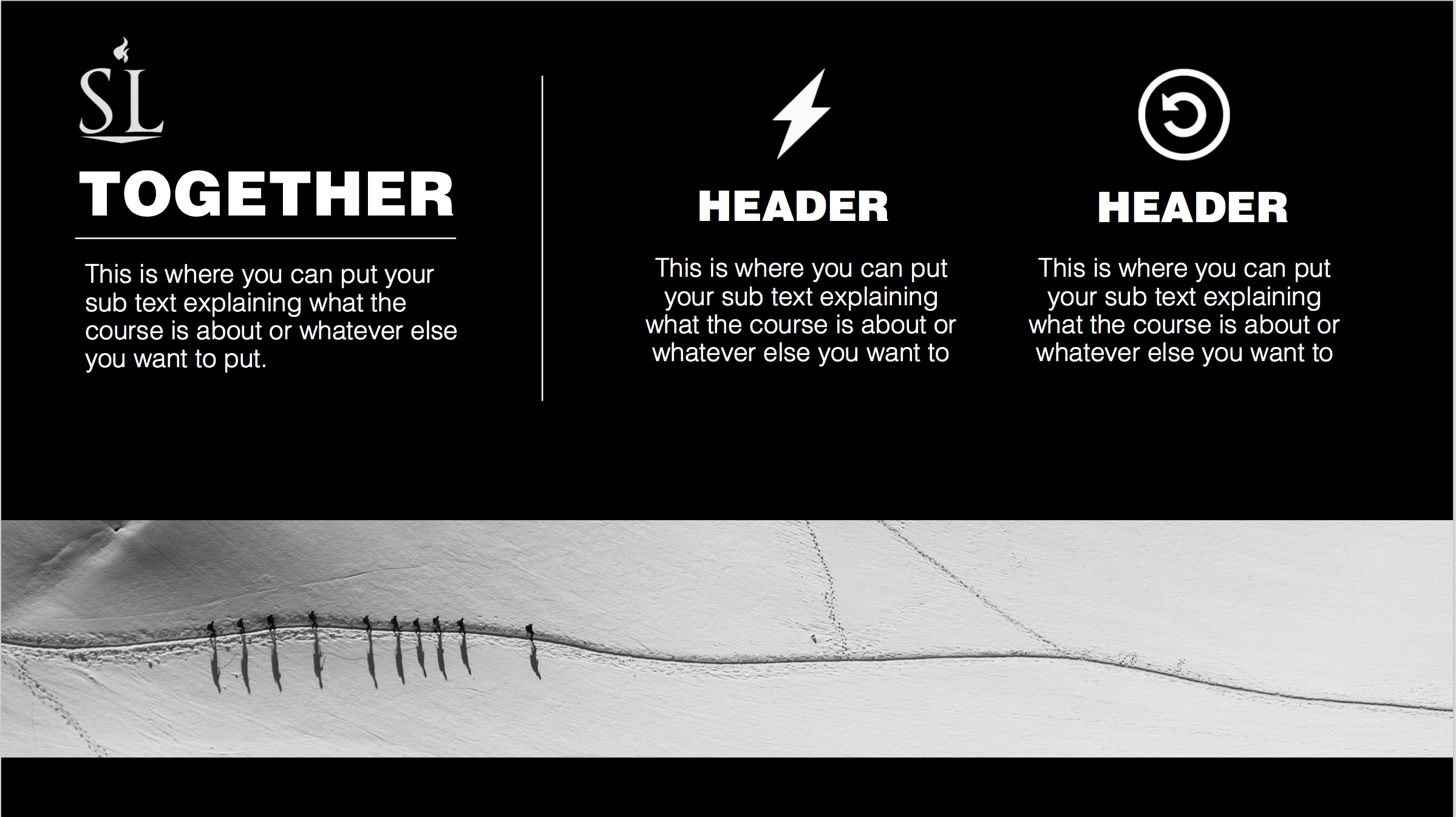 3 razões para crer na autoridade da Bíblia:
1.  Porque é historicamente precisa.
2.  Porque sua origem divina foi confirmada por sinais, maravilhas e milagres
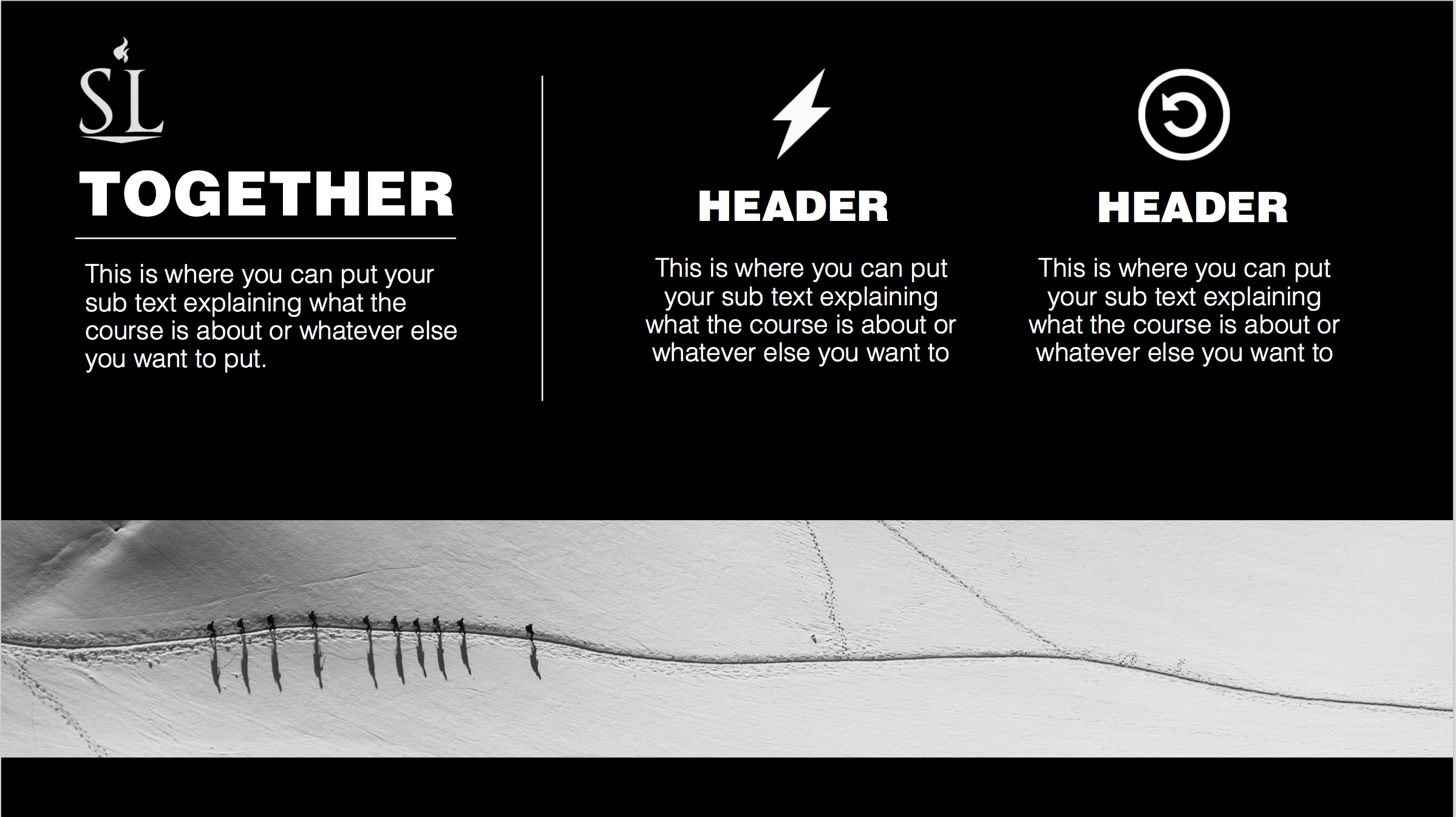 Hebreus 2:1-4
Portanto, convém-nos atentar com mais diligência para as coisas que já temos ouvido, para que em tempo algum nos desviemos delas.
Porque, se a palavra falada pelos anjos permaneceu firme, e toda a transgressão e desobediência recebeu a justa retribuição,
Como escaparemos nós, se não atentarmos para uma tão grande salvação, a qual, começando a ser anunciada pelo Senhor, foi-nos depois confirmada pelos que a ouviram;
Testificando também Deus com eles, por sinais, e milagres, e várias maravilhas e dons do Espírito Santo, distribuídos por sua vontade?
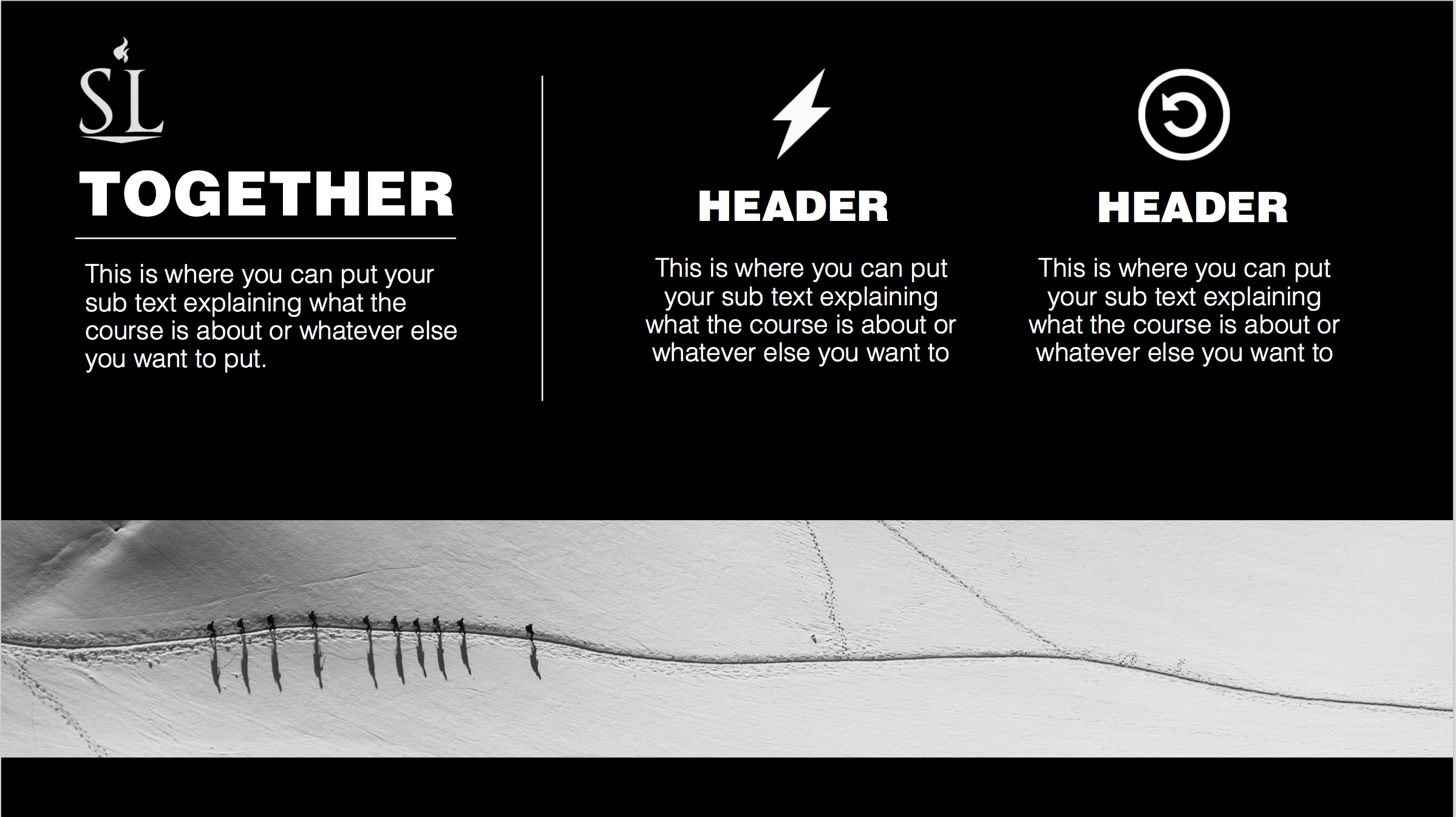 3 razões para crer na autoridade da Bíblia:
1.  Porque é historicamente precisa.
2.  Porque sua origem divina foi confirmada por sinais, maravilhas e milagres
3.  Porque sua origem divina foi confirmada por 
profecias do Antigo Testamento
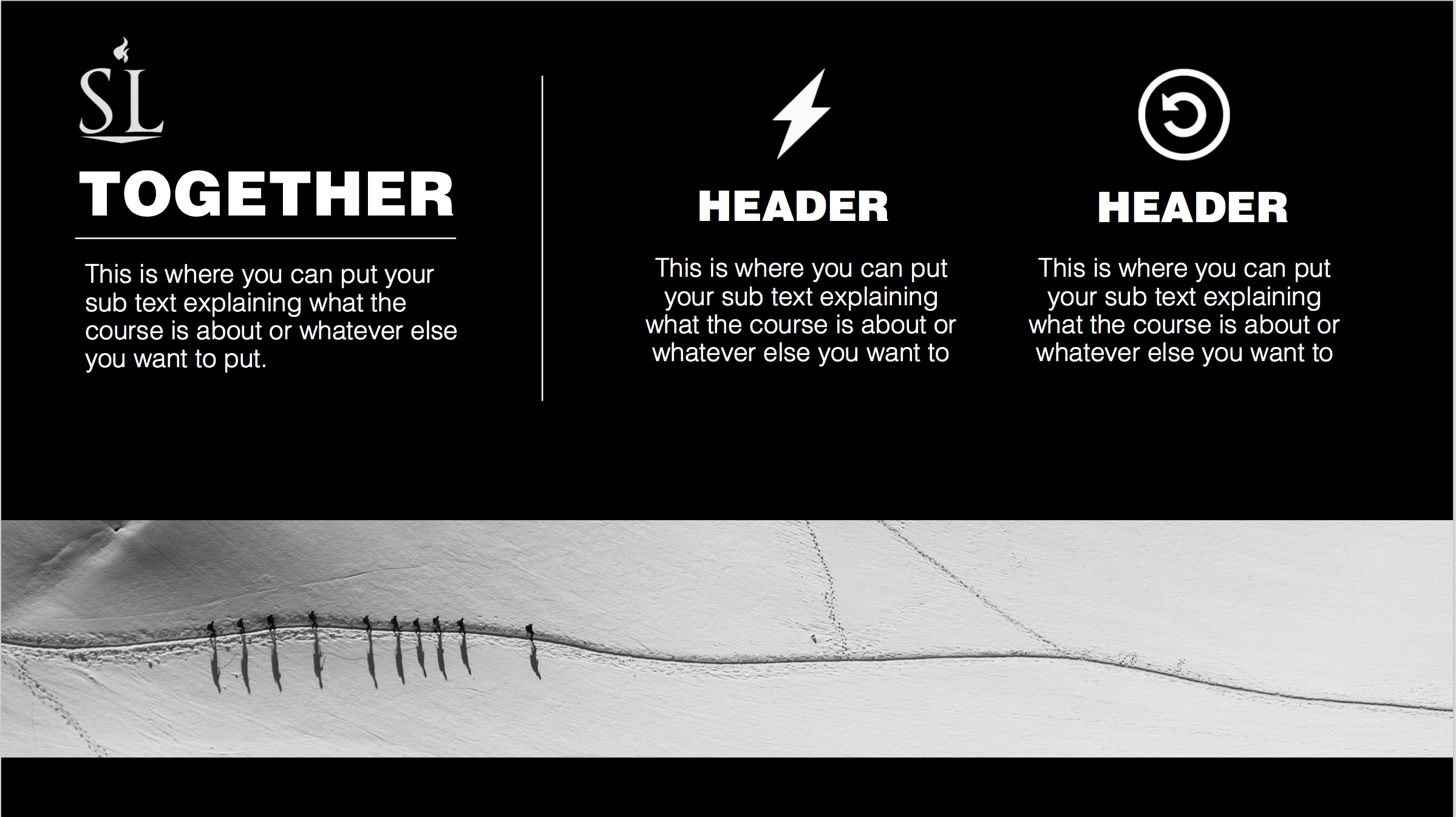 2 Pedro 1:20-21
Sabendo primeiramente isto: que nenhuma profecia da Escritura é de particular interpretação.
Porque a profecia nunca foi produzida por vontade de homem algum, mas os homens santos de Deus falaram inspirados pelo Espírito Santo.
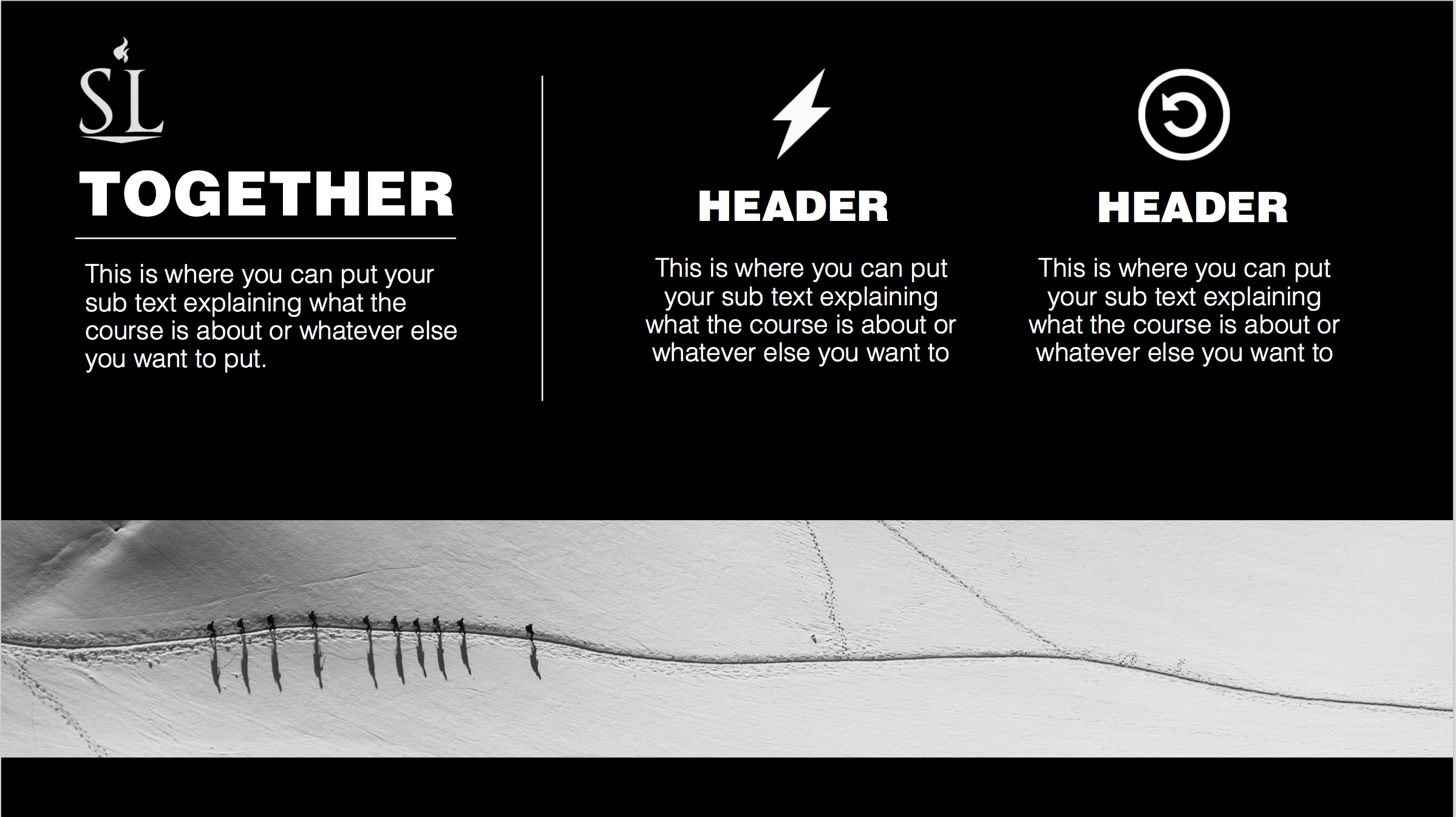 Mateus 16:17-18

Respondeu Jesus: “Feliz é você, Simão, filho de Jonas! Porque isto não foi revelado a você por carne ou sangue, mas por meu Pai que está nos céus. E eu digo que você é Pedro, e sobre esta pedra edificarei a minha igreja, e as portas do Hades não poderão vencé-la.
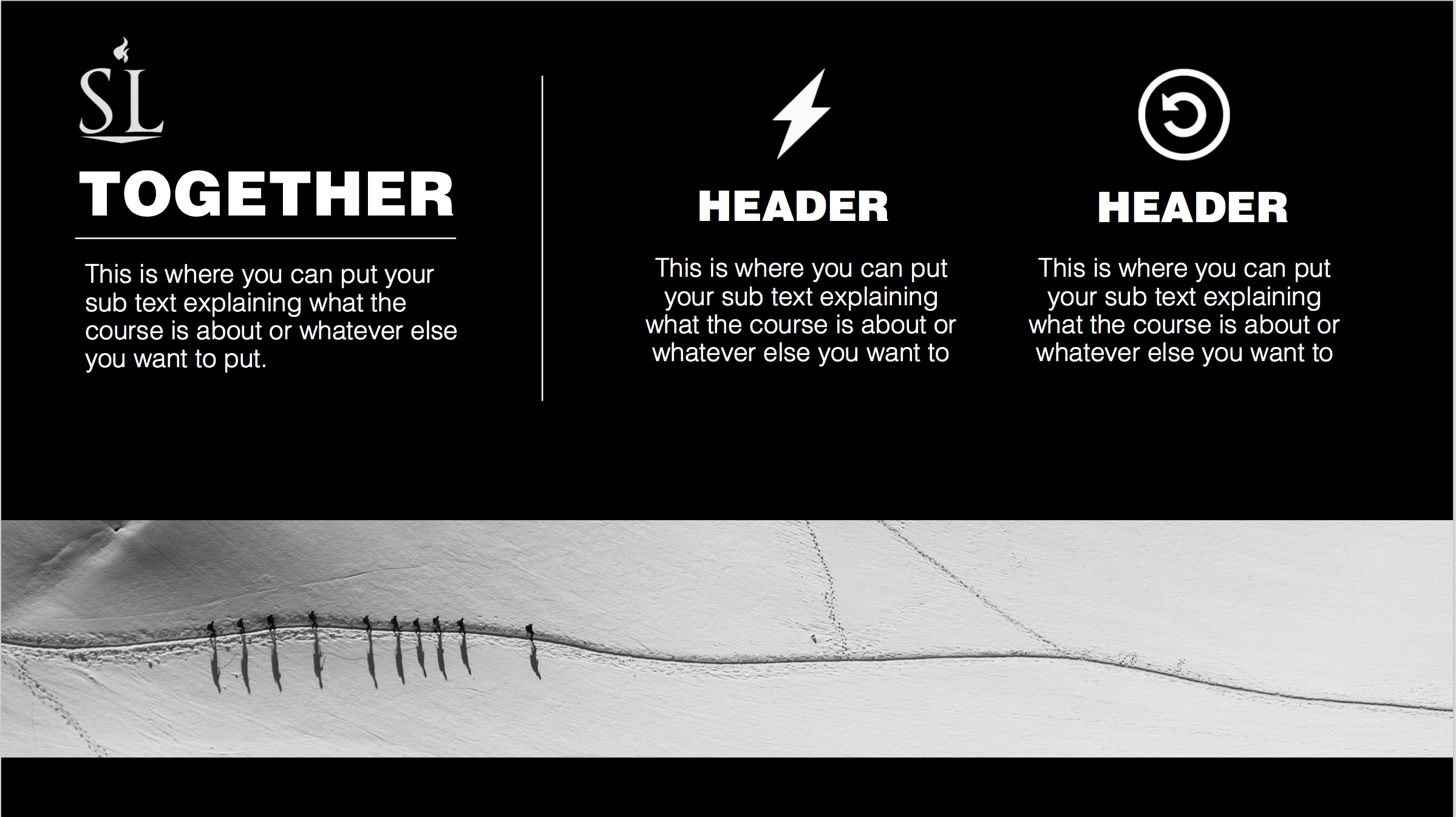